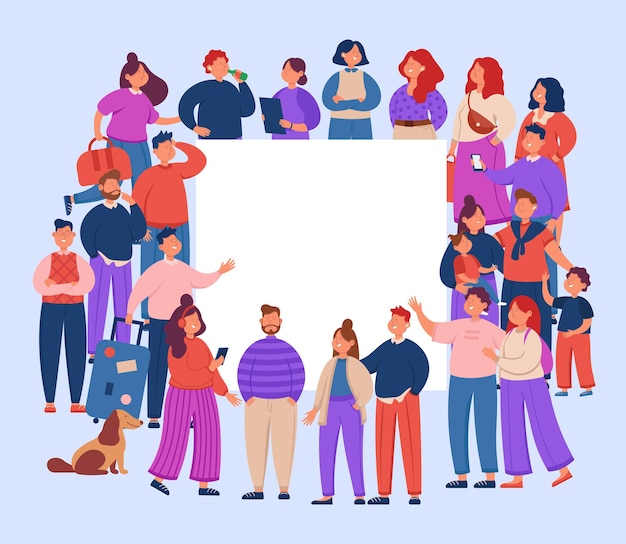 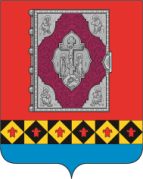 «Бюджет 
для 
граждан»
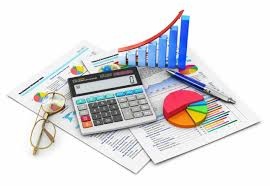 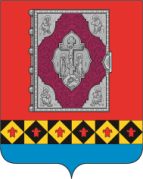 ПО РЕШЕНИЮ СОВЕТА от 21.06.2023.№06-20/171
 МР УСТЬ-ЦИЛЕМСКИЙ «ОБ УТВЕРЖДЕНИИ ОТЧЁТА ОБ ИСПОЛНЕНИИ БЮДЖЕТА 
МР «УСТЬ-ЦИЛЕМСКИЙ» ЗА 2022 ГОД»
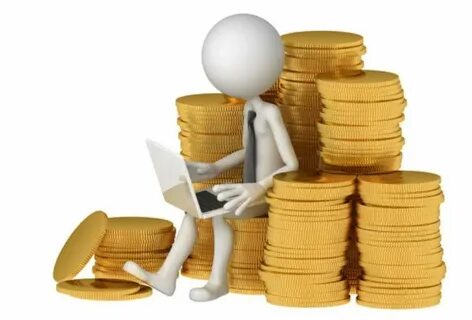 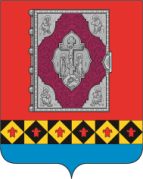 Источники финансирования дефицита бюджета – поступления денежных средств в бюджет, направляемые на покрытие разницы, возникающей в результате превышения расходов бюджета над его доходами, и погашение ранее привлеченных долговых обязательств
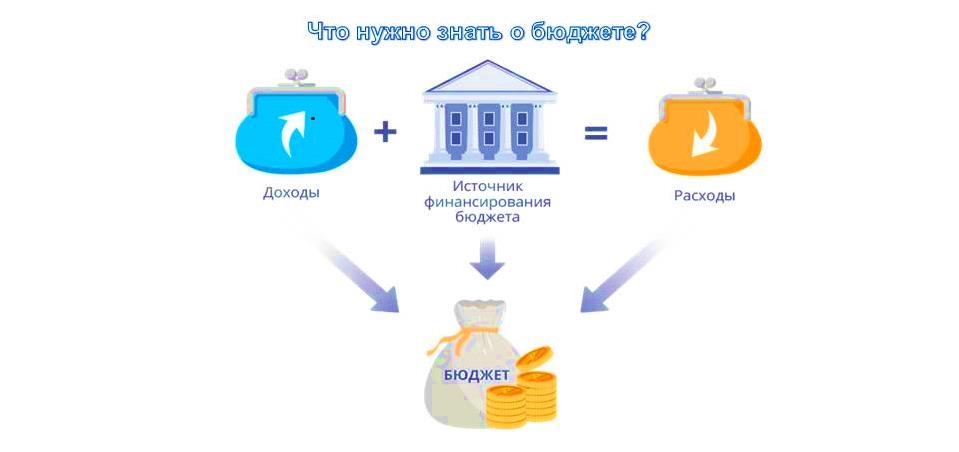 Расходы бюджета – денежные средства, направляемые на финансовое обеспечение задач и функций государства.
Доходы бюджета – денежные средства, поступающие в соответствии с законодательством в бюджет
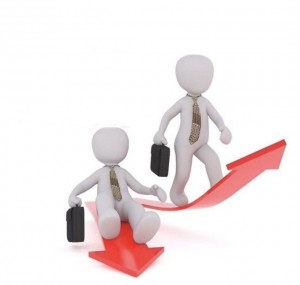 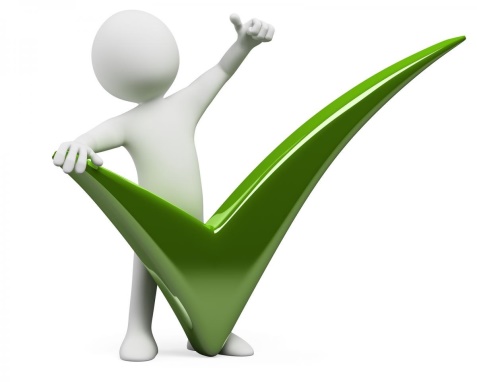 БЮДЖЕТ - форма образования и расходования денежных средств, предназначенных для финансового обеспечения задач и функций государства и местного самоуправления
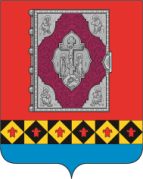 УЧАСТИЕ ГРАЖДАН В ФОРМИРОВАНИИ БЮДЖЕТА
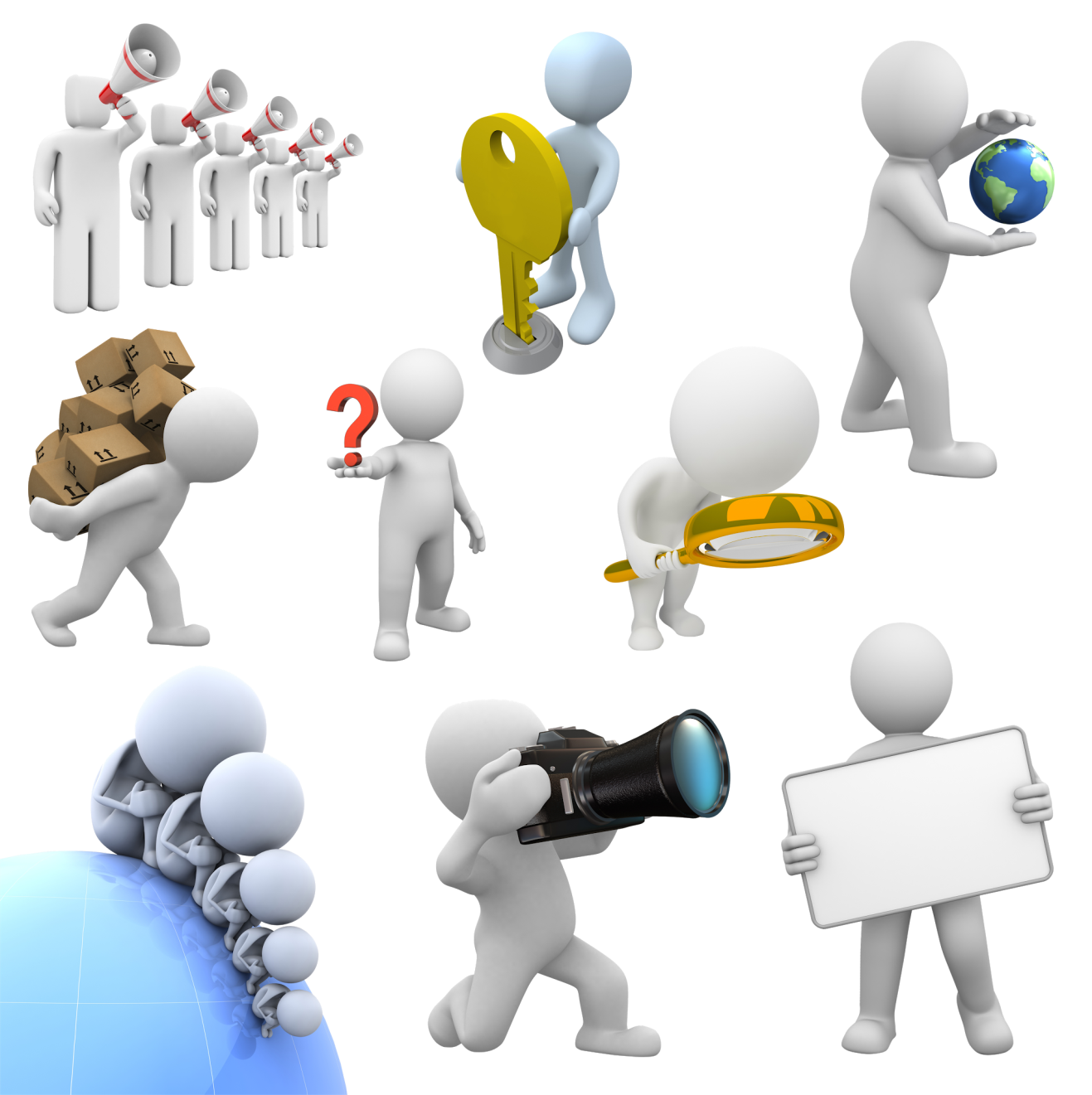 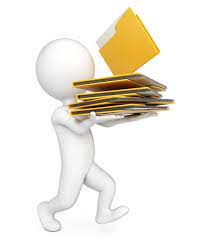 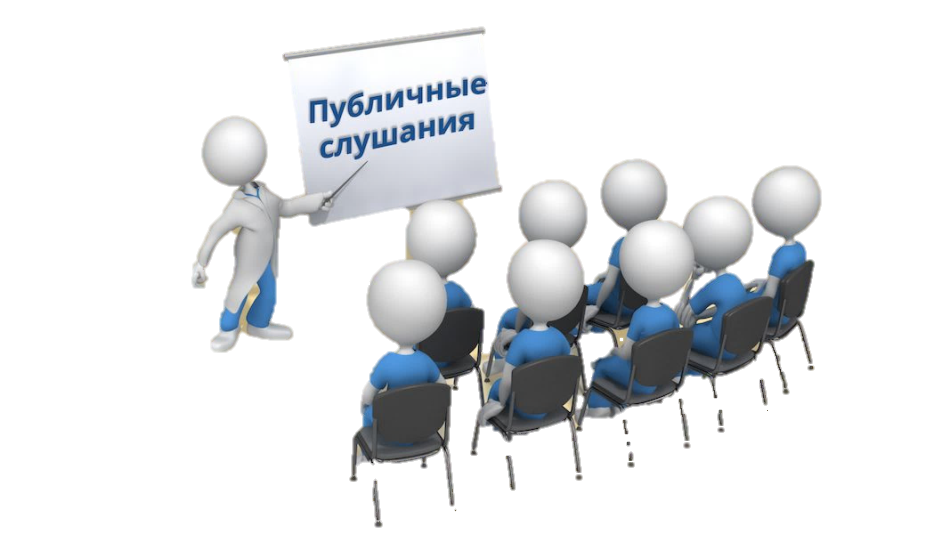 Просмотр проекта отчета об 
исполнении бюджета на сайте ФИНАНСОВОГО УПРАВЛЕНИЯ
по адресу: http://fin.mrust-cilma.ru/proektyi-resheniy/
Выступление на 
публичных слушаниях
Подготовка замечаний и 
предложений
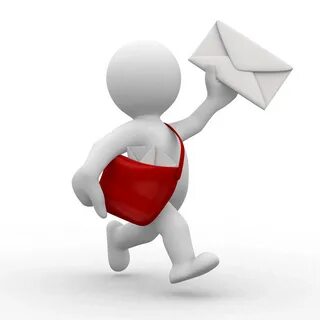 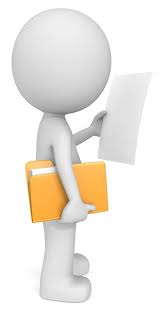 Направление замечаний и 
предложений через форму 
обратной связи на сайте 
ФИНАНСОВОГО УПРАВЛЕНИЯ  в разделе: ОТПРАВИТЬ ПИСЬМО
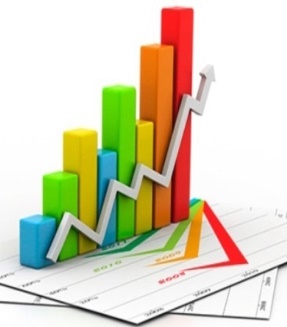 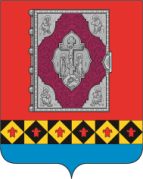 ПОКАЗАТЕЛИ СОЦИАЛЬНО-ЭКОНОМИЧЕСКОГО РАЗВИТИЯ МР «УСТЬ-ЦИЛЕМСКИЙ»
Численность постоянного населения (тыс.чел.)
Количество субъектов 
малого и среднего 
предпринимательства
(единиц)
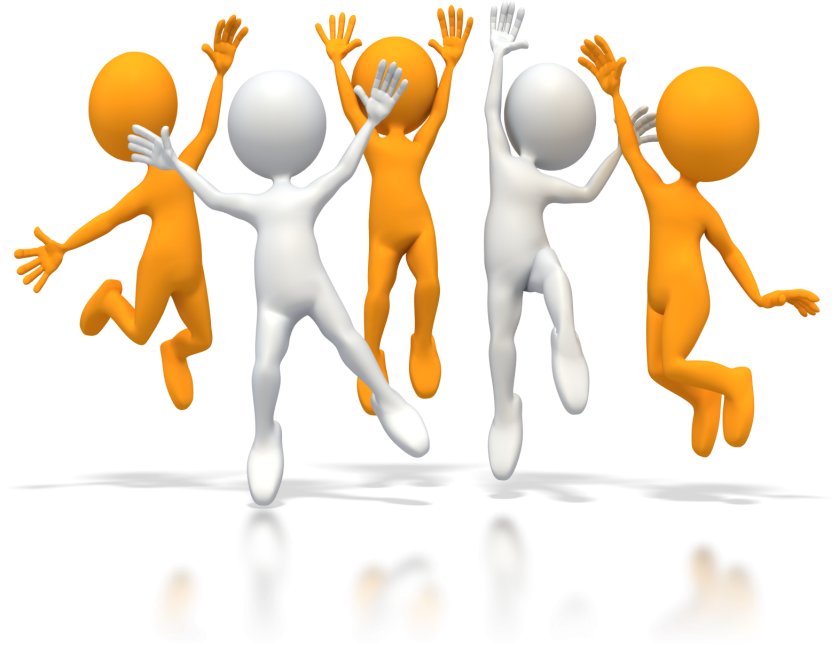 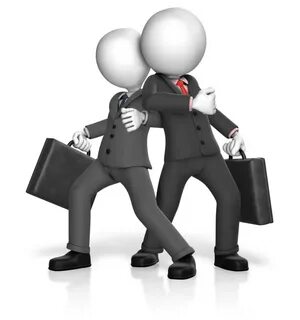 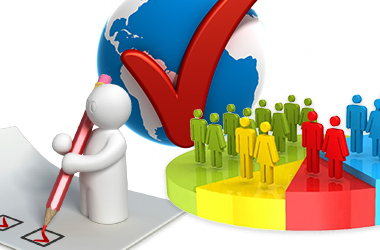 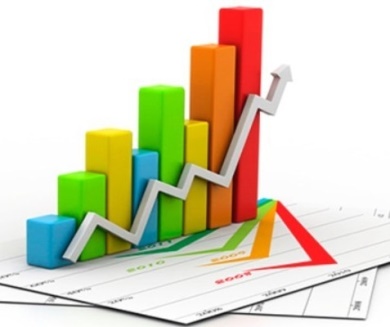 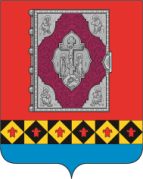 ПОКАЗАТЕЛИ СОЦИАЛЬНО-ЭКОНОМИЧЕСКОГО РАЗВИТИЯ МР «УСТЬ-ЦИЛЕМСКИЙ»
Численность экономически активного населения (тыс.чел.)
Уровень зарегистрированной безработицы (%)
Среднемесячная номинальная начисленная заработная плата (тыс.руб.)
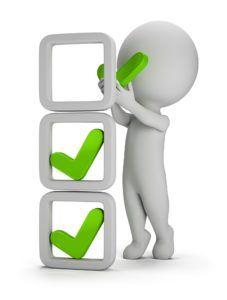 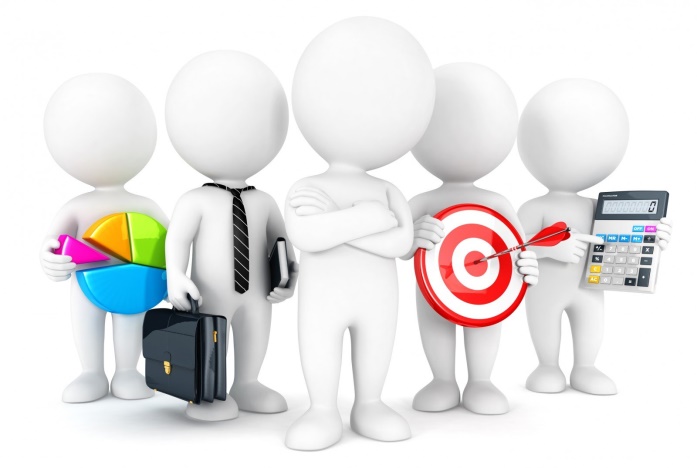 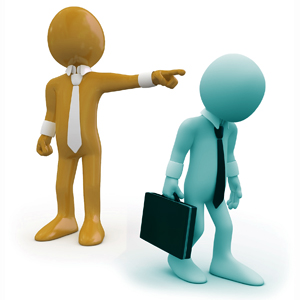 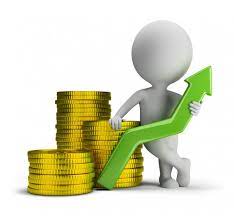 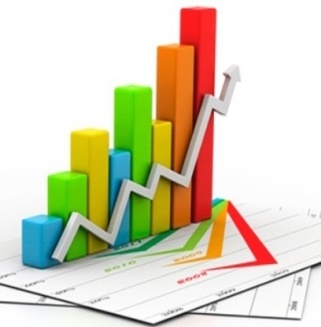 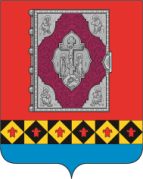 ПОКАЗАТЕЛИ СОЦИАЛЬНО-ЭКОНОМИЧЕСКОГО РАЗВИТИЯ МР «УСТЬ-ЦИЛЕМСКИЙ»
Численность детей в дошкольных учреждениях (чел.)
Численность обучающихся в общеобразовательных учреждениях (чел.)
Обеспеченность больничными койками (коек на 10 тыс. жителей)
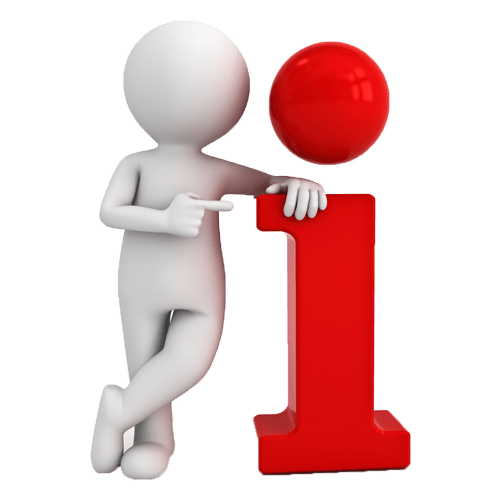 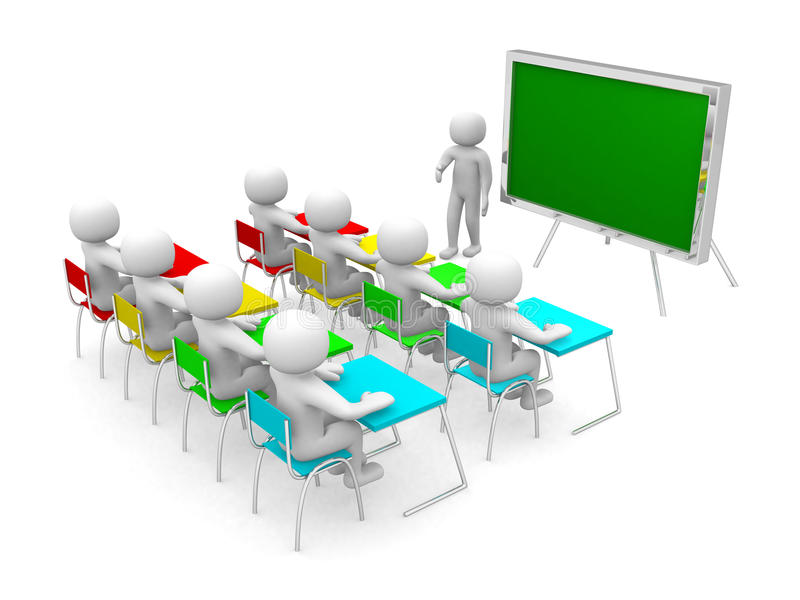 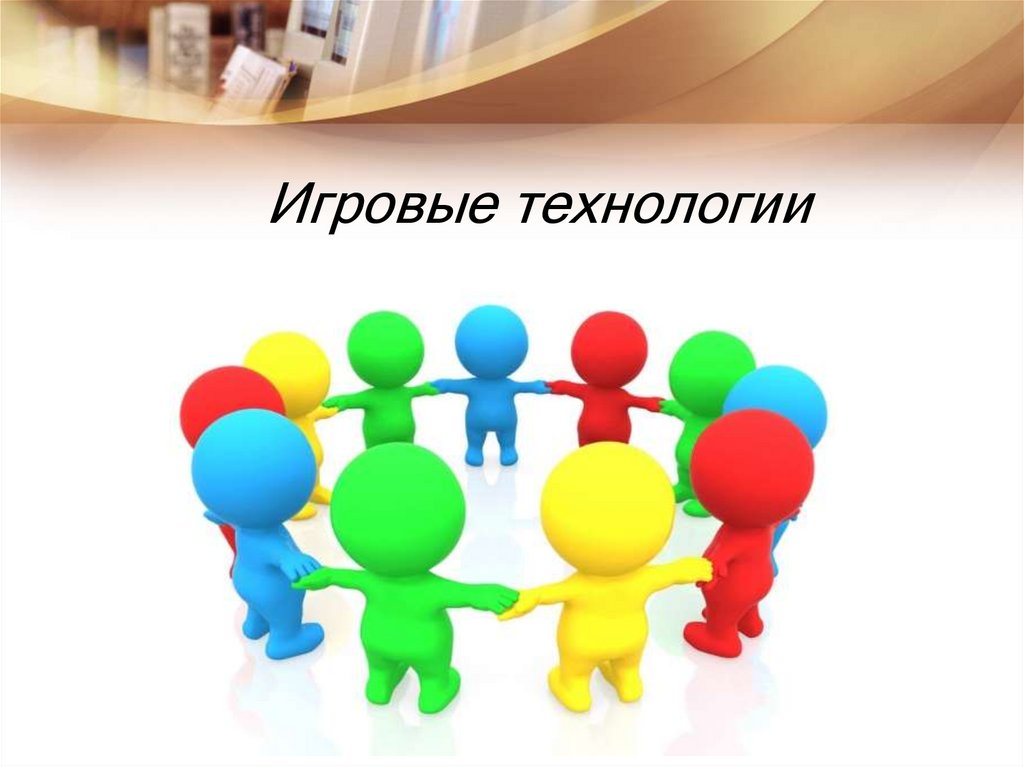 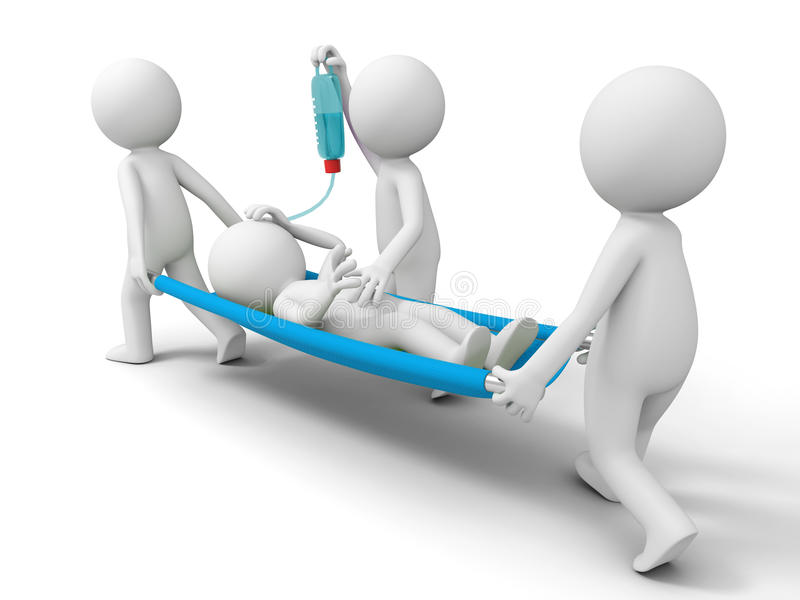 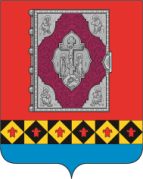 ПАРАМЕТРЫ БЮДЖЕТА МР «УСТЬ-ЦИЛЕМСКИЙ»
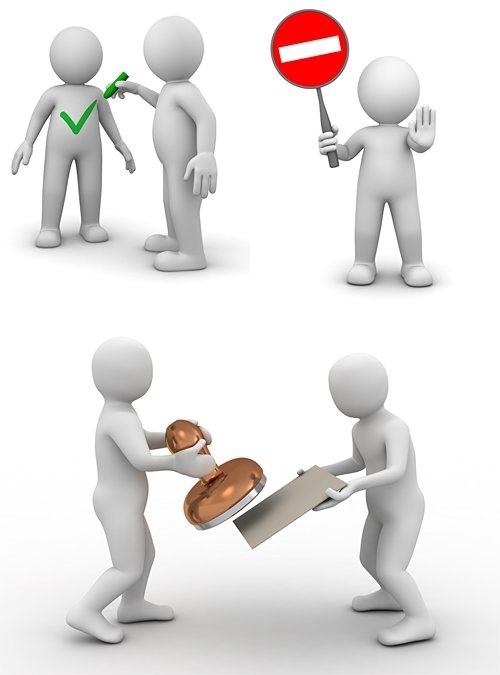 Бюджет МР «Усть-Цилемский» на 2022 год первоначально был утвержден решением Совета МР «Усть-Цилемский» 
01 декабря 2021 года № 06-10/80 «О бюджете муниципального района «Усть-Цилемский» Республики Коми на 2022 год и на плановый период 2023 и 2024 годов»
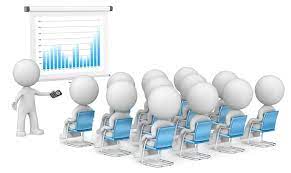 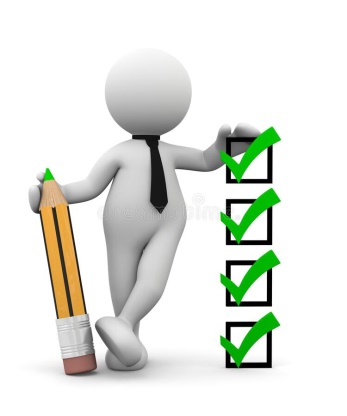 В течении года в бюджет МР «Усть-Цилемский» на 2022 год четыре раза вносились изменения
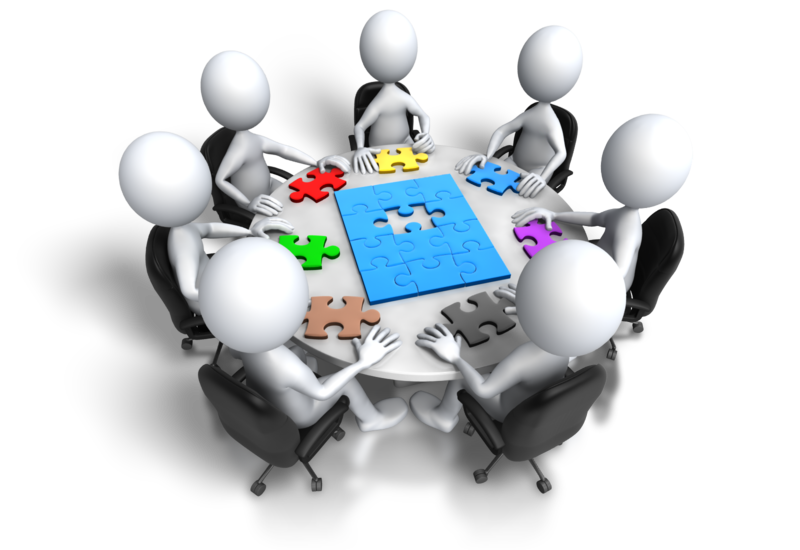 Публичные слушания по бюджету муниципального района    
«Усть-Цилемский» проведены в установленные сроки
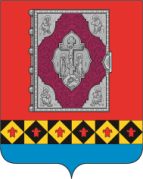 ПАРАМЕТРЫ БЮДЖЕТА МР «УСТЬ-ЦИЛЕМСКИЙ»
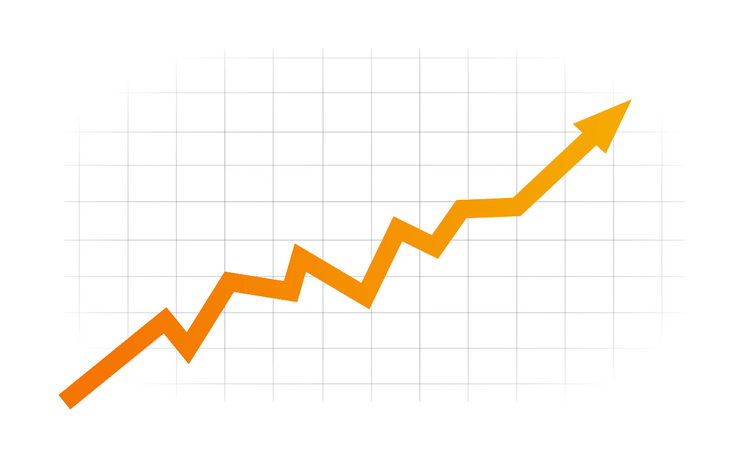 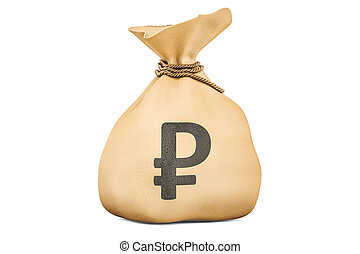 ОБЩИЕ ИЗМЕНЕНИЯ 
(+) ЗА ГОД (ТЫС.РУБ.)
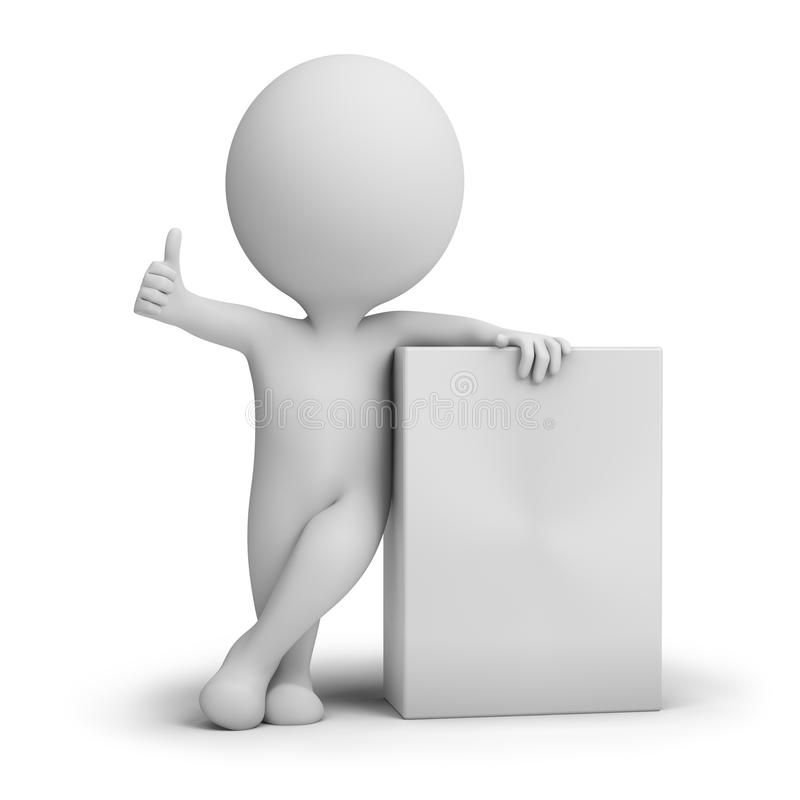 ПЕРВОНАЧАЛЬНО УТВЕРЖДЁННЫЕ ПАРАМЕТРЫ (ТЫС.РУБ.)
ДОХОДЫ 
+ 276 509,9
РАСХОДЫ 
+ 283 744,3
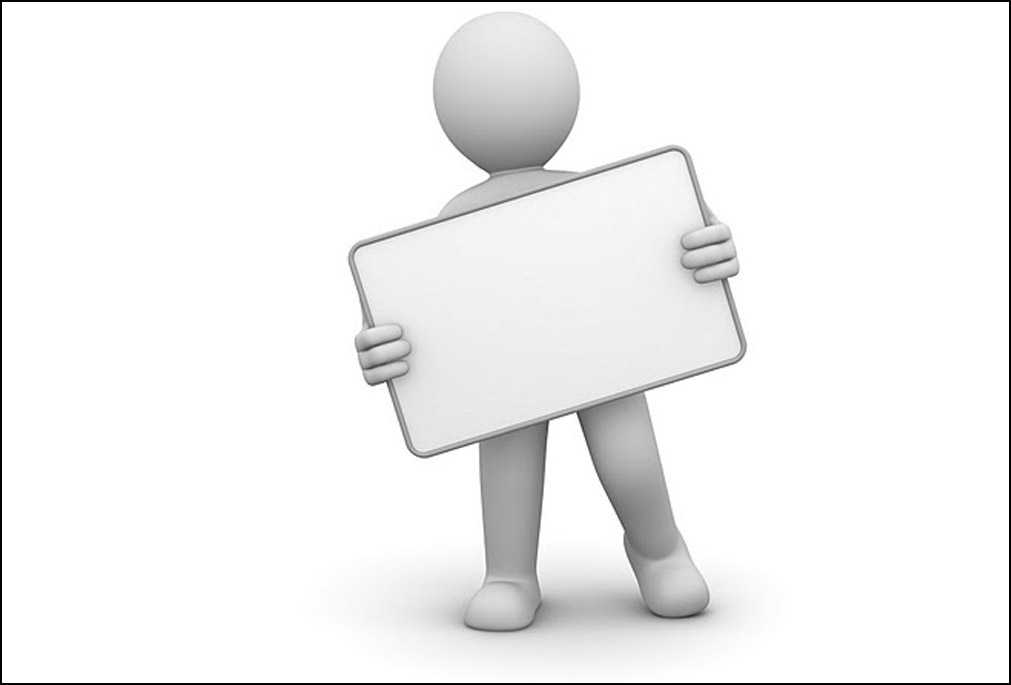 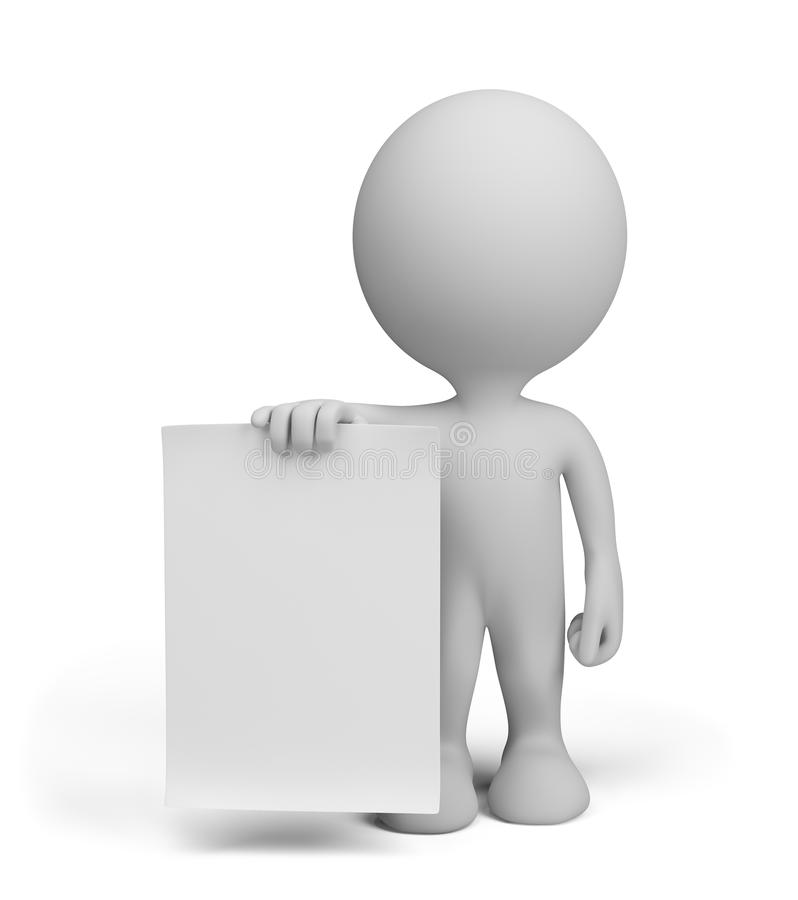 УТОЧНЁННЫЕ ПАРАМЕТРЫ (ТЫС.РУБ.)
ДОХОДЫ 
1 035 169,4 
РАСХОДЫ 
1 031 284,4
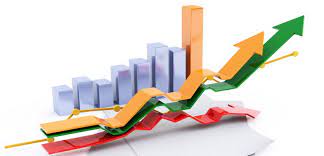 ДОХОДЫ 
1 311 679,3
РАСХОДЫ 
1 315 028,7
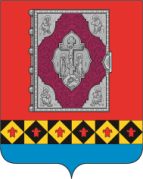 ОБЪЁМ ПОСТУПЛЕНИЙ БЮДЖЕТА 
МР «УСТЬ-ЦИЛЕМСКИЙ» 
ЗА 2022 ГОД
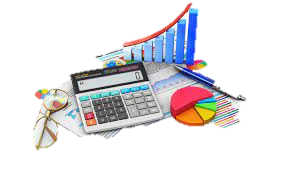 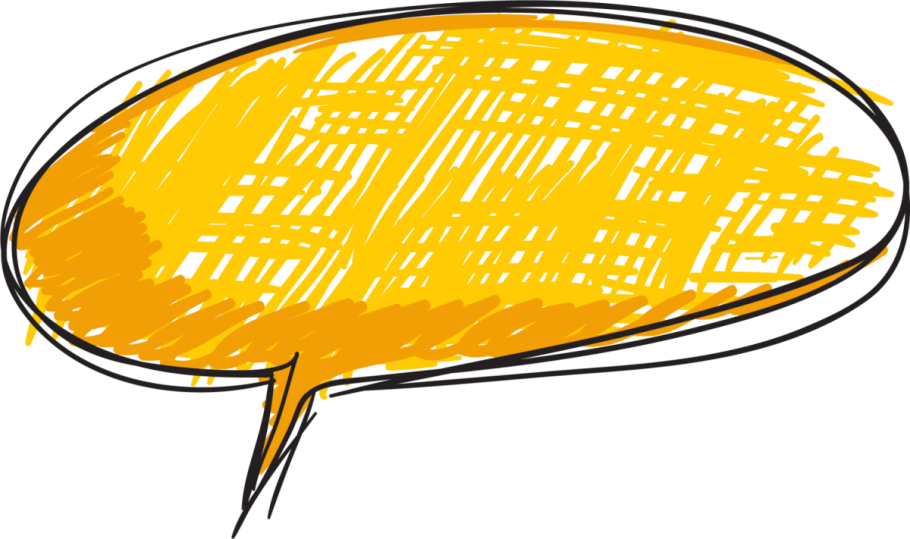 ДОХОДЫ  
БЮДЖЕТА 1 275 935,8  
тыс.руб.
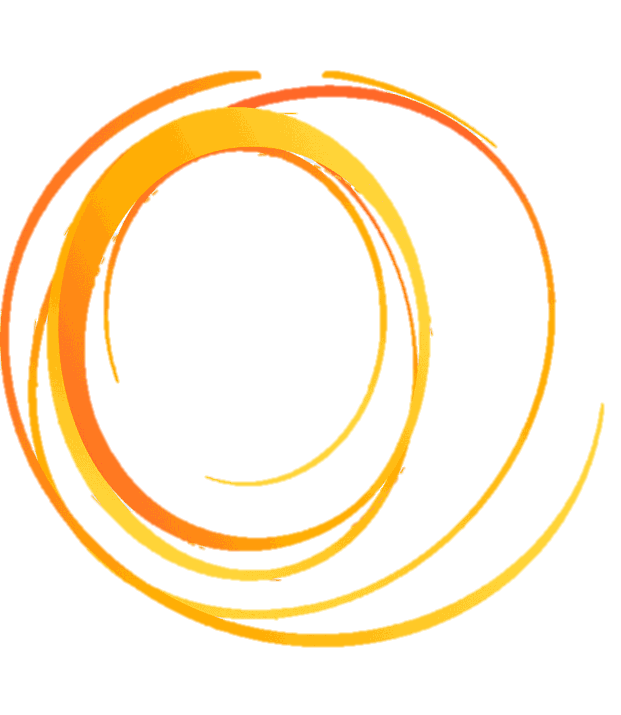 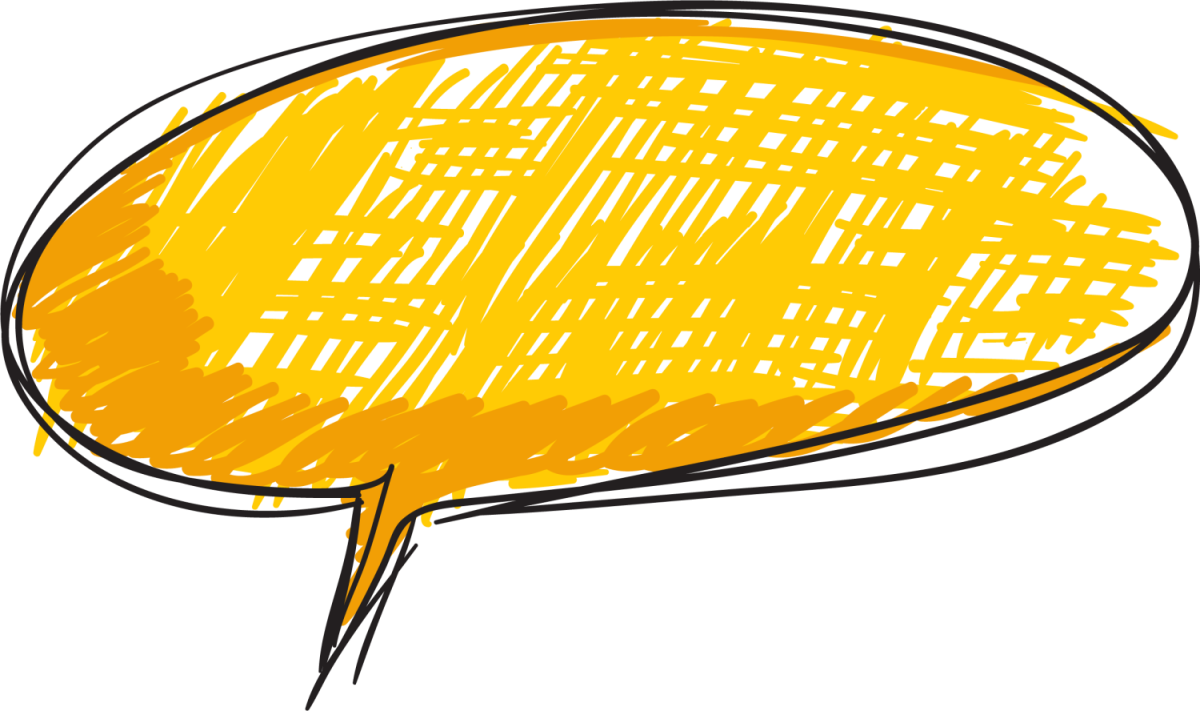 81,0 %
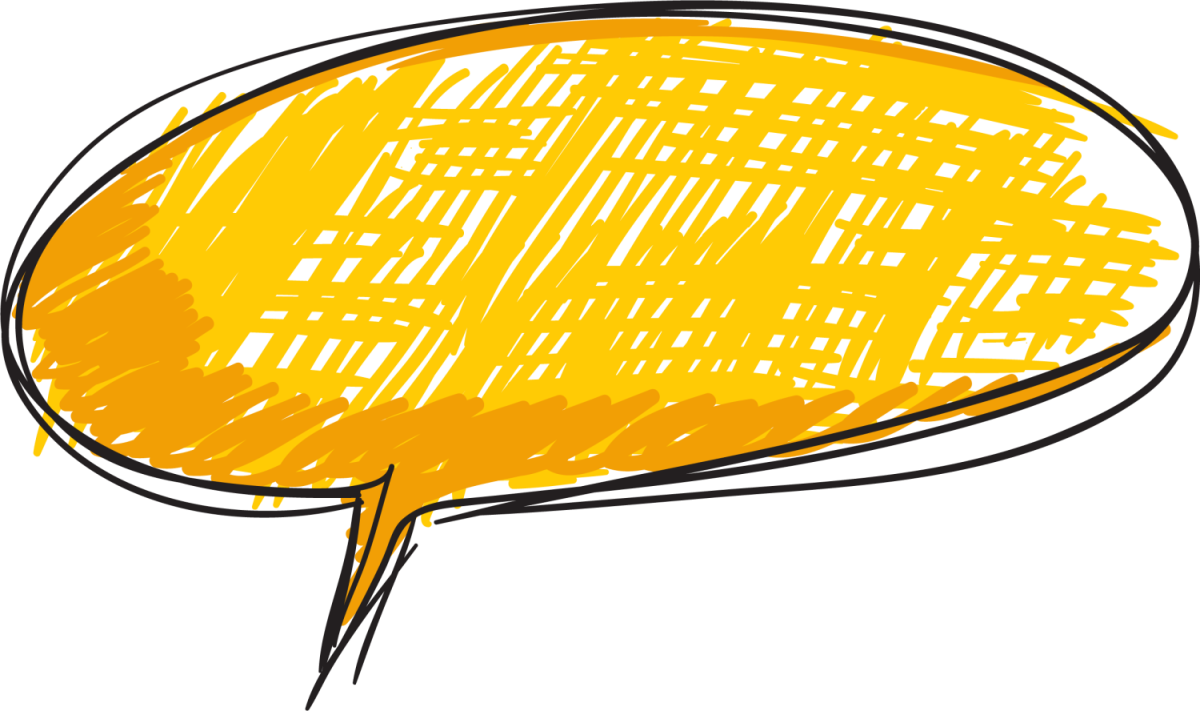 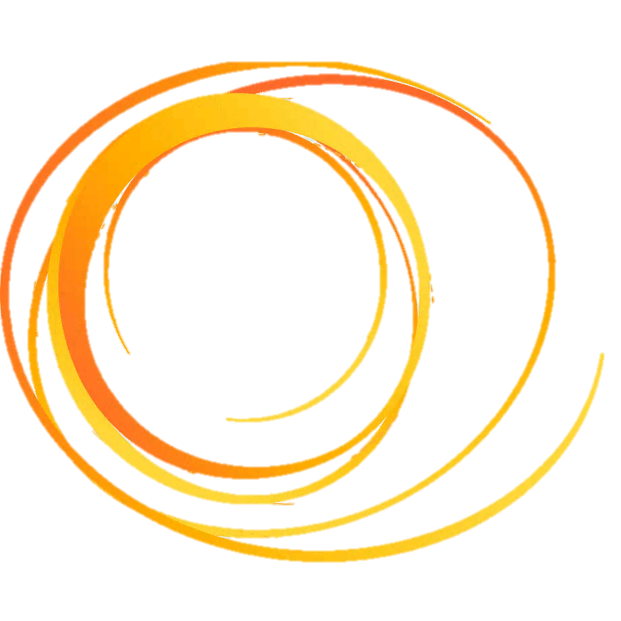 БЕЗВОЗМЕЗДНЫЕ
НАЛОГОВЫЕ
1 032 946,5
тыс.руб.
231 046,8 
тыс.руб.
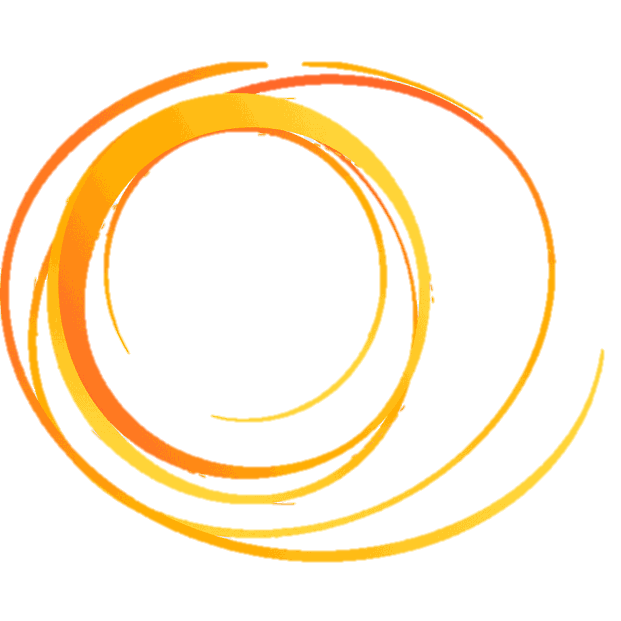 0,9%
18,1%
НЕНАЛОГОВЫЕ
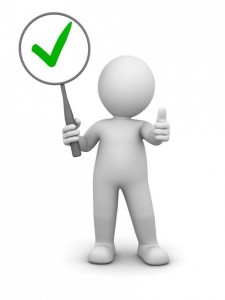 11 942,5
тыс.руб.
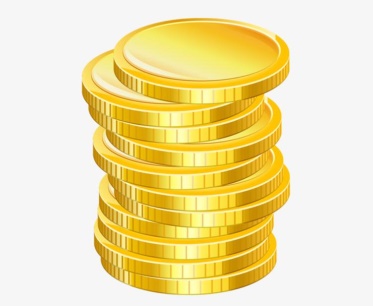 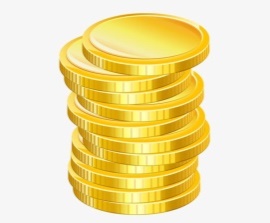 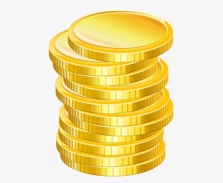 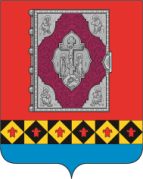 ДИНАМИКА И ОБЪЁМЫ ДОХОДОВ БЮДЖЕТА МР «УСТЬ-ЦИЛЕМСКИЙ»
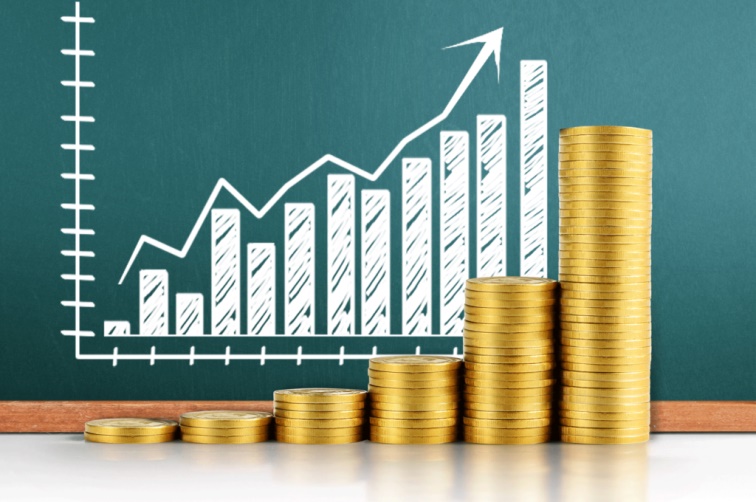 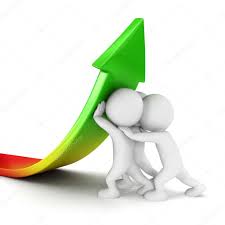 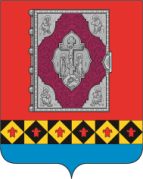 ИСПОЛНЕНИЕ ДОХОДНОЙ ЧАСТИ БЮДЖЕТА 
МР «УСТЬ-ЦИЛЕМСКИЙ»
104% от плана
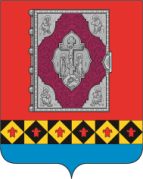 ИСПОЛНЕНИЕ ДОХОДНОЙ ЧАСТИ БЮДЖЕТА МР «УСТЬ-ЦИЛЕМСКИЙ» ПО НАЛОГОВЫМ И НЕНАЛОГОВЫМ ДОХОДАМ 
ЗА 2022 ГОД
99,9% от плана
104% от плана
Налоговые доходы
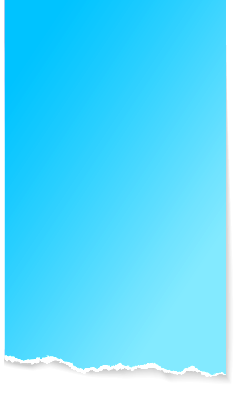 +9 386,4 тыс.руб.
Неналоговые доходы
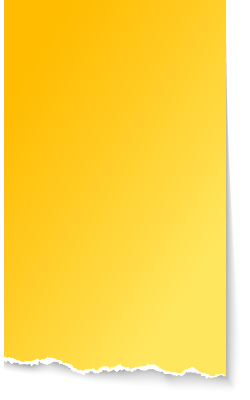 11 942,5 тыс.руб.
11 946,7 тыс.руб.
231 046,8 тыс.руб.
221 656,2 тыс.руб.
Поступило в бюджет
Утвержденный план
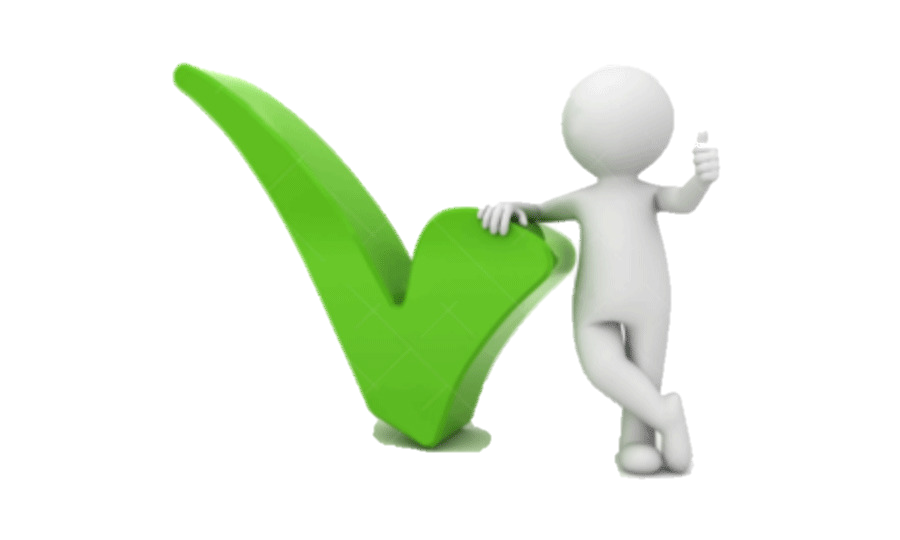 Причина перевыполнения плана: Поступление НДФЛ сверх утвержденного плана по причине досрочной выплаты заработной платы в связи с введением единого налогового платежа с 01.01.2023г.
Поступило в бюджет
Утвержденный план
ДИНАМИКА НАЛОГОВЫХ ДОХОДОВ (тыс. руб.)
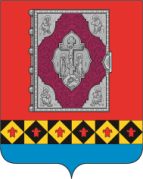 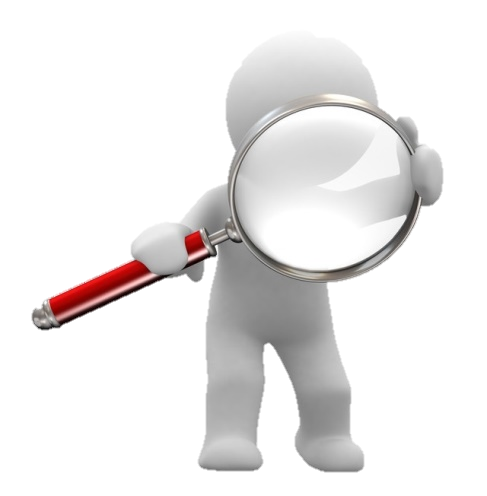 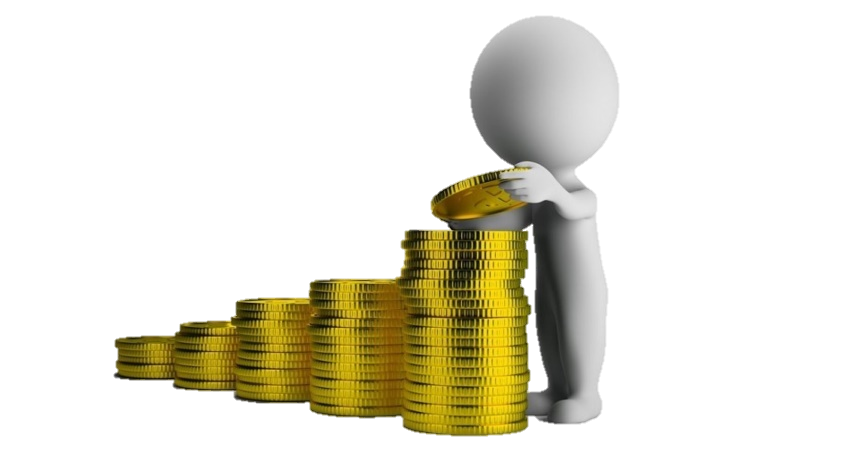 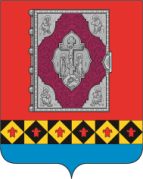 ДИНАМИКА НЕНАЛОГОВЫХ ДОХОДОВ (тыс. руб.)
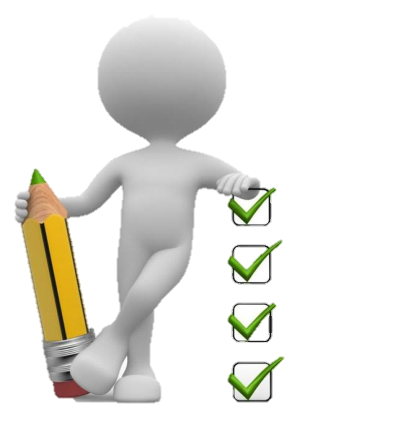 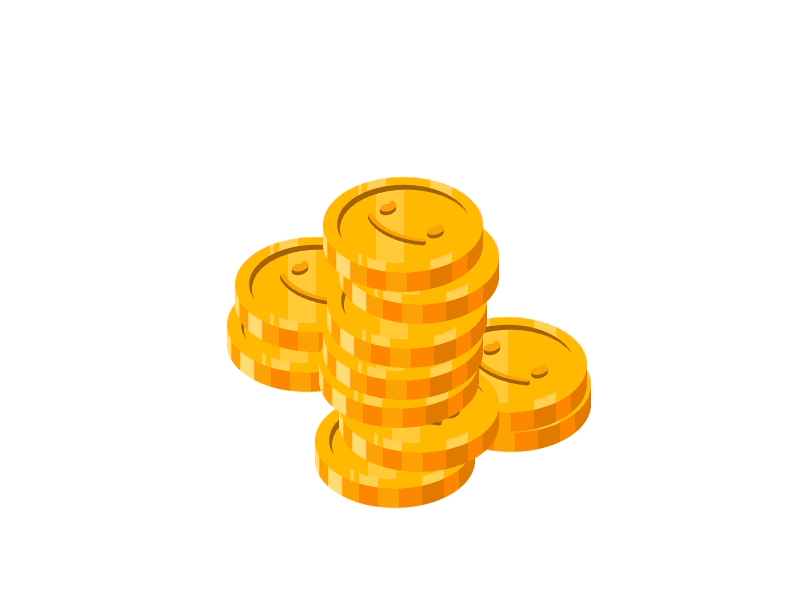 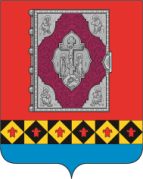 ПРЕТЕНЗИОННАЯ РАБОТА ПО ВЗЫСКАНИЮ ЗАДОЛЖЕННОСТИ ПО НЕНАЛОГОВЫМ ДОХОДАМ в 2022 году
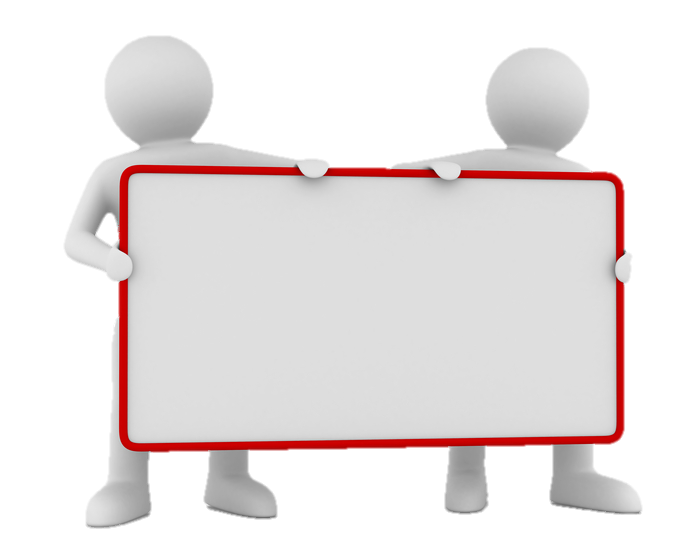 По договорам аренды земельных участков
В целях выполнения плана по неналоговым доходам проводится администраторами претензионно-исковая работа по взысканию задолженности перед бюджетом
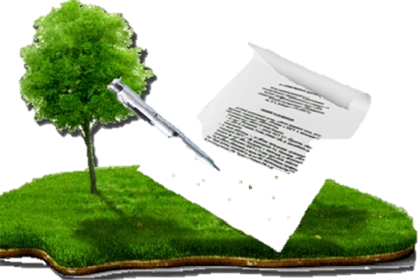 По договорам аренды муниципального имущества
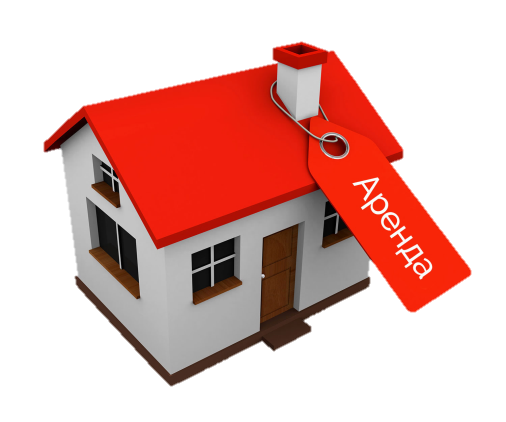 Погашена задолженность перед бюджетом по неналоговым платежам в сумме 833,0 тыс. руб.
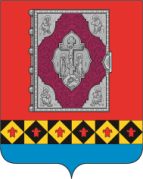 ДИНАМИКА БЕЗВОЗМЕЗДНЫХ ПОСТУПЛЕНИЙ БЮДЖЕТА
Иные МБТ (тыс.руб.)
2019 – 7 459,0  
2020 – 22 855,5
2021 – 24 706,0
2022 – 62 552,1
ДОТАЦИИ  (тыс.руб.)
2019 – 209 070,9
2020 – 215 586,7
2021 – 223 923,9
2022 – 219 667,8
СУБВЕНЦИИ (тыс.руб.)
2019 – 354 122,5 
2020 – 369 403,6
2021 – 376 098,2
2022 – 425 508,8
СУБСИДИИ (тыс.руб.)
2019 – 181 502,4
2020 – 186 533,2
2021 – 226 975,2
2022 – 322 653,7
ПРОЧИЕ БП (тыс.руб.)
2019 – 3 095,1
2020 – 1 905,7
2021 – 508,0
2022 – 2 500,0
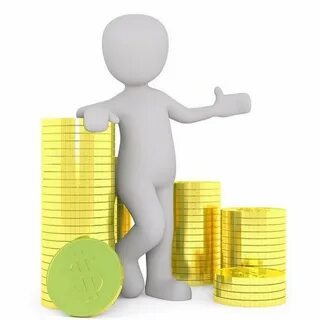 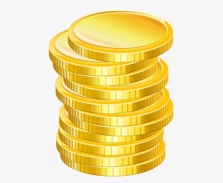 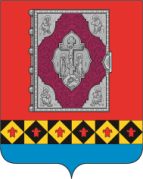 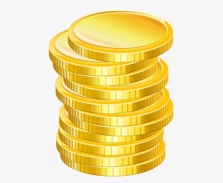 УДЕЛЬНЫЙ ОБЪЁМ ДОХОДОВ И РАСХОДОВ БЮДЖЕТА В 2022 ГОДУ НА ОДНОГО ЖИТЕЛЯ
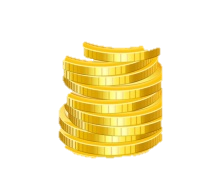 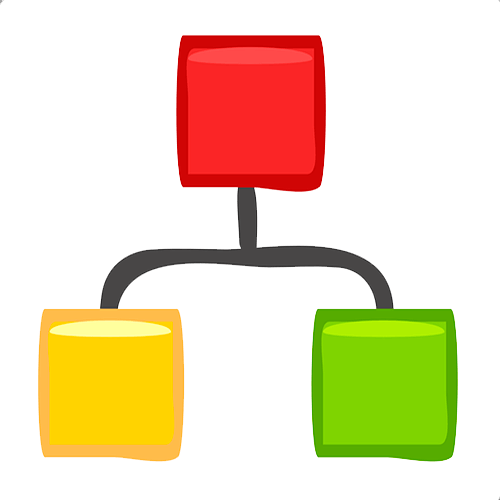 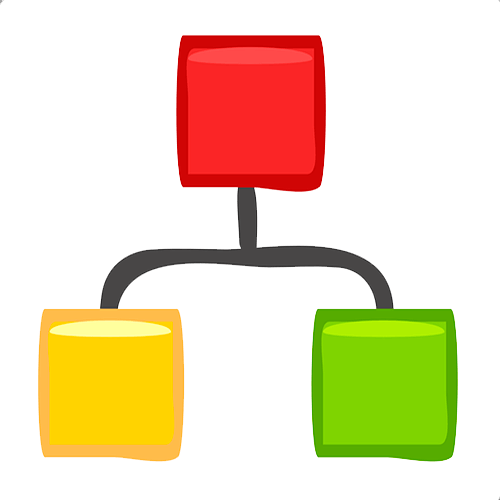 БЕЗВОЗМЕЗДНЫХ ПОСТУПЛЕНИЙ
НАЛОГОВЫХ НЕНАЛОГОВЫХ ПОСТУПЛЕНИЙ
1 877 рублей 
в месяц
7 979 рублей 
в месяц
95 750 рублей 
в год
22 524 рублей 
в год
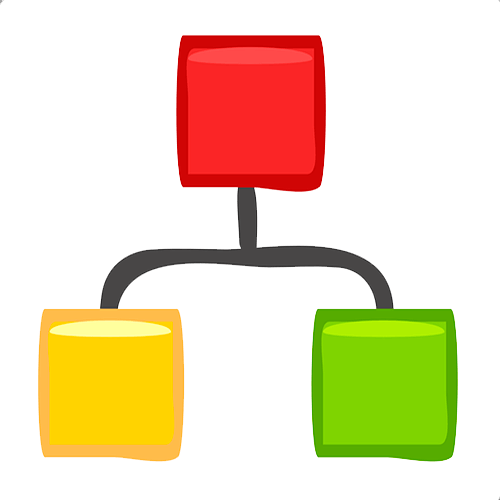 РАСХОДОВ
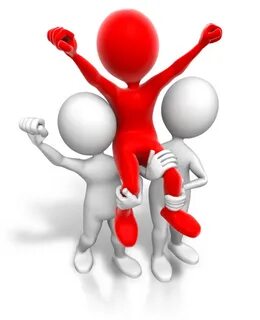 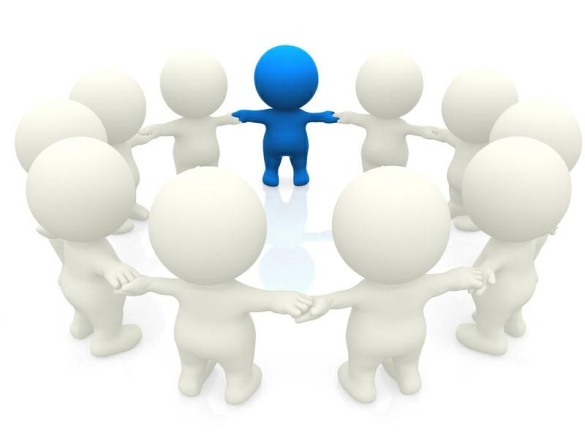 117 842 рублей 
в год
9 820 рублей 
в месяц
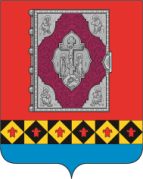 СРАВНЕНИЕ ДОХОДОВ И РАСХОДОВ БЮДЖЕТОВ МУНИЦИПАЛЬНЫХ РАЙОНОВ
РЕСПУБЛИКИ КОМИ
ИСПОЛНЕНО ЗА 2022 ГОД ПО РАСХОДАМ (млн.руб.)
ИСПОЛНЕНО ЗА 2022 ГОД ПО ДОХОДАМ (млн.руб.)
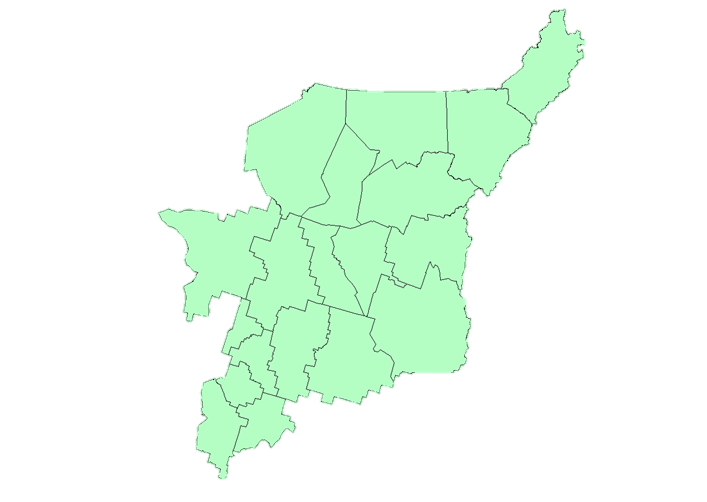 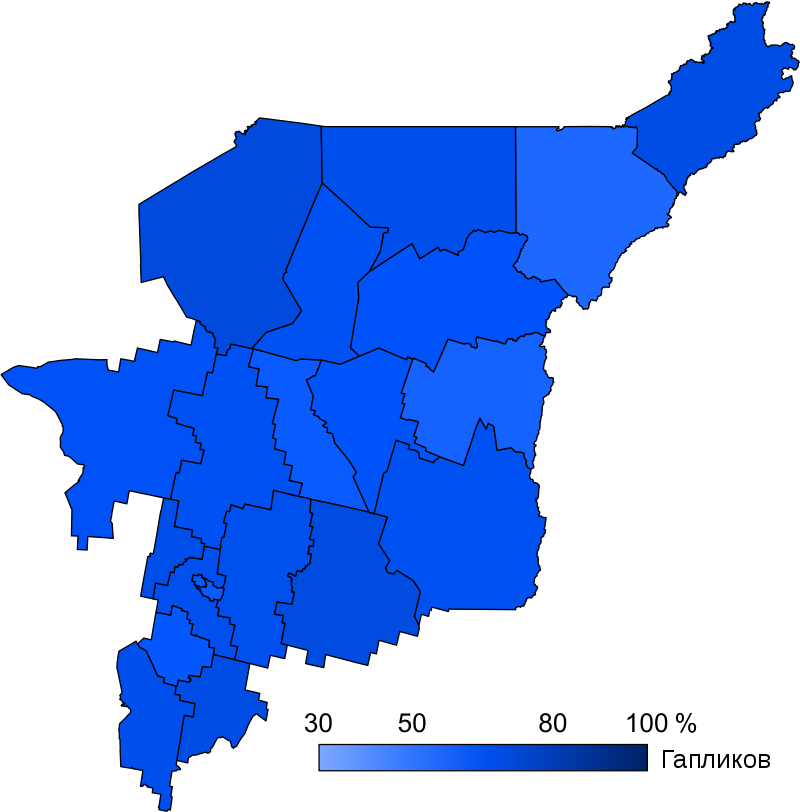 1276
Усть-Цилемский
1269
Усть-Цилемский
1630
Ижемский
2409
Ижемский
2406
1600
Печора
Печора
Удорский
Вуктыл
1544
Сосногорск
Удорский
1071
Сосногорск
1550
874
1088
Княжпогостский
Княжпогостский
829
983
1672
812
1418
1918
Усть-Вымский
Троицко-Печорский
Корткеросский
Троицко-Печорский
Корткеросский
Усть-Вымский
Сыктывдинский
1983
1740
2011
Сысольский
Усть-Куломский
2076
Сыктывдинский
Усть-Куломский
868
2265
Сысольский
ИИИ
Койгородский
884
Прилузский
Койгородский
598
1368
629
Прилузский
1404
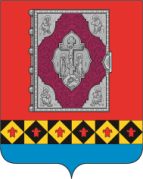 СРАВНЕНИЕ УДЕЛЬНЫХ ОБЪЁМОВ РАСХОДОВ, ПРИХОДЯЩИХСЯ НА ДУШУ НАСЕЛЕНИЯ
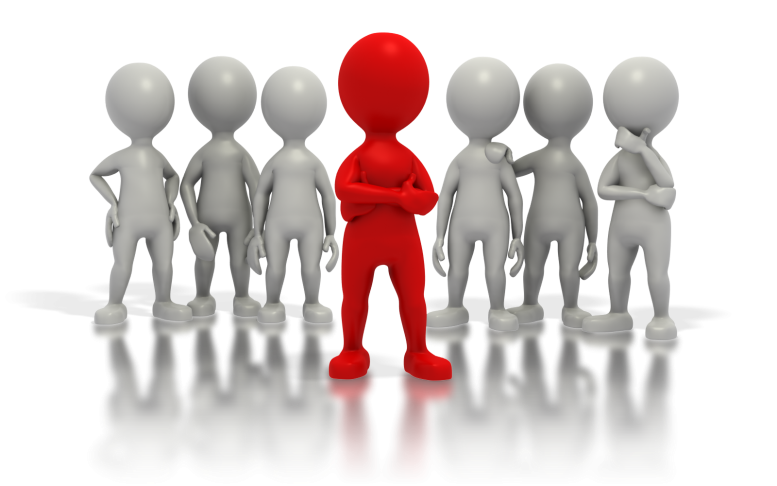 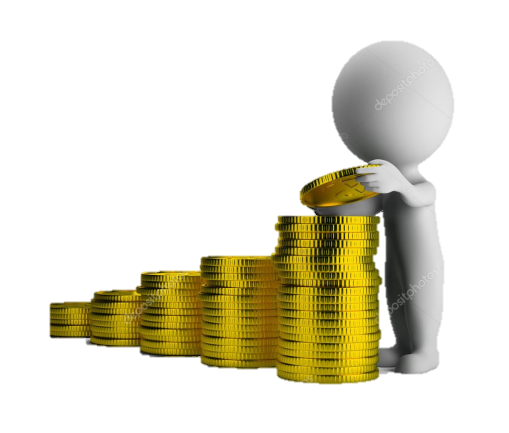 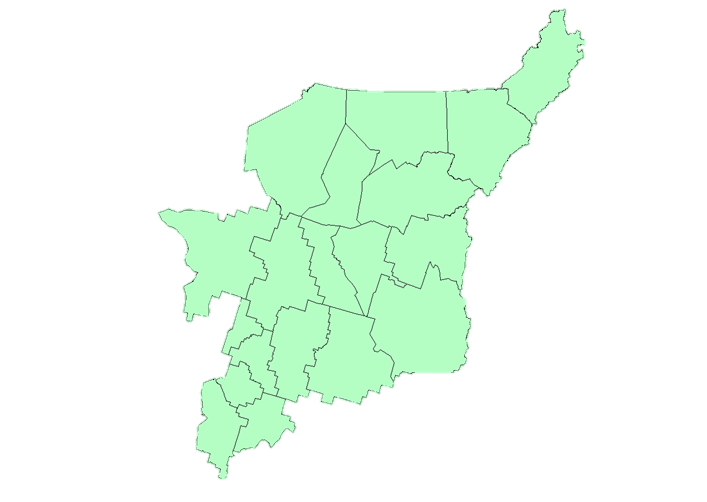 (тыс.руб.)
Усть-Цилемский  117
Ижемский 95,4
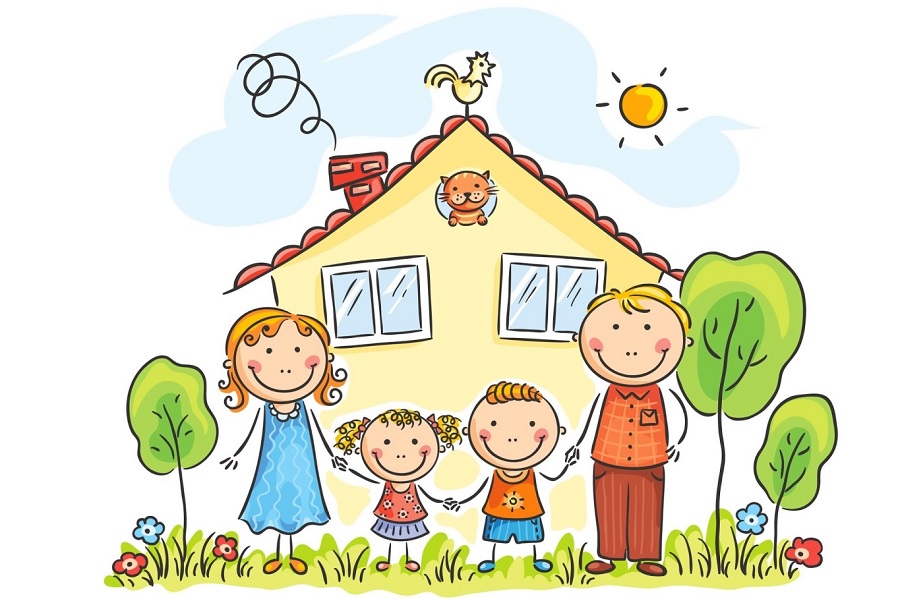 Печора 51,6
Удорский 66,0
Сосногорск 37,2
Княжпогостский 86,1
Троицко-Печорский 80,9
Корткеросский 85,6
Усть-Вымский 69,4
Сысольский 72,9
Усть-Куломский 87,5
Прилузский 85,1
Койгородский  86,1
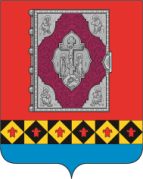 РАСХОДЫ БЮДЖЕТА МУНИЦИПАЛЬНОГО РАЙОНА «УСТЬ-ЦИЛЕМСКИЙ» ЗА 2022 ГОД
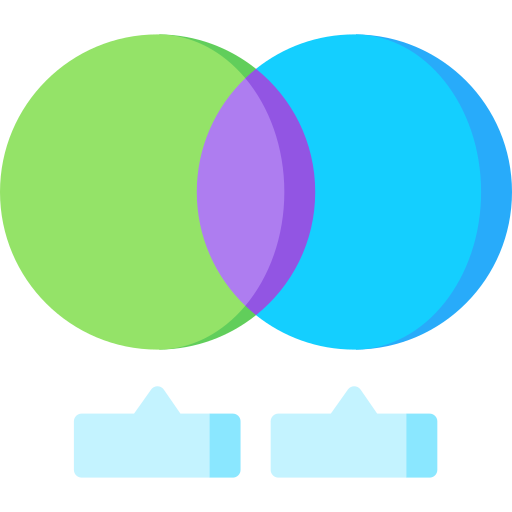 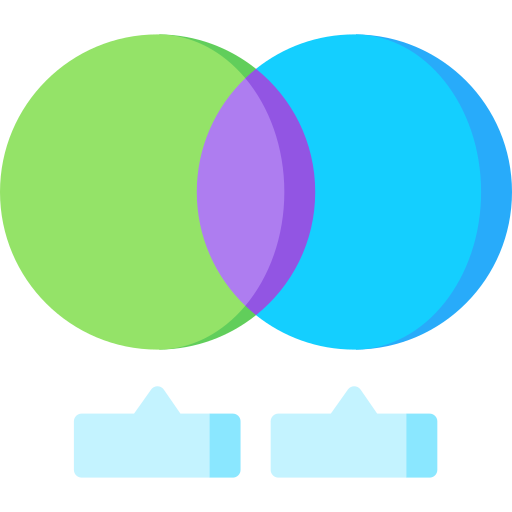 1 269 299,2
тыс.руб.
1 317 593,4
тыс.руб.
1 031 284,4
тыс.руб.
1 315 028,7
тыс.руб.
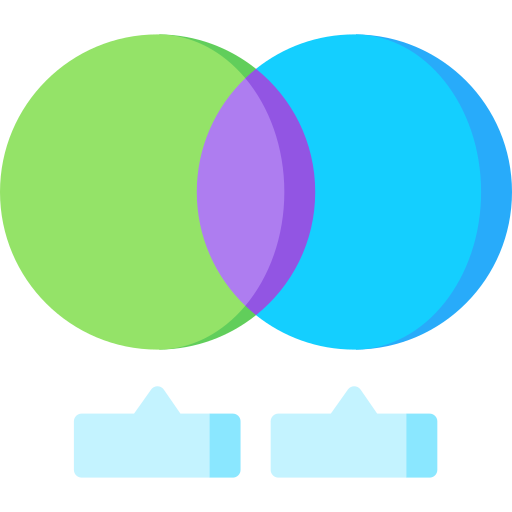 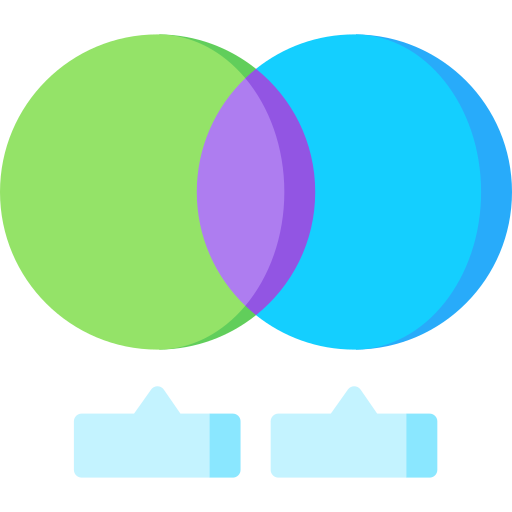 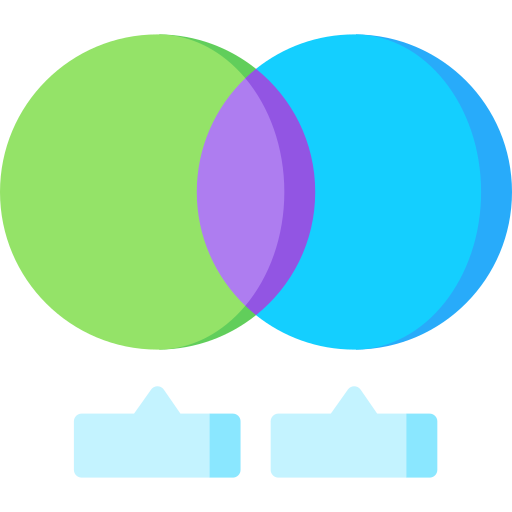 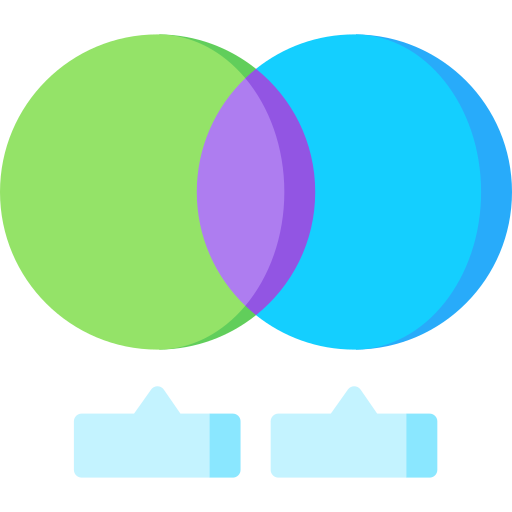 ПЛАН ПЕРВОНАЧАЛЬНЫЙ НА 01.01.2022.
ПЛАН УТОЧНЁННЫЙ НА 31.12.2022
ИСПОЛНЕНО ЗА 2022 ГОД
ПЛАН ПО РЕШЕНИЮ НА 22.12.2022
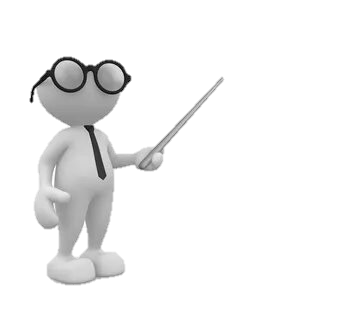 Исполнение бюджета МР «Усть-Цилемский» за 2022 год составило:
в рамках муниципальных программ 93,4 %, 
непрограммные направления деятельности 6,6 %
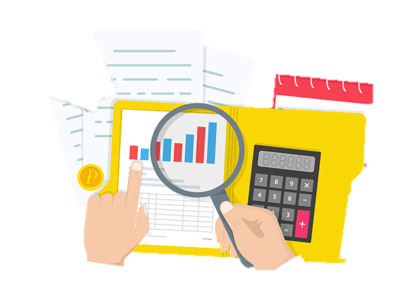 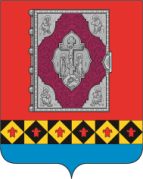 ИСПОЛНЕНИЕ РАСХОДНОЙ ЧАСТИ БЮДЖЕТА 
МР «УСТЬ-ЦИЛЕМСКИЙ»
104% от плана
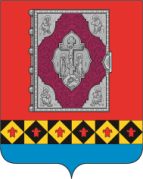 РАСХОДЫ БЮДЖЕТА ПО РАЗДЕЛАМ КЛАССИФИКАЦИИ РАСХОДОВ ЗА 2022 ГОД
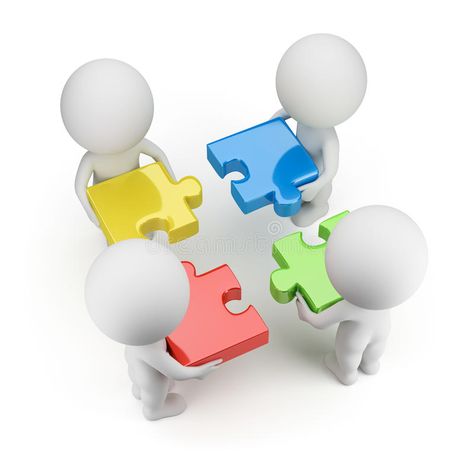 114 595,4
тыс.руб.
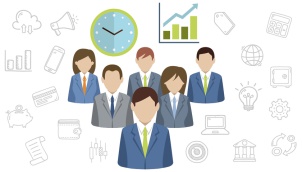 Общегосударственные вопросы
138,0
тыс.руб.
Национальная безопасность и правоохранительная деятельность
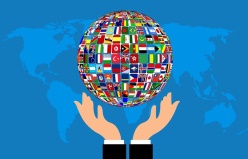 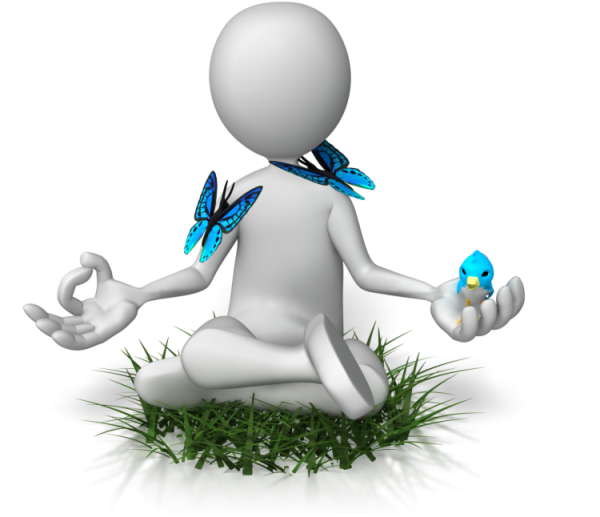 155 913,3
тыс.руб.
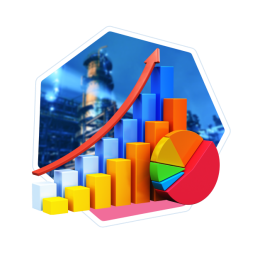 Национальная экономика
49 401,1
тыс.руб.
Жилищно-коммунальное хозяйство
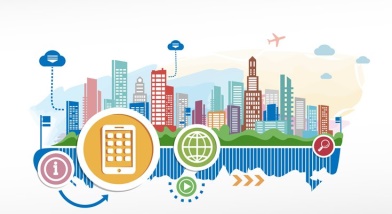 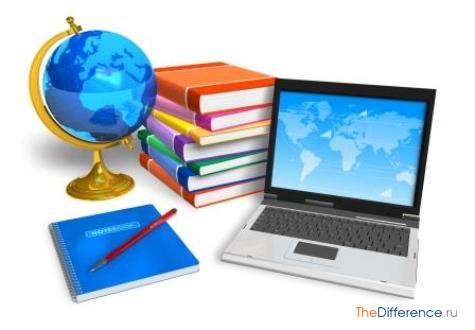 687 504,7
тыс.руб.
Образование
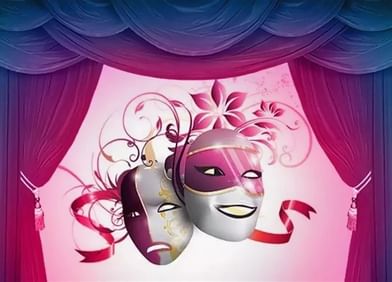 168 094,0
тыс.руб.
Культура и кинематография
36 069,1
тыс.руб.
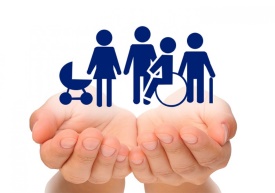 Социальная политика
Физическая культура и спорт
1 430,9
тыс.руб.
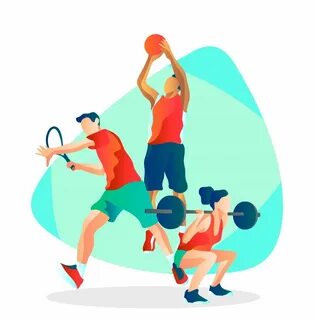 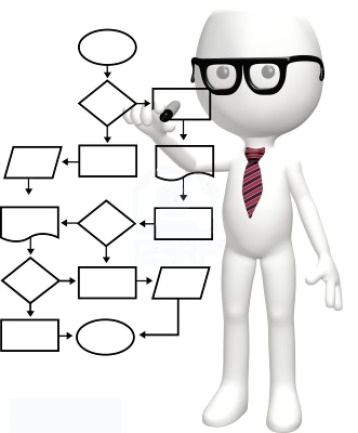 Обслуживание 
государственного долга
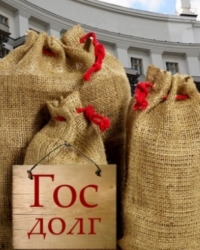 51,4
тыс.руб.
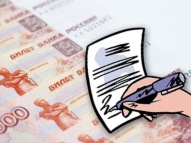 Межбюджетные трансферты
56 056,3
тыс.руб.
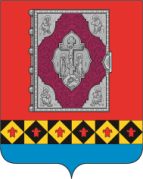 ИСПОЛНЕНИЕ РАСХОДНОЙ ЧАСТИ БЮДЖЕТА ПО РАЗДЕЛАМ И ПОДРАЗДЕЛАМ БЮДЖЕТНОЙ КЛАССИФИКАЦИИ
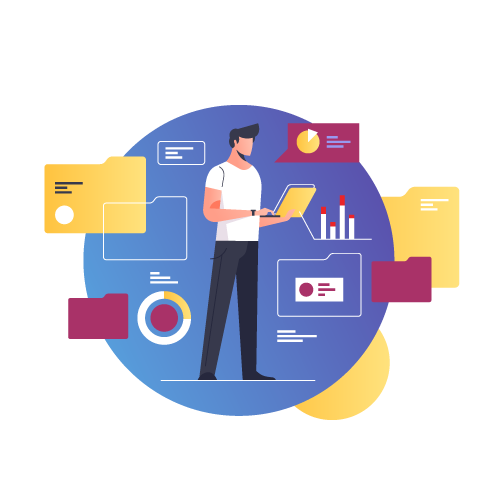 (0102) Функционирование высшего должностного лица субъекта Российской Федерации и муниципального образования
3 413,7
тыс.руб.
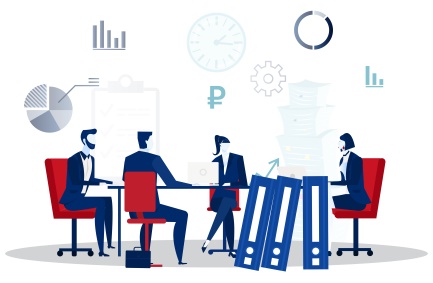 (0103) Функционирование законодательных (представительных) органов государственной власти и представительных органов муниципальных образований
874,4
тыс.руб.
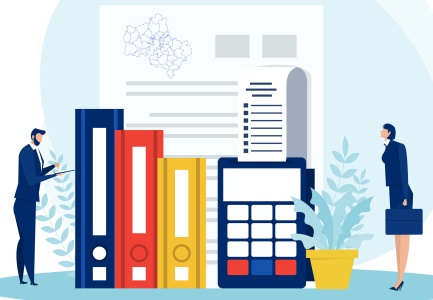 (0104) Функционирование Правительства Российской Федерации, высших исполнительных органов государственной власти субъектов Российской Федерации, местных администраций
72 041,9
тыс.руб.
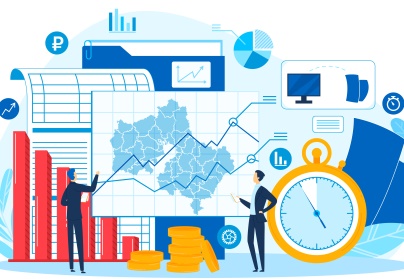 (0106) Обеспечение деятельности финансовых, налоговых и таможенных органов и органов финансового (финансово-бюджетного) надзора
21 033,3
тыс.руб.
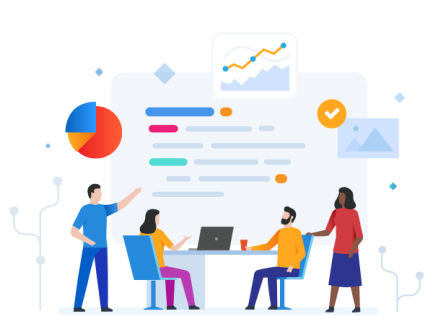 17 232,2
тыс.руб.
(0113) Другие общегосударственные вопросы
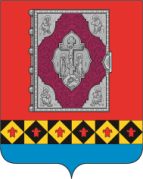 ИСПОЛНЕНИЕ РАСХОДНОЙ ЧАСТИ БЮДЖЕТА ПО РАЗДЕЛАМ И ПОДРАЗДЕЛАМ БЮДЖЕТНОЙ КЛАССИФИКАЦИИ
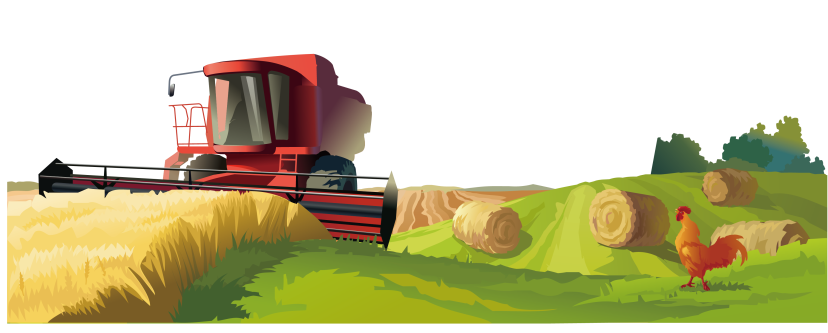 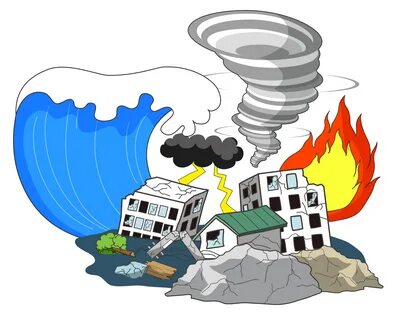 420,5
тыс.руб.
(0405) Сельское 
хозяйство и рыболовство
(0310) Защита населения и территорий от чрезвычайных ситуаций природного и техногенного характера, пожарная безопасность
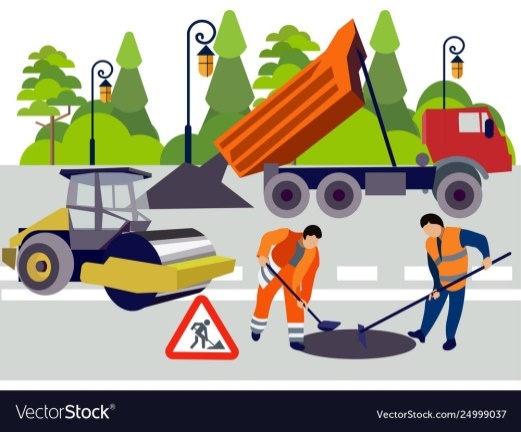 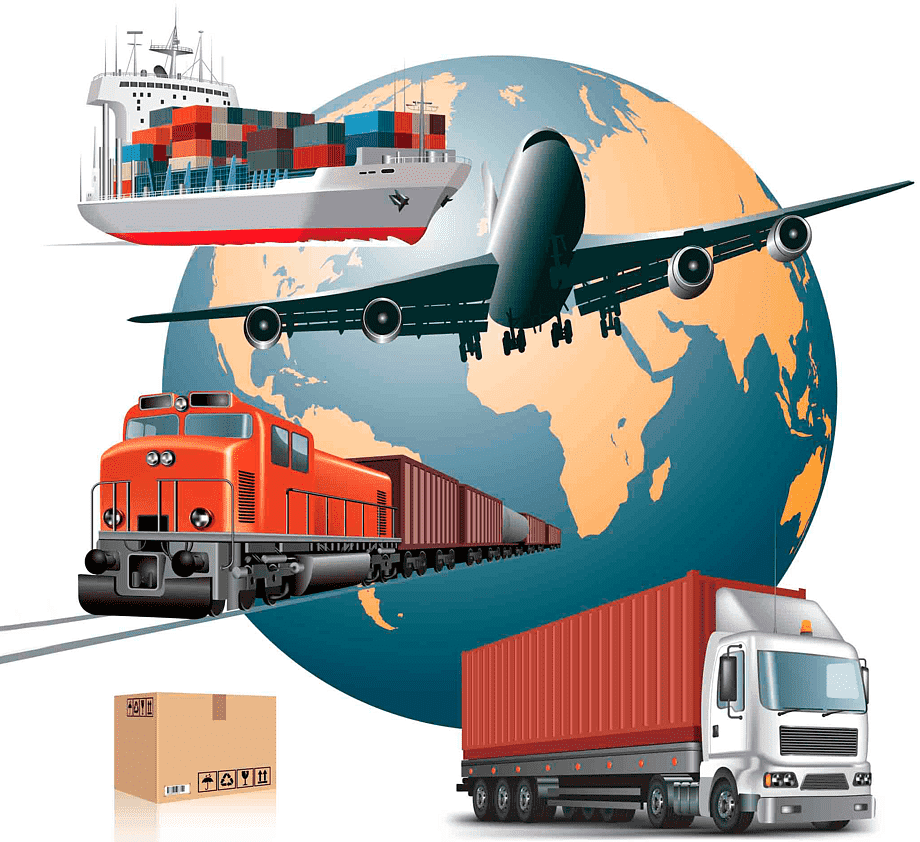 106 204,9
тыс.руб.
138,0
тыс.руб.
(0409) Дорожное хозяйство 
(дорожные фонды)
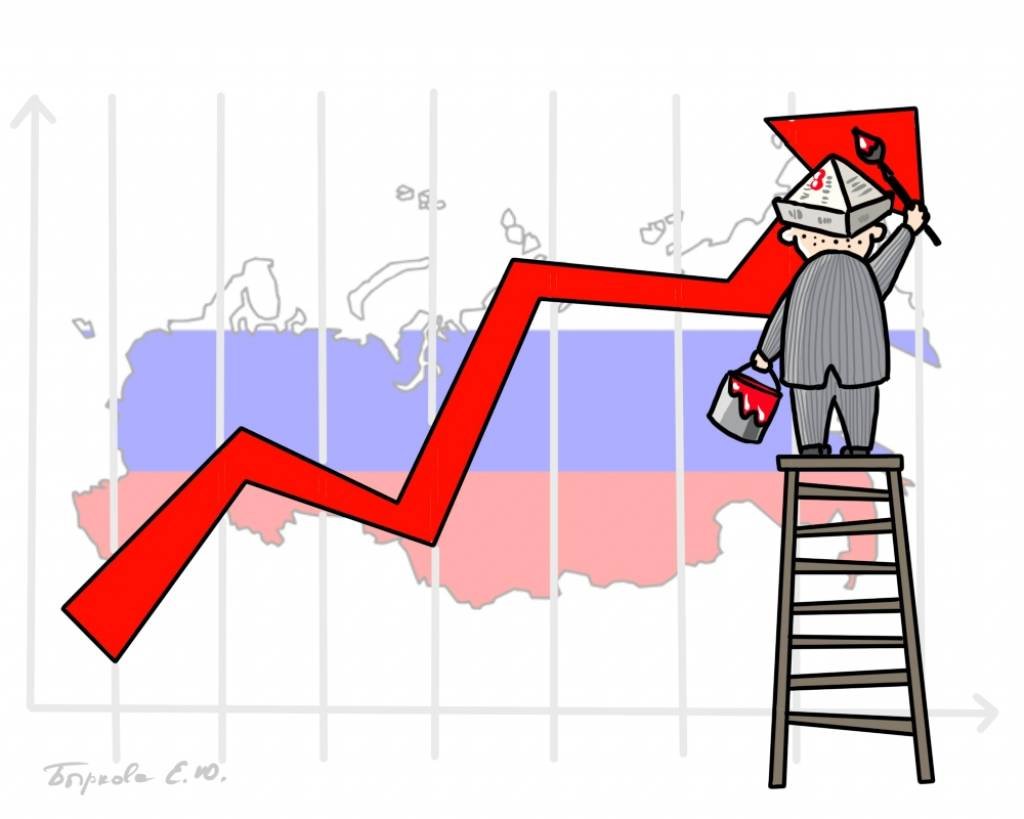 (0408) Транспорт
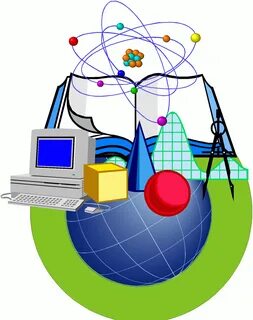 (0410) Связь и 
информатика
38 465,8
тыс.руб.
640,2
тыс.руб.
(0412) Другие вопросы в области национальной экономики
10 181,9
тыс.руб.
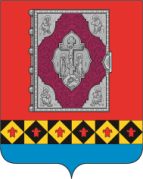 ИСПОЛНЕНИЕ РАСХОДНОЙ ЧАСТИ БЮДЖЕТА ПО РАЗДЕЛАМ И ПОДРАЗДЕЛАМ БЮДЖЕТНОЙ КЛАССИФИКАЦИИ
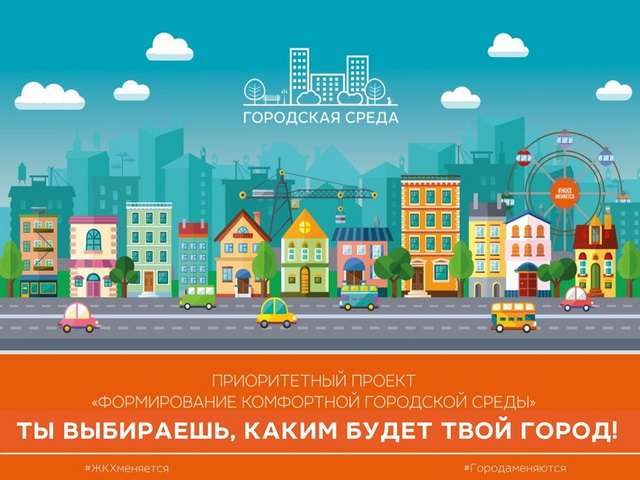 (0503) Благоустройство
23 064,6
тыс.руб.
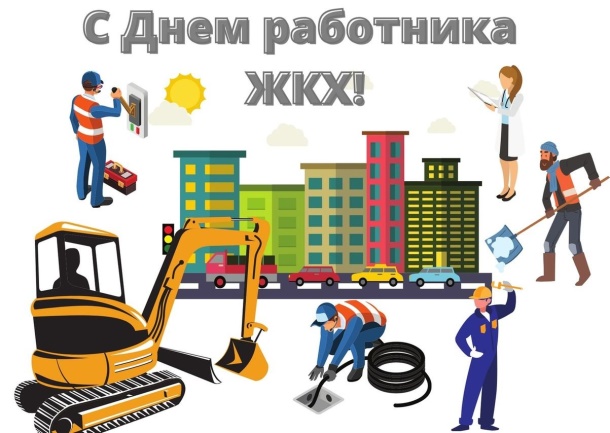 14 380,8
тыс.руб.
(0501) Жилищное хозяйство
(1102) Массовый спорт
(0502) Коммунальное хозяйство
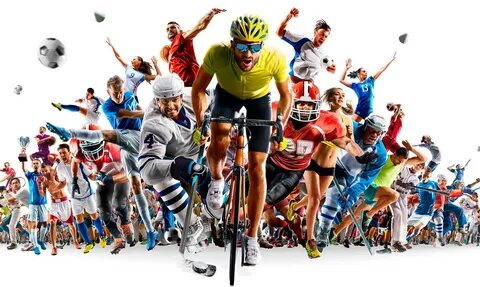 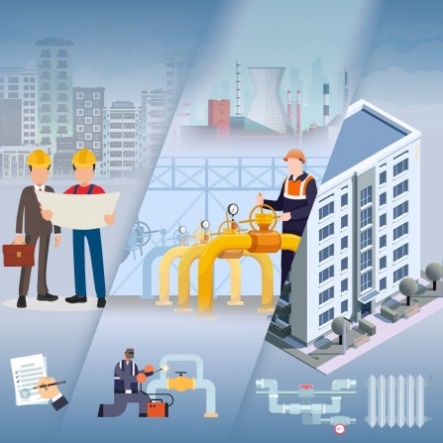 4 028,4
тыс.руб.
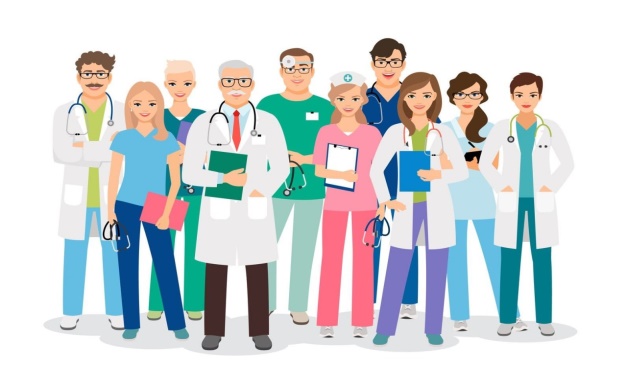 1 430,9
тыс.руб.
(0505) Другие вопросы в области жилищно-коммунального хозяйства
(0901) Стационарная медицинская помощь
45,0
тыс.руб.
7 927,3
тыс.руб.
ИСПОЛНЕНИЕ РАСХОДНОЙ ЧАСТИ БЮДЖЕТА ПО РАЗДЕЛАМ И ПОДРАЗДЕЛАМ БЮДЖЕТНОЙ КЛАССИФИКАЦИИ
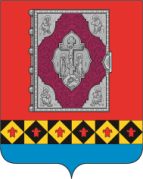 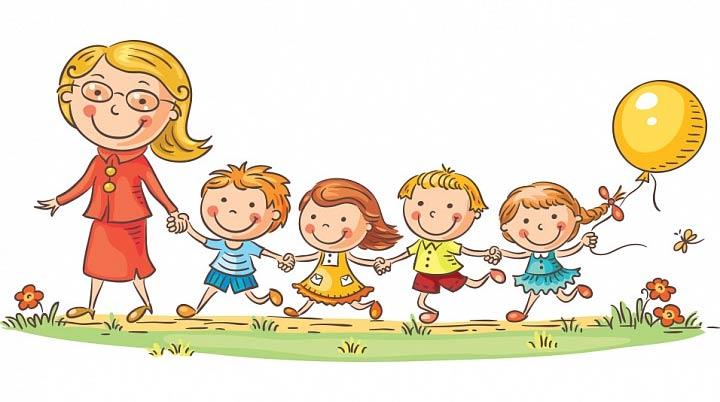 142 484,4
тыс.руб.
446 487,7
тыс.руб.
(0702) Общее образование
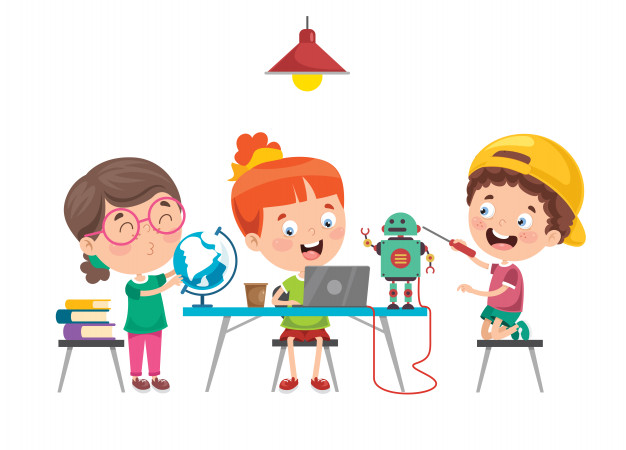 (0701) Дошкольное образование
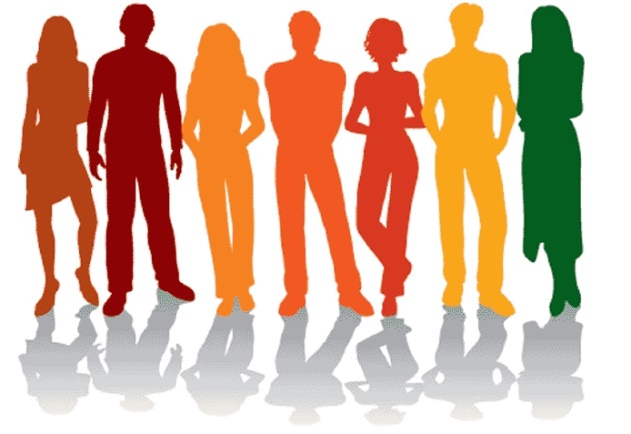 64 376,9
тыс.руб.
(0703) Дополнительное образование детей
1 226,8
тыс.руб.
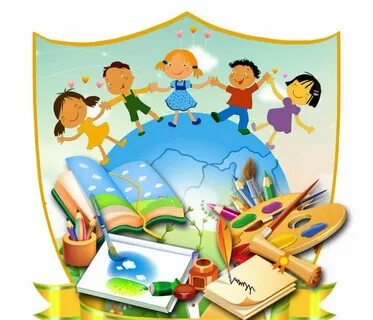 (0707) Молодежная политика
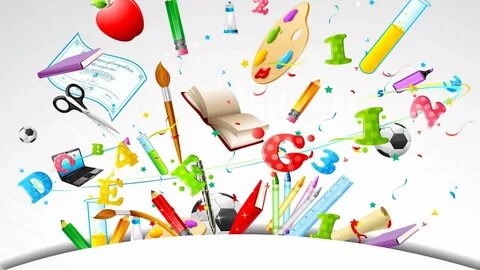 (0709) Другие вопросы в области образования
32 928,9
тыс.руб.
ИСПОЛНЕНИЕ РАСХОДНОЙ ЧАСТИ БЮДЖЕТА ПО РАЗДЕЛАМ И ПОДРАЗДЕЛАМ БЮДЖЕТНОЙ КЛАССИФИКАЦИИ
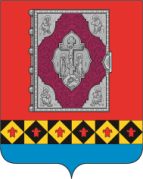 134 412,5
тыс.руб.
По состоянию на 31 декабря 2022 года в районе функционировало 3 учреждения культуры, со штатной численность 152,5 единиц.
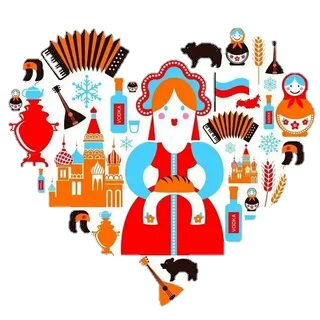 (0801) Культура
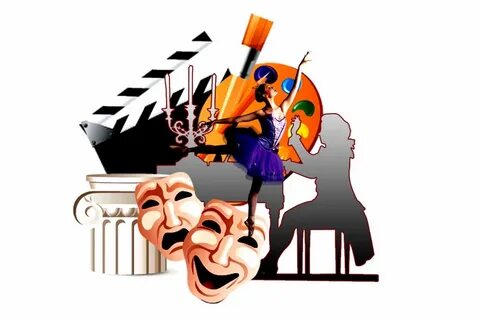 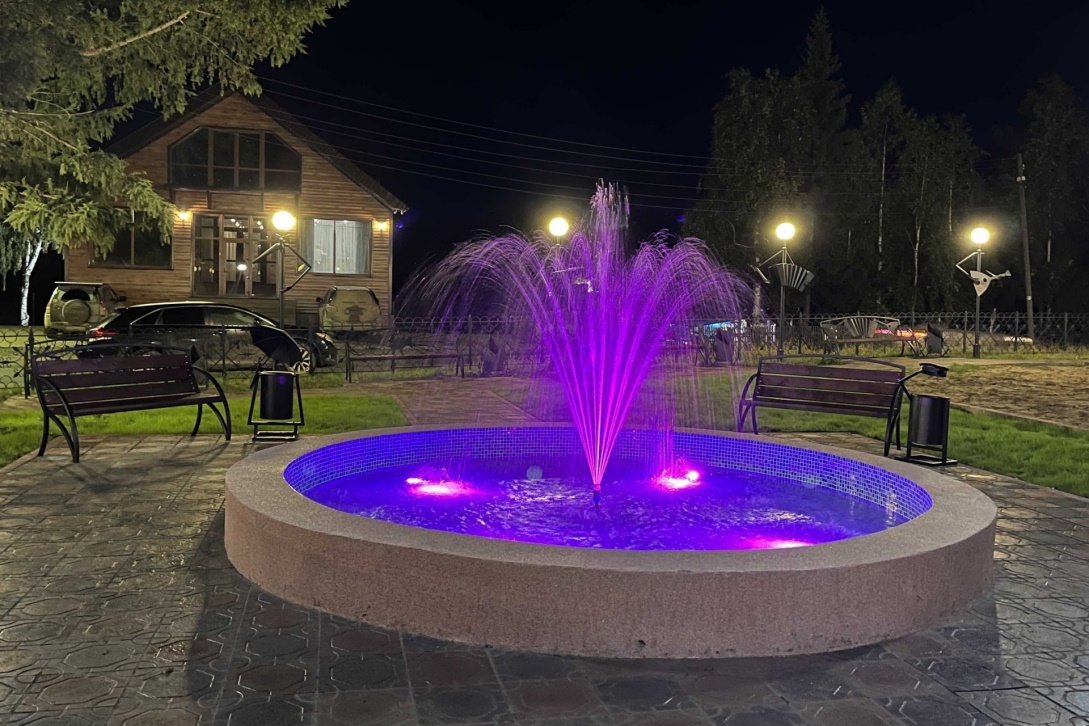 Техническое обслуживание учреждений культуры осуществляет МБУ «Центр обслуживания муниципальных бюджетных учреждений» (расходы на его содержание отражаются по разделу 0804).
(0804) Другие вопросы в области культуры, кинематографии
33 681,5
тыс.руб.
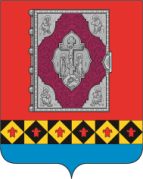 ИСПОЛНЕНИЕ РАСХОДНОЙ ЧАСТИ БЮДЖЕТА ПО РАЗДЕЛАМ И ПОДРАЗДЕЛАМ БЮДЖЕТНОЙ КЛАССИФИКАЦИИ
5 850,5
тыс.руб.
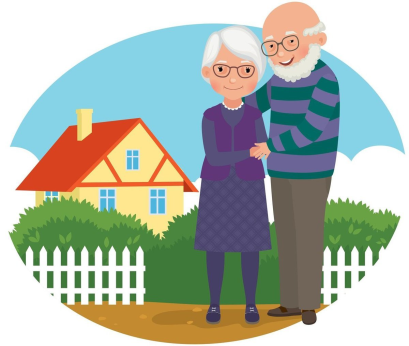 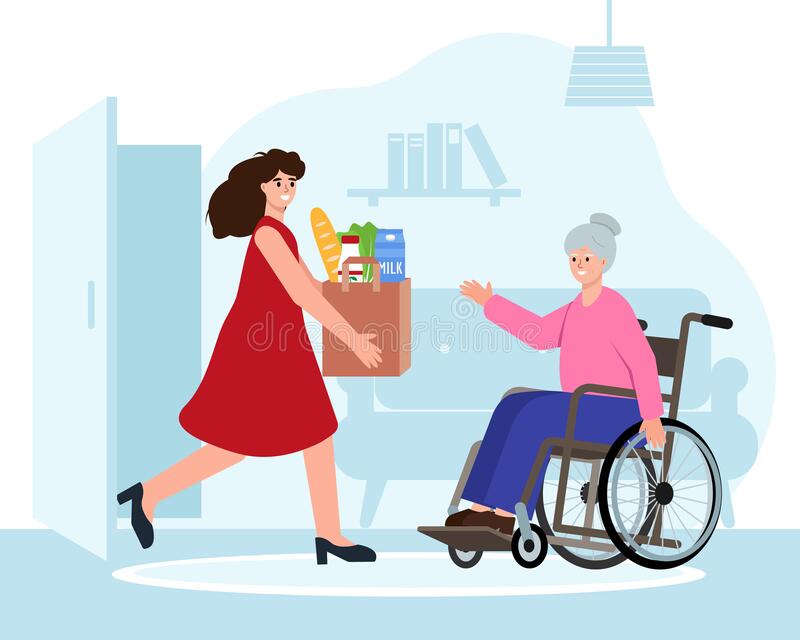 12 829,5
тыс.руб.
(1003) Социальное обеспечение населения
(1001) Пенсионное обеспечение
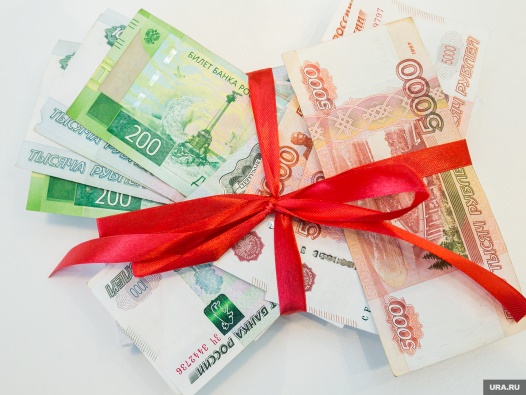 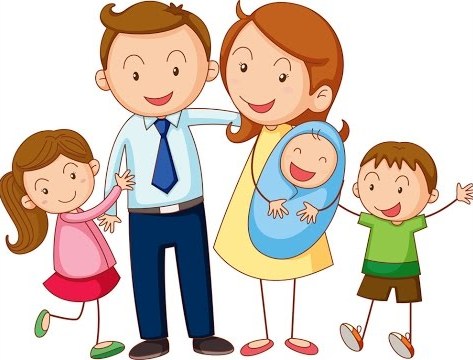 (1004) Охрана семьи и детства
Дотации на выравнивание бюджетной обеспеченности
17 389,0
тыс.руб.
5 273,7
тыс.руб.
Обслуживание муниципального внутреннего долга
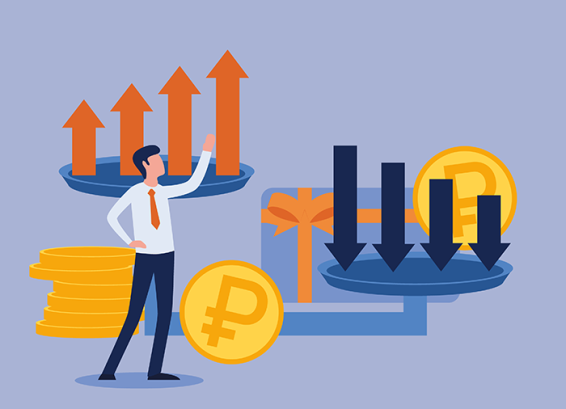 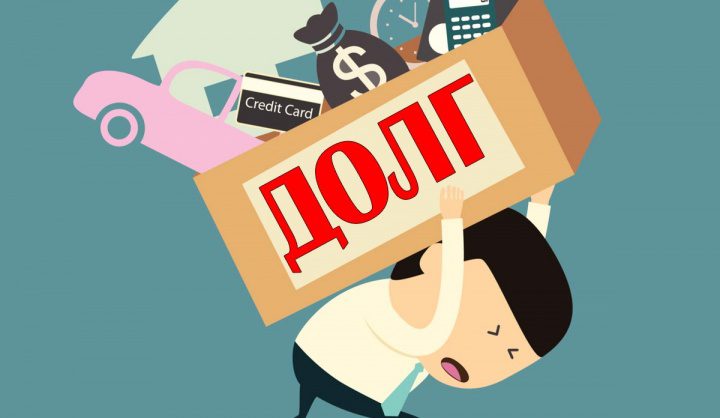 50 782,6
тыс.руб.
Прочие межбюджетные трансферты общего характера
51,4
тыс.руб.
ПРОГРАММНЫЕ РАСХОДЫ БЮДЖЕТА МР «УСТЬ-ЦИЛЕМСКИЙ»
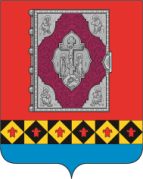 В 2022 году из бюджета муниципального района «Усть-Цилемский» финансировалось 9 муниципальных программ
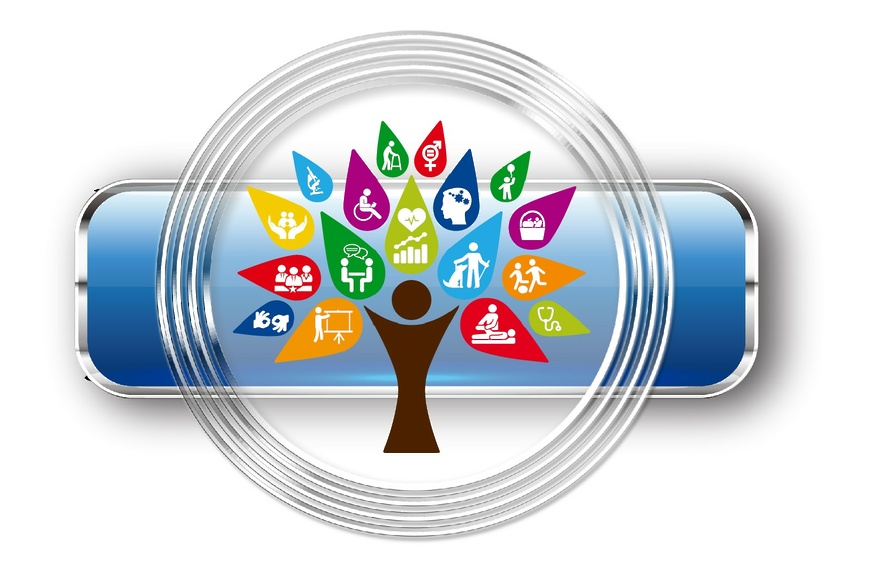 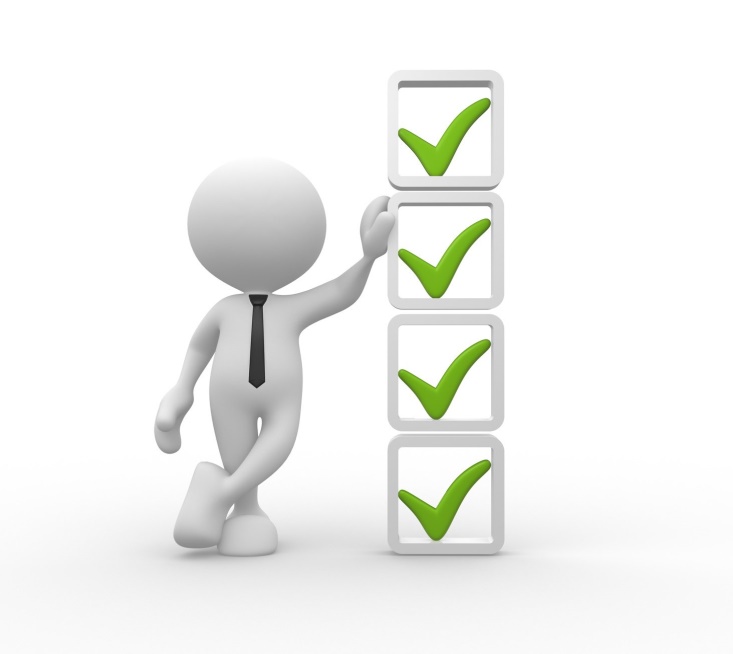 Образование
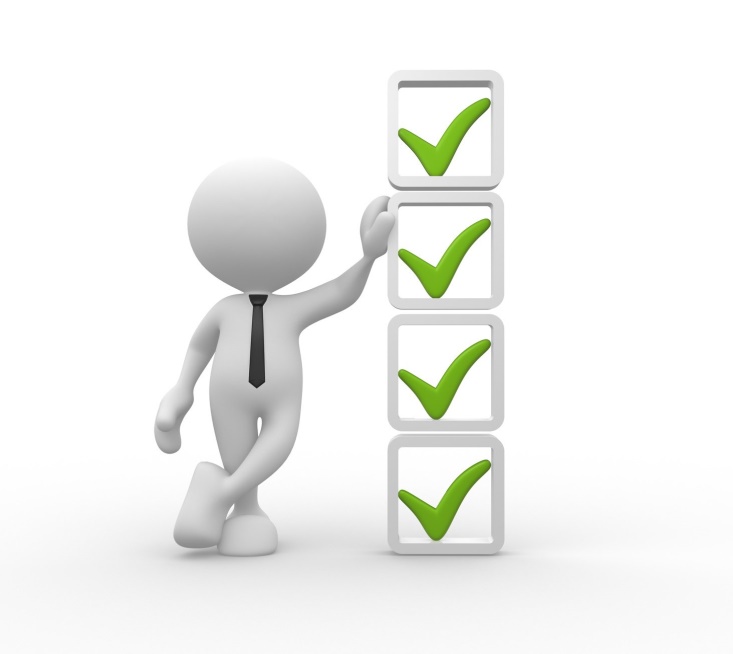 Культура
Развитие физической культуры и спорта
Создание условий для развития социальной сферы
Развитие экономики
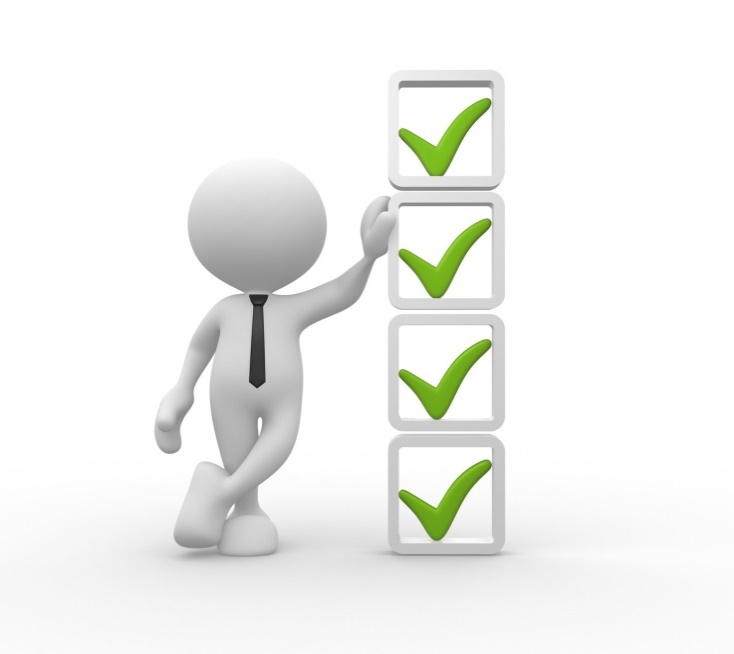 Содержание и развитие муниципального хозяйства
Профилактика правонарушений и обеспечение общественной безопасности
Муниципальное управление
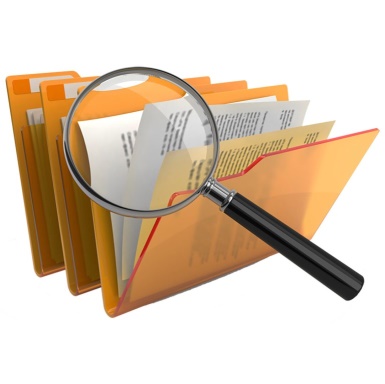 Управление муниципальным имуществом
ОЦЕНКА ЭФФЕКТИВНОСТИ МУНИЦИПАЛЬНЫХ ПРОГРАММ МР «УСТЬ-ЦИЛЕМСКИЙ»
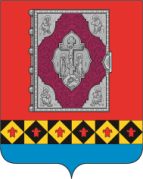 В соответствии с Порядком разработки, реализации и оценки эффективности муниципальных программ МР «Усть-Цилемский» была проведена оценка эффективности муниципальных программ
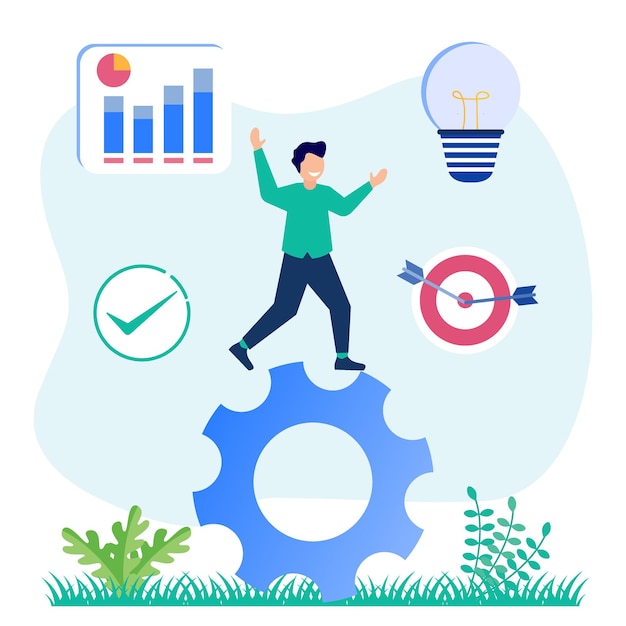 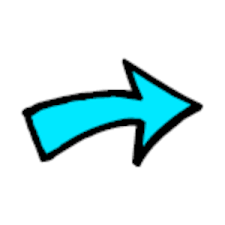 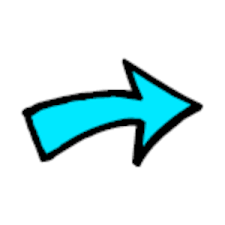 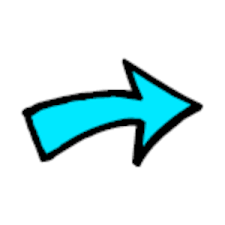 По результатам оценки
9 из 9 муниципальных программ являются эффективными, то есть цели и приоритеты по программе расставлены верно, механизмы и инструменты управления привели к достижению запланированных результатов
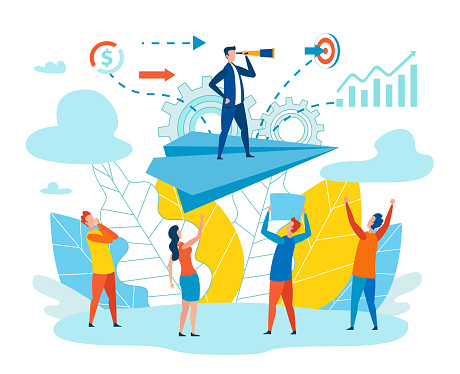 МУНИЦИПАЛЬНАЯ ПРОГРАММА «ОБРАЗОВАНИЕ»
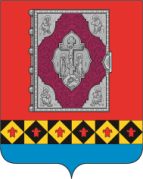 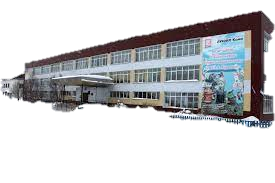 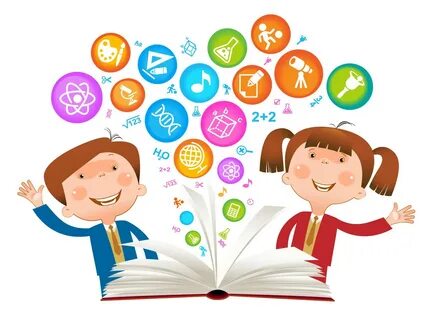 ЦЕЛЬ
Повышение доступности и качества образовательных услуг в районе
СРОК РЕАЛИЗАЦИИ

2022-2025 гг.
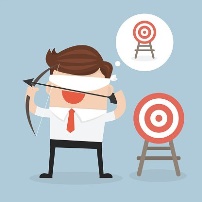 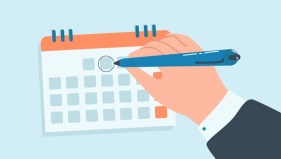 ФИНАНСИРОВАНИЕ
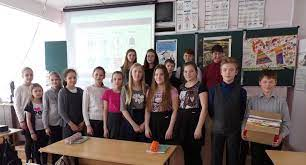 МУНИЦИПАЛЬНАЯ ПРОГРАММА «КУЛЬТУРА»
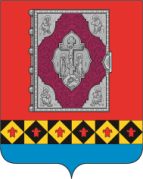 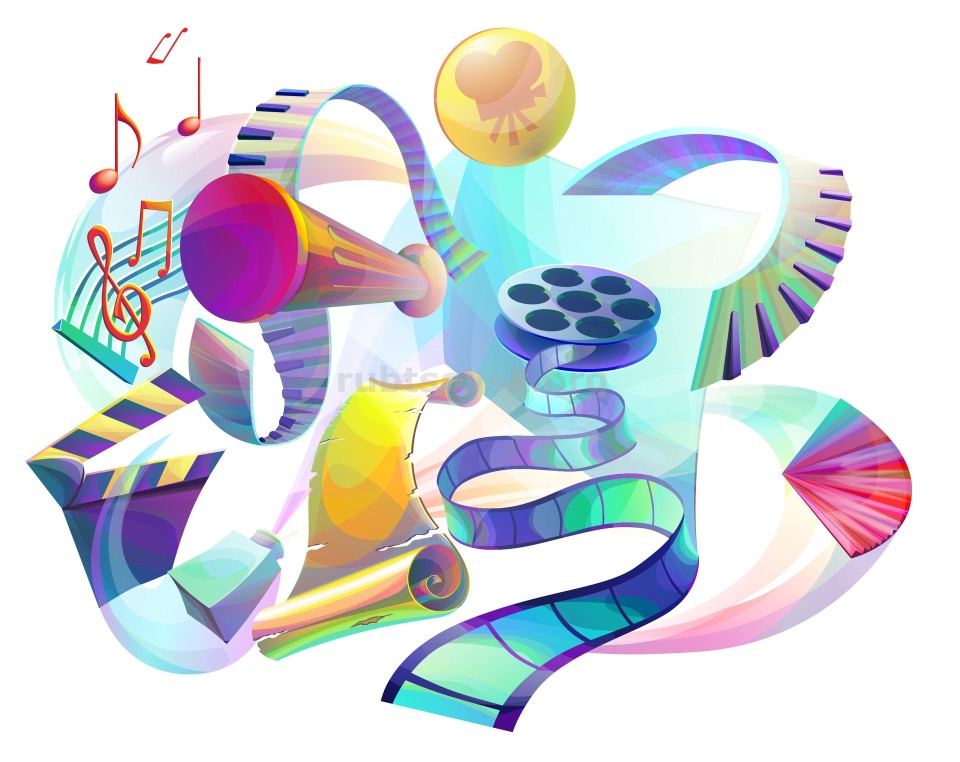 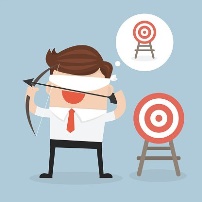 ЦЕЛЬ
Развитие культурного потенциала Усть-Цилемского района как духовно-нравственного основания для формирования гармонично развитой личности, единства социокультурного пространства, приобщение граждан к культурному наследию и гармонизации межнациональных отношений.
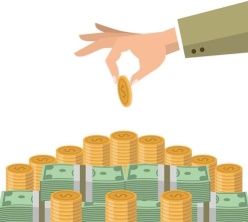 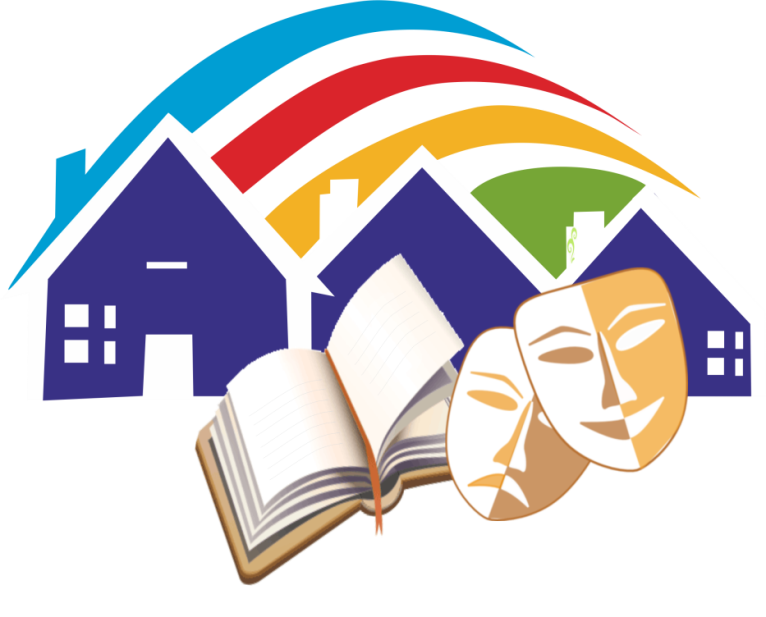 ФИНАНСИРОВАНИЕ
СРОК РЕАЛИЗАЦИИ
2022-2025 гг.
МУНИЦИПАЛЬНАЯ ПРОГРАММА «РАЗВИТИЕ ФИЗИЧЕСКОЙ КУЛЬТУРЫ И СПОРТА»
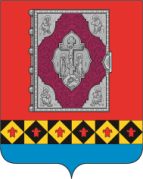 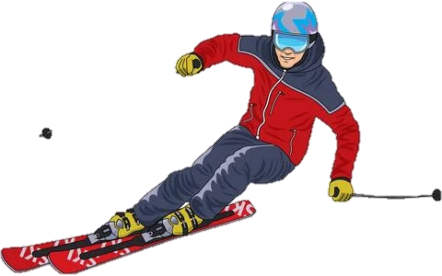 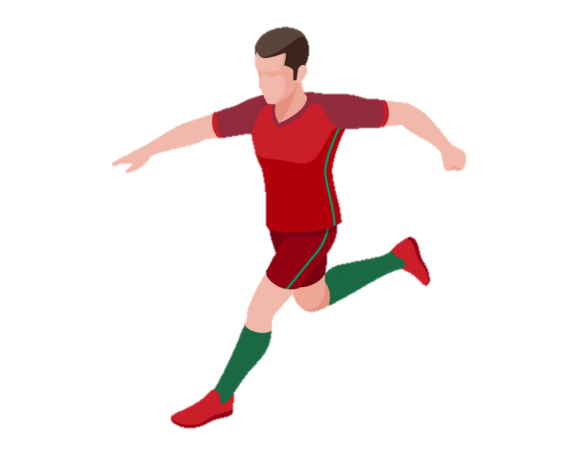 ЦЕЛЬ
Создание благоприятных условий для развития детско-юношеского спорта, приобщение и повышение мотивации различных слоев населения к регулярным занятиям физической культурой и спортом и ведению здорового образа жизни
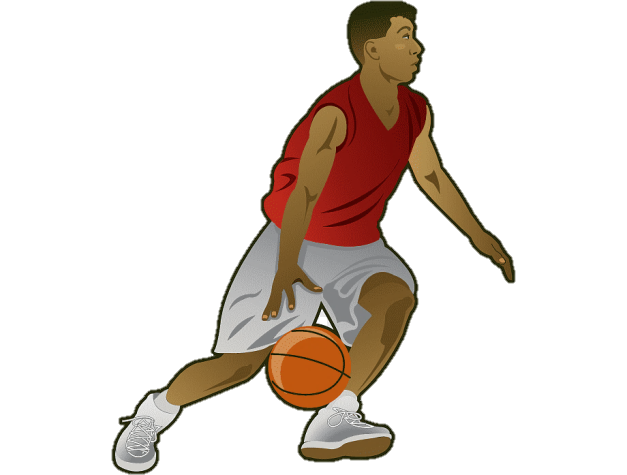 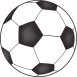 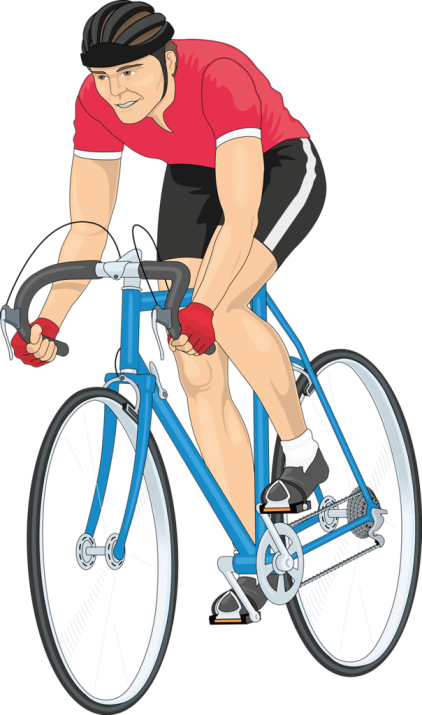 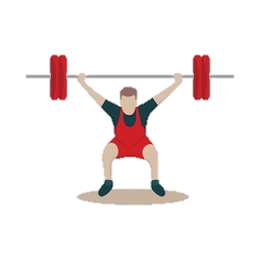 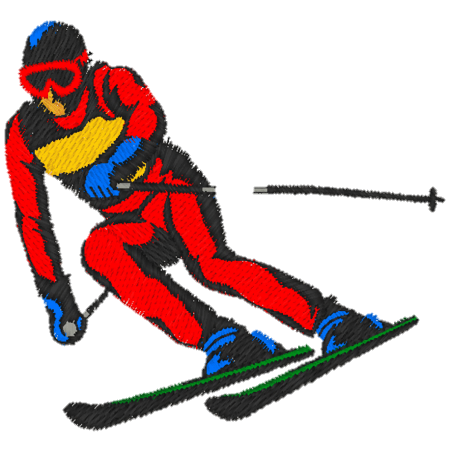 ФИНАНСИРОВАНИЕ
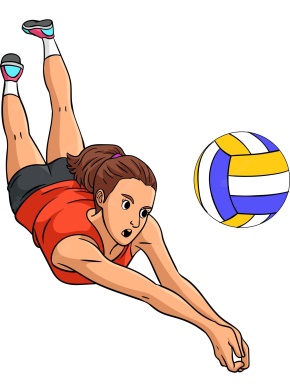 СРОК РЕАЛИЗАЦИИ
2022-2025 гг.
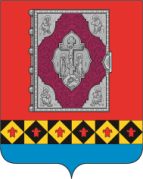 МУНИЦИПАЛЬНАЯ ПРОГРАММА «СОЗДАНИЕ УСЛОВИЙ ДЛЯ РАЗВИТИЯ СОЦИАЛЬНОЙ СФЕРЫ»
Повышение
Доступности
жилья для 
молодых семей
Осуществление социальной поддержки отдельным категориям граждан
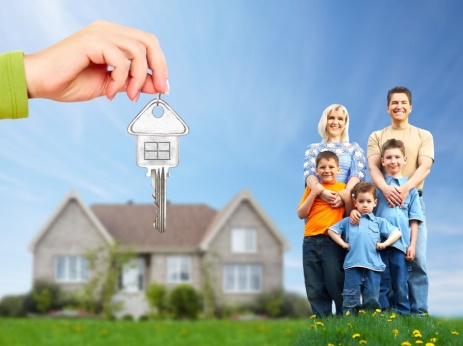 ЦЕЛЬ
Создание условий для повышения качества и уровня жизни отдельных категорий граждан
Выявление, 
продвижение, 
поддержка 
активности 
молодёжи
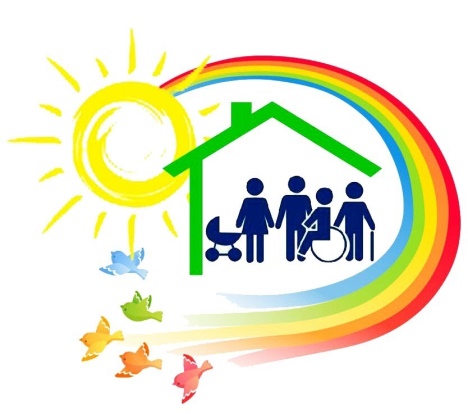 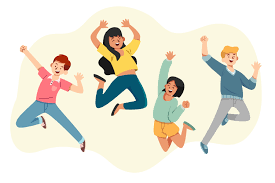 СРОК РЕАЛИЗАЦИИ
2022-2025 гг.
Создание условий для привлечения и закрепления квалифицированных кадров
ФИНАНСИРОВАНИЕ
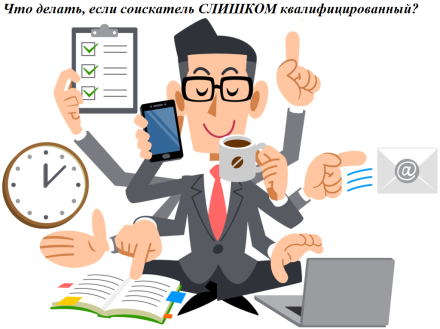 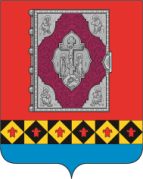 МУНИЦИПАЛЬНАЯ ПРОГРАММА 
«РАЗВИТИЕ ЭКОНОМИКИ»
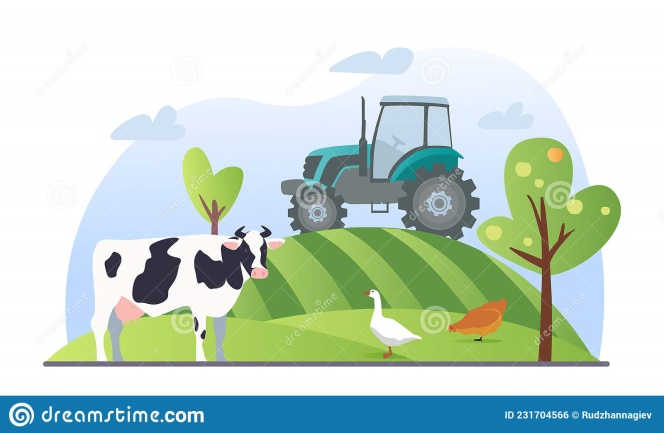 Содействие развитию малого и среднего предпринимательства
Создание 
условий для 
развития агропромышленного 
и рыбохозяйственного комплексов
ЦЕЛЬ
Повышение уровня экономической активности в муниципальном районе «Усть-Цилемский»
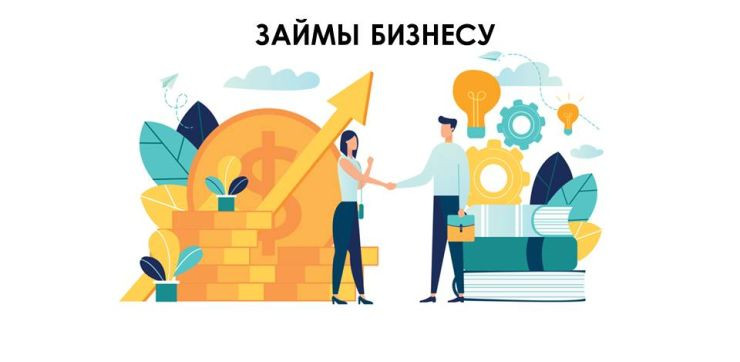 Создание благоприятных условий для развития социально 
ориентированных некоммерческих 
организаций
СРОК РЕАЛИЗАЦИИ
2022-2025 гг.
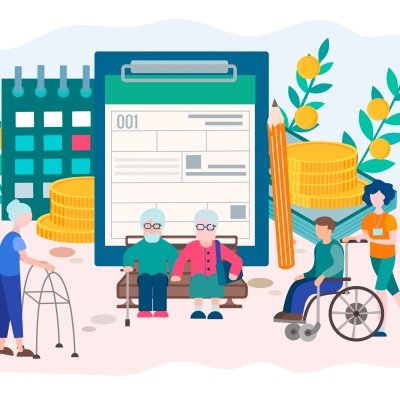 ФИНАНСИРОВАНИЕ
Функционирование комплексной системы стратегического планирования
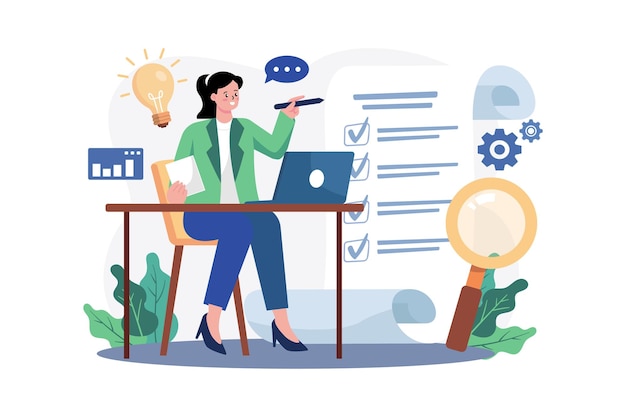 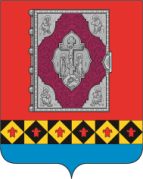 МУНИЦИПАЛЬНАЯ ПРОГРАММА 
«СОДЕРЖАНИЕ И РАЗВИТИЕ МУНИЦИПАЛЬНОГО ХОЗЯЙСТВА»
ЦЕЛЬ
Обеспечение устойчивого транспортного сообщения в муниципальном районе
Улучшение экологической обстановки в районе и повышение уровня благоустройства территорий
Повышение уровня комфортности проживания населения на территории муниципального района «Усть-Цилемский»
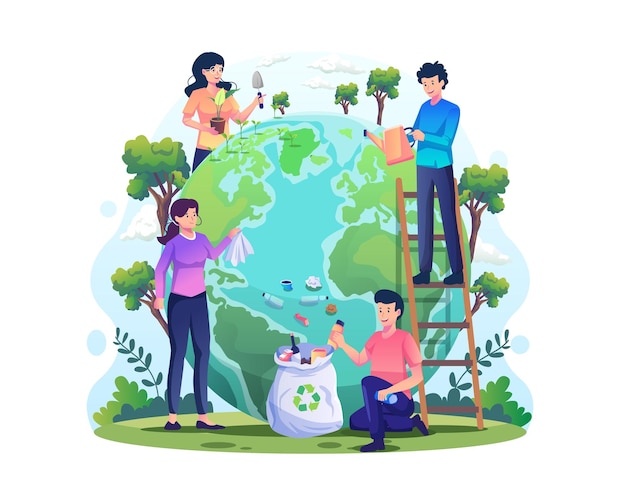 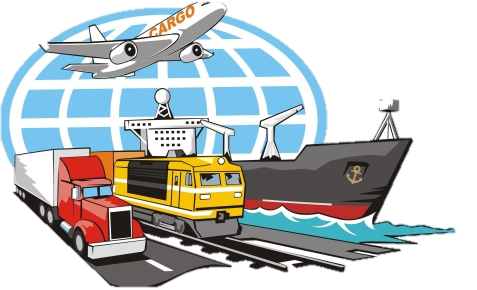 СРОК РЕАЛИЗАЦИИ
2022-2025 гг.
Повышение качества жилищного обеспечения, доступности жилья, качества и надежности предоставления жилищно-коммунальных услуг населению
ФИНАНСИРОВАНИЕ
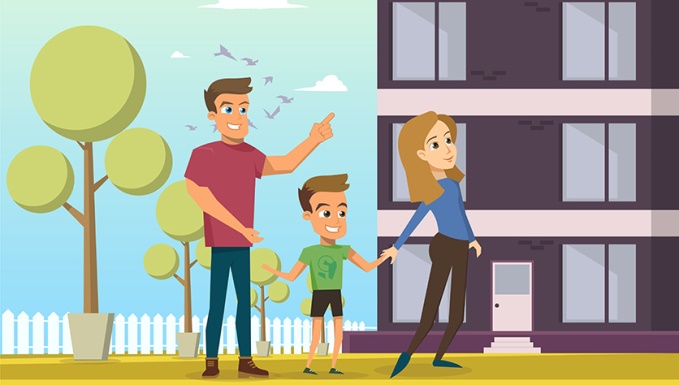 МУНИЦИПАЛЬНАЯ ПРОГРАММА 
«ПРОФИЛАКТИКА ПРАВОНАРУШЕНИЙ
И ОБЕСПЕЧЕНИЕ ОБЩЕСТВЕННОЙ БЕЗОПАСНОСТИ»
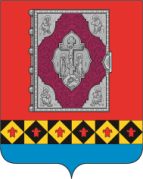 ЦЕЛЬ
Обеспечение безопасности граждан, проживающих на территории муниципального района «Усть-Цилемский»
Обеспечение профилактических мер по укреплению правопорядка и правонарушений
Снижение количества лиц, пострадавших в результате дорожно-транспортных происшествий
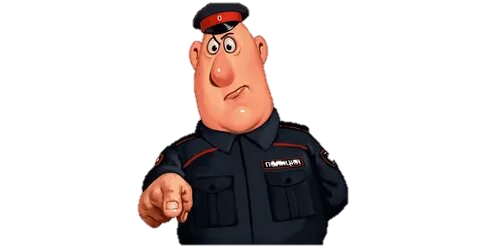 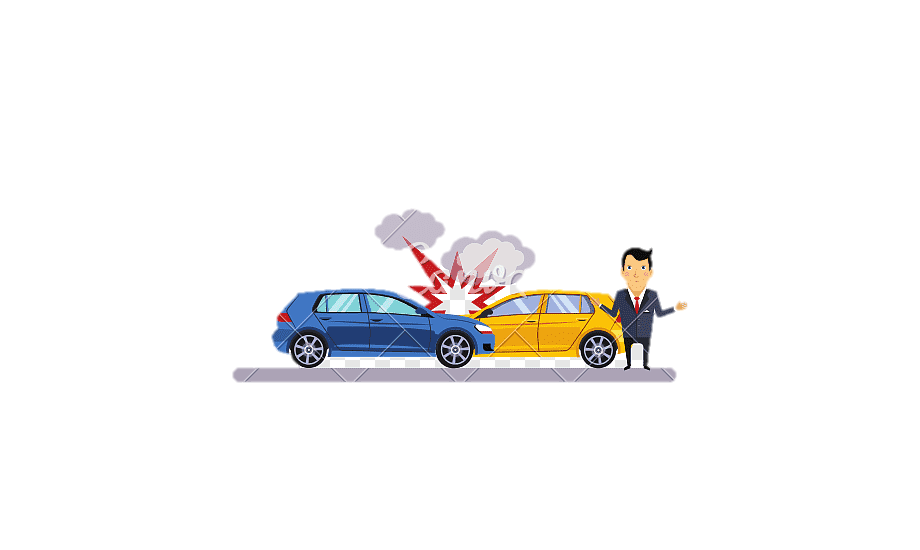 СРОК РЕАЛИЗАЦИИ
2022-2025 гг.
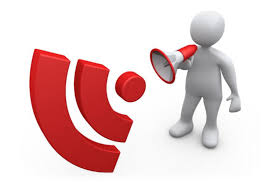 Организация антитеррористической деятельности
Совершенствование функционирования системы предупреждения и ликвидации ЧС
Принятие эффективных мер по сокращению уровня потребления алкоголя, наркотических и психотропных веществ населением
ФИНАНСИРОВАНИЕ
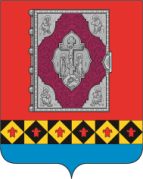 МУНИЦИПАЛЬНАЯ ПРОГРАММА 
«МУНИЦИПАЛЬНОЕ УПРАВЛЕНИЕ»
ЦЕЛЬ
Повышение качества управления муниципальными финансами
Формирование высококвалифицированного кадрового состава муниципальной службы
Развитие системы муниципального управления в муниципальном районе «Усть-Цилемский»
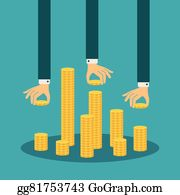 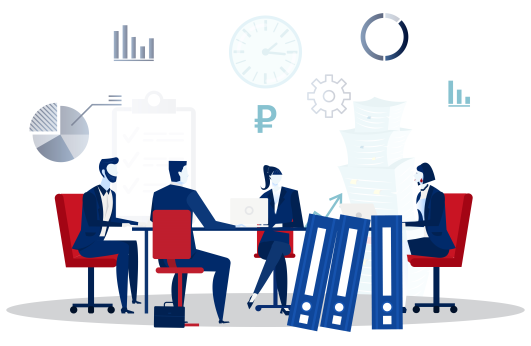 СРОК РЕАЛИЗАЦИИ
2022-2025 гг.
ФИНАНСИРОВАНИЕ
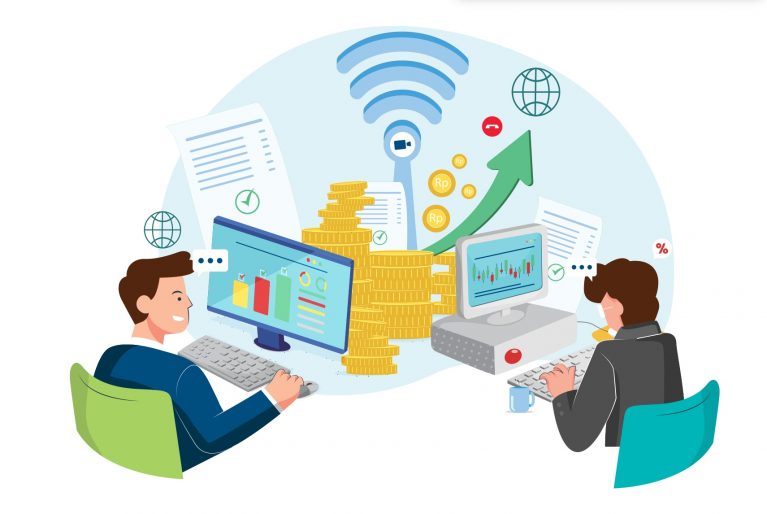 Повышение 
уровня открытости и прозрачности деятельности администрации муниципального района
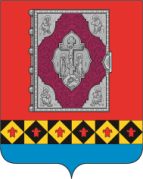 МУНИЦИПАЛЬНАЯ ПРОГРАММА 
«УПРАВЛЕНИЕ МУНИЦИПАЛЬНЫМ ИМУЩЕСТВОМ»
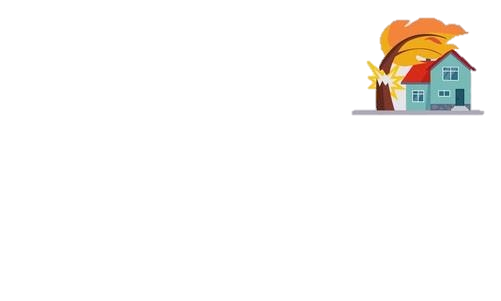 ЦЕЛЬ
Обеспечение эффективности использования и распоряжения муниципальным имуществом.
Совершенствование системы учета муниципального имущества и оптимизация его состава и структуры
Повышение эффективности управления муниципальным имуществом
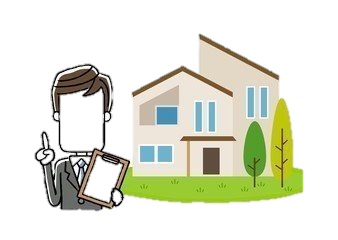 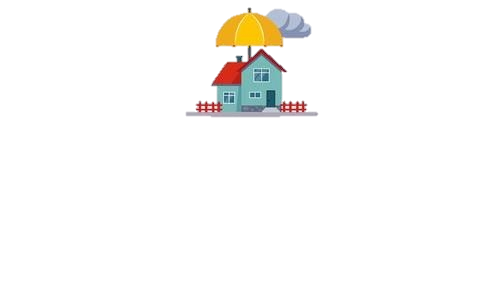 СРОК РЕАЛИЗАЦИИ
2022-2025 гг.
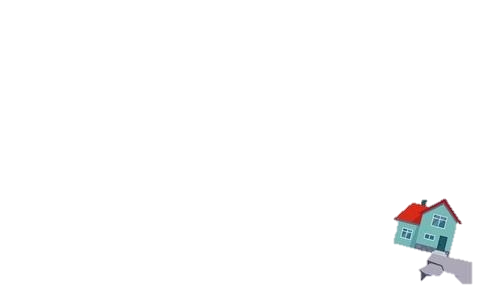 Обеспечение реализации Программы
ФИНАНСИРОВАНИЕ
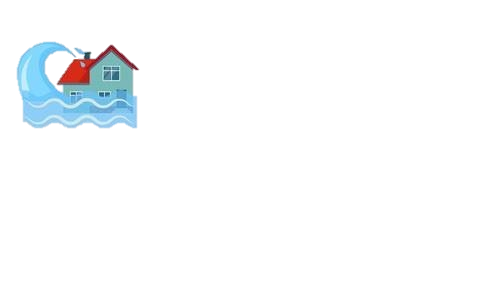 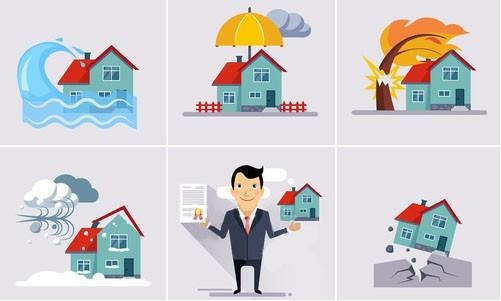 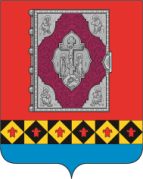 НАРОДНЫЕ ПРОЕКТЫ В СФЕРЕ МАЛОГО И СРЕДНЕГО ПРЕДПРИНИМАТЕЛЬСТВА
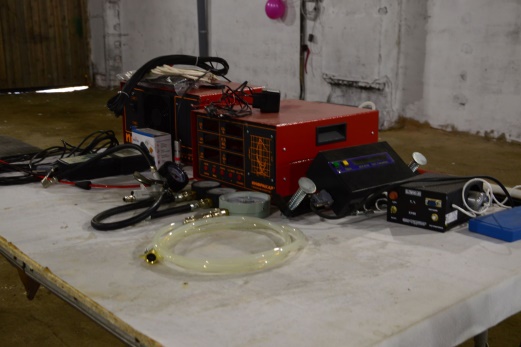 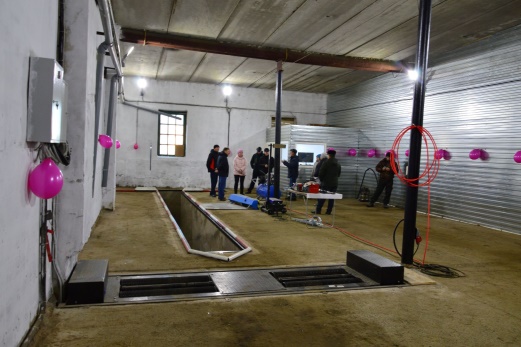 Реализован народный проект «Открытие СТО» ООО «Усть- Цильмаагропромсервис».
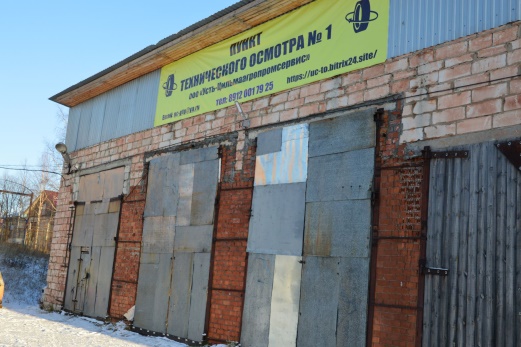 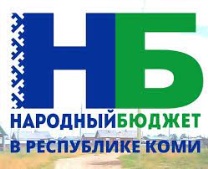 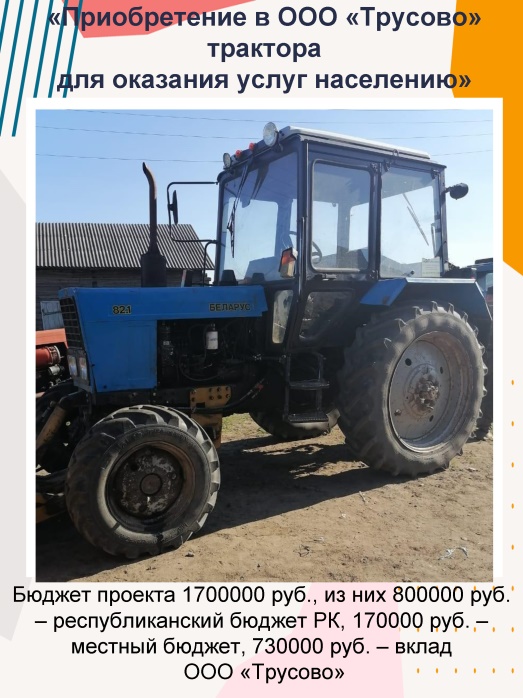 Приобретение в ООО «Трусово» трактора для оказания услуг населению
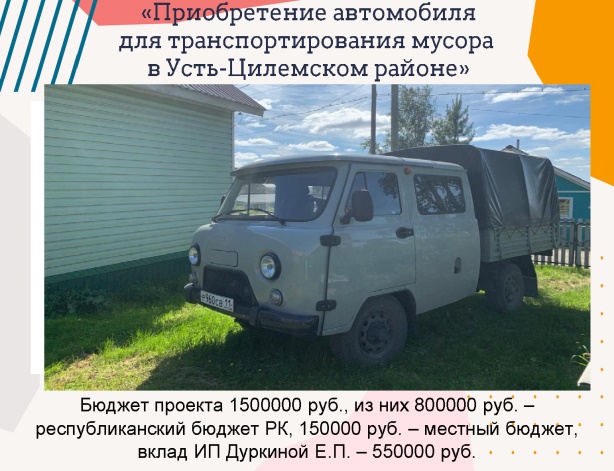 Приобретение автомобиля для транспортирования мусора
Республиканский бюджет
Вклад ИП Дуркиной Е.П.
Местный бюджет
ВСЕГО
НАРОДНЫЕ ПРОЕКТЫ В СФЕРЕ КУЛЬТУРЫ
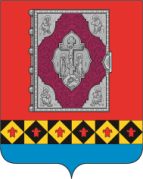 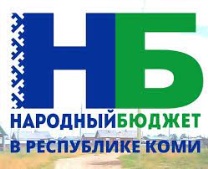 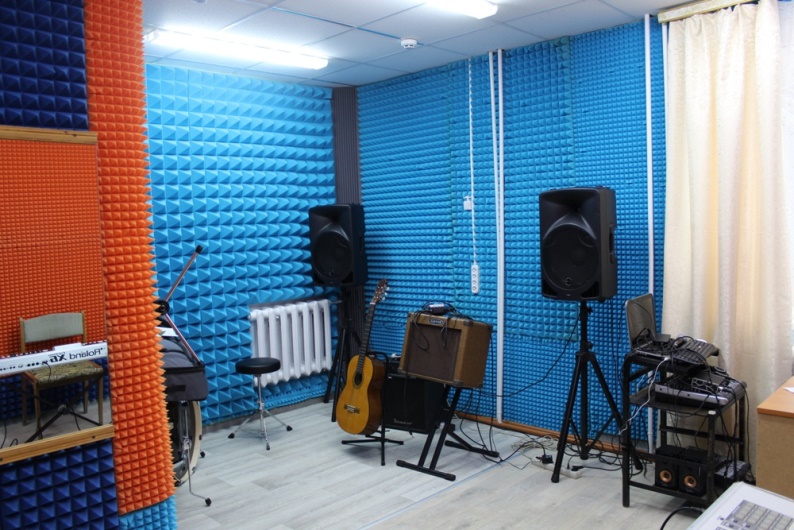 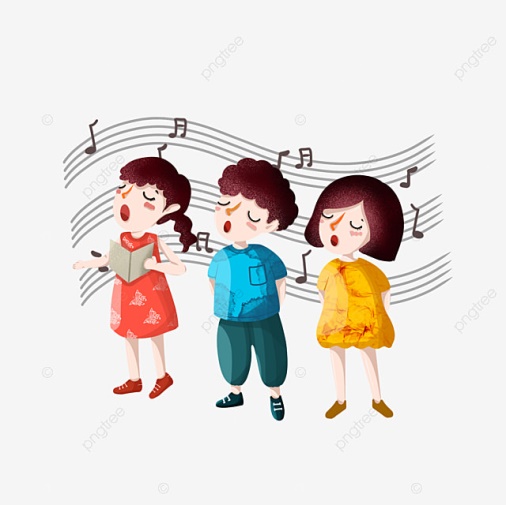 В 2022 году детской музыкальной школой был реализован проект «Гармония пространства». К началу нового учебного года были капитально отремонтированы помещения санитарной зоны туалета мальчиков (пол и стены входного коридора, установлена новая мойка для рук).
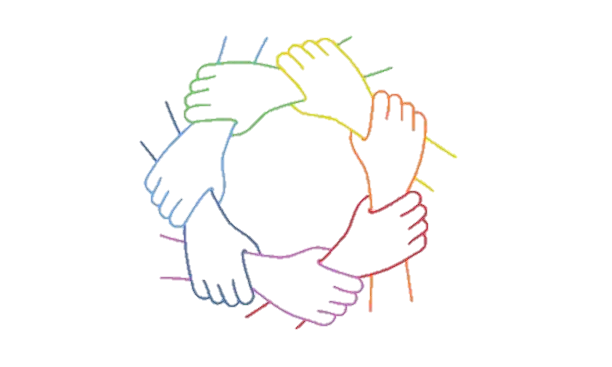 Проект «Доступность для всех» был одобрен единогласно. Важность его заключалась в том, что в музее необходимо было обеспечить условия доступности для людей с ограниченными возможностями.
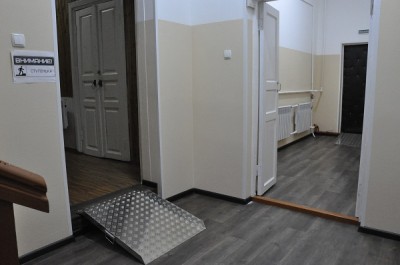 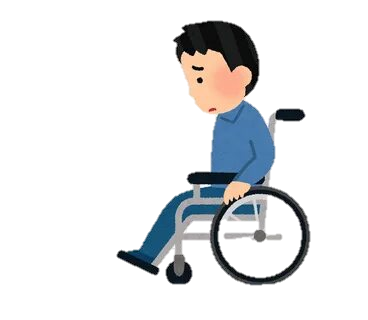 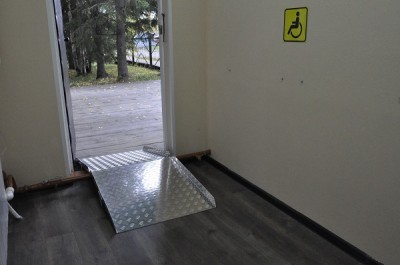 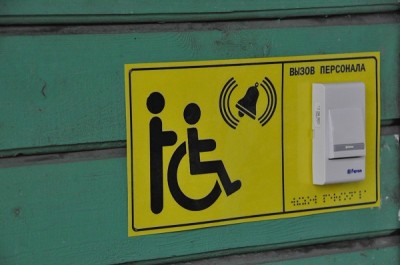 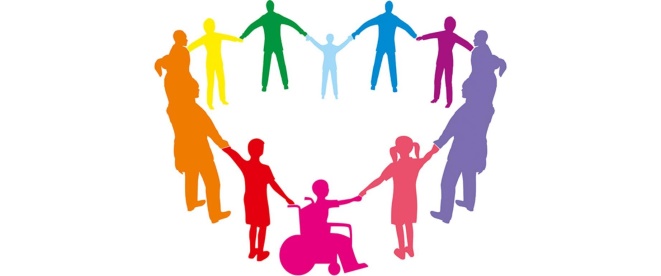 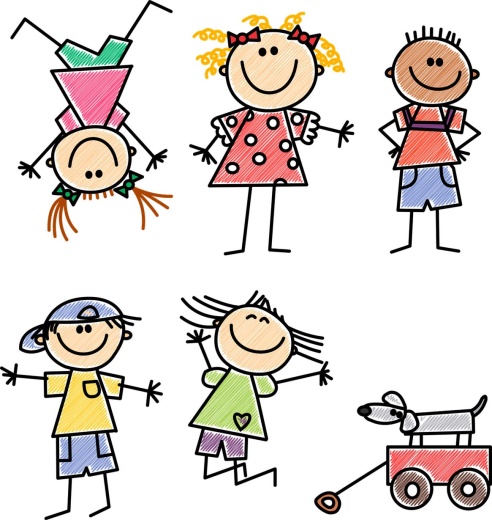 НАРОДНЫЕ ПРОЕКТЫ В СФЕРЕ ДОРОЖНОЙ ДЕЯТЕЛЬНОСТИ
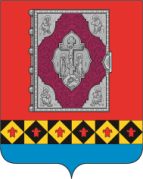 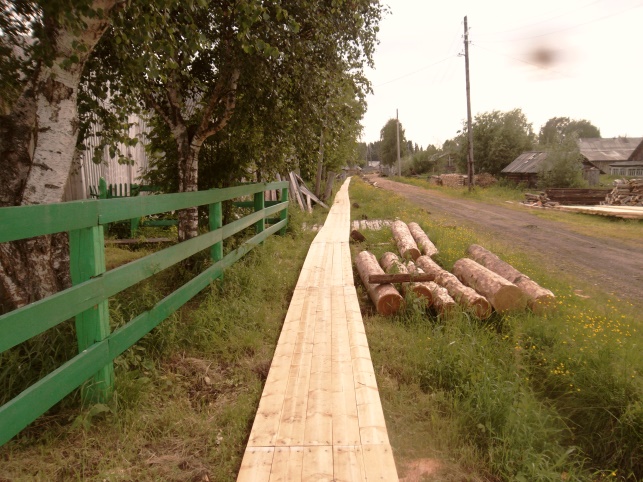 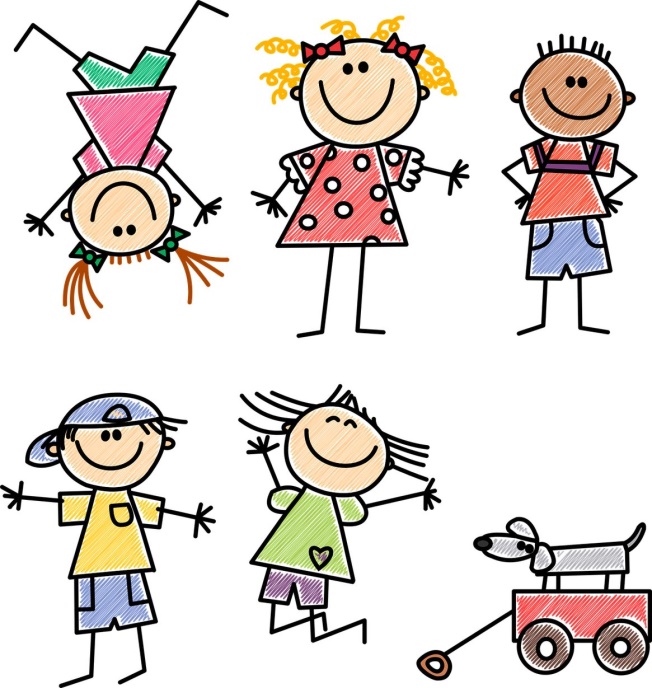 Замена изношенных тротуаров, проложенных вдоль автодорог общего пользования местного значения «Автодорога по с. Нерица» и «Подъезд к ФАПу». Общая протяженность необходимой замены 520 м, стоимость составила 424750 рублей.
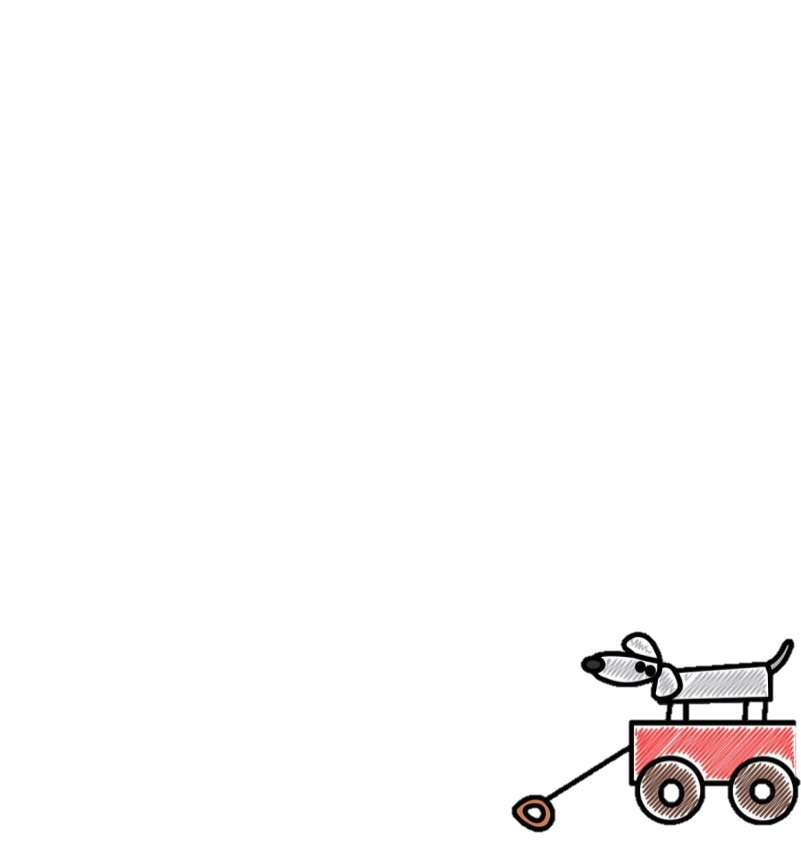 В с. Уег завершен первый этап реализации проектов в рамках "Народный бюджет" в сфере занятости населения.
Построено два пожарных водоема, необходимых для обеспечения первичных мер пожарной безопасности и сохранности жизни и имущества граждан.
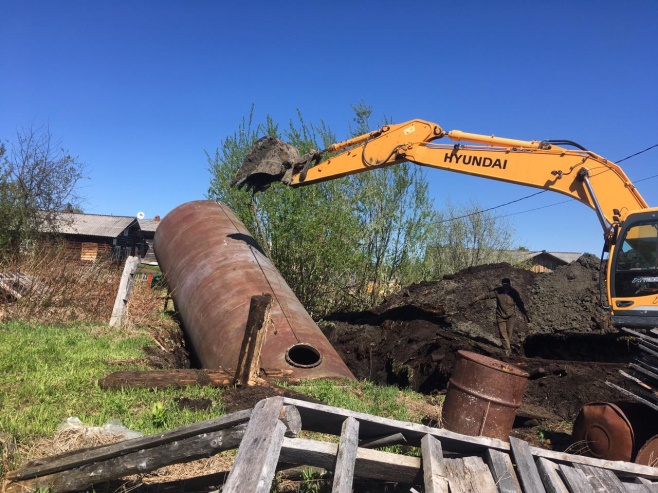 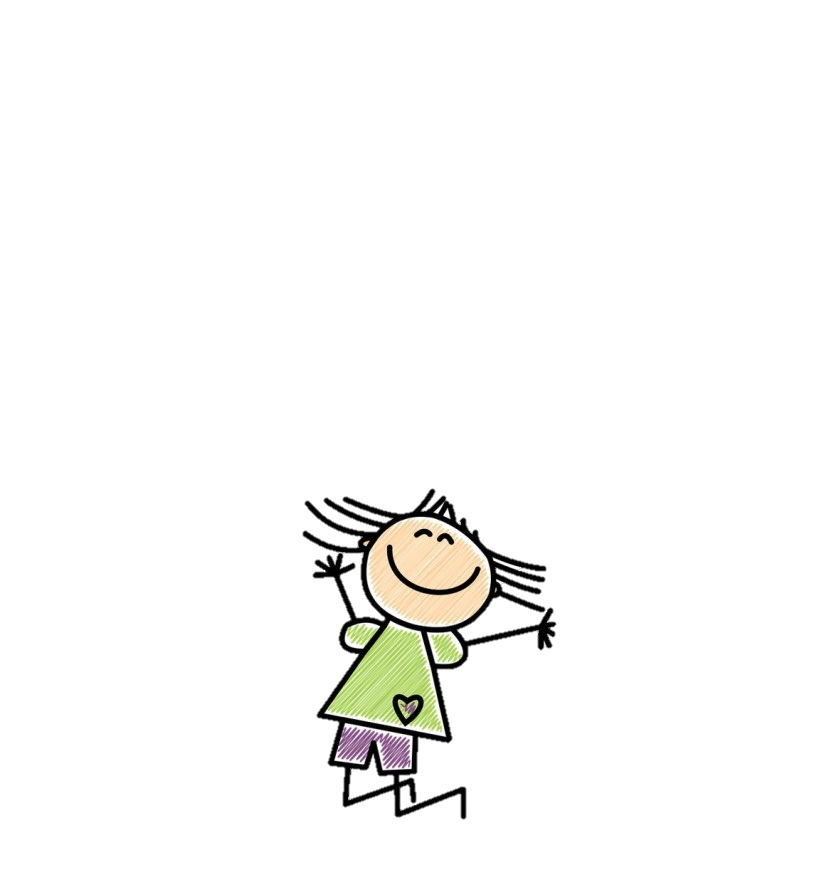 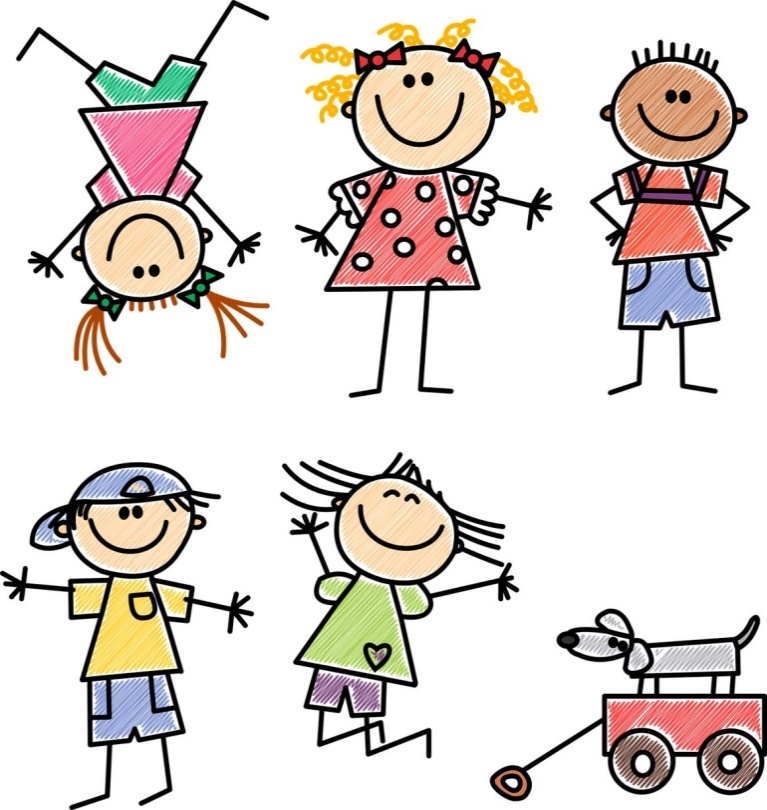 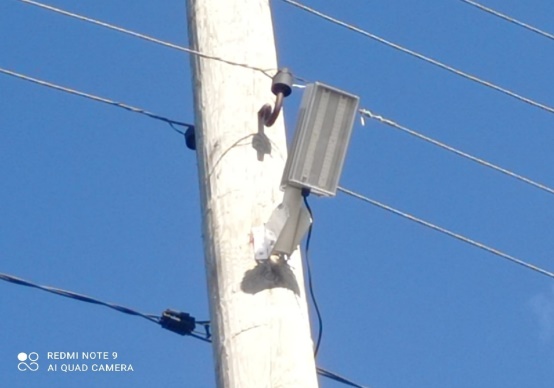 В д. Рочево реализованы 2 народных проекта «Восстановление линий электроосвещения вдоль автомобильных дорог общего пользования местного значения»
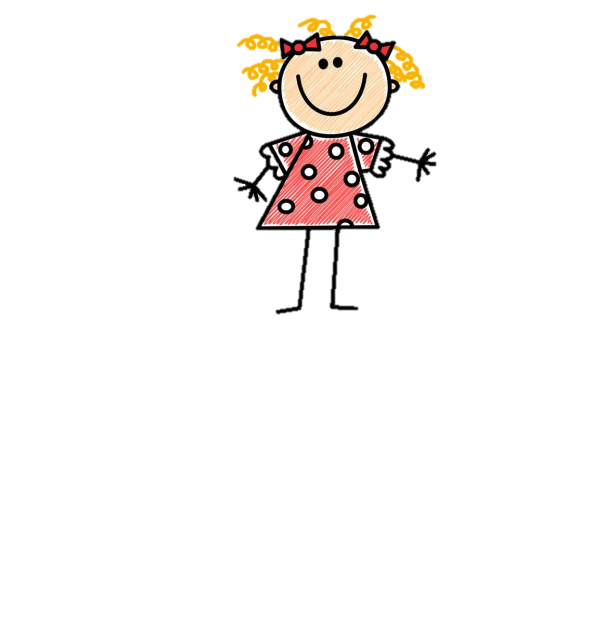 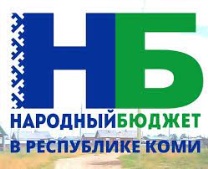 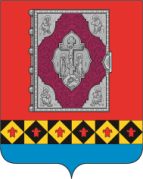 НАРОДНЫЕ ПРОЕКТЫ В СФЕРЕ ДОРОЖНОЙ ДЕЯТЕЛЬНОСТИ
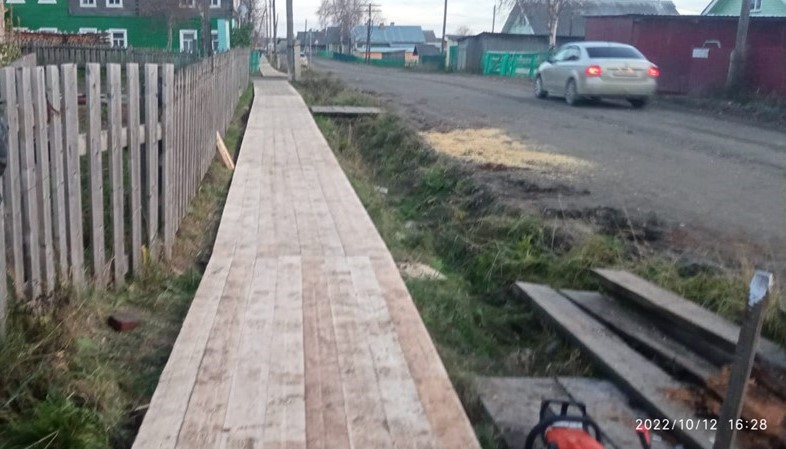 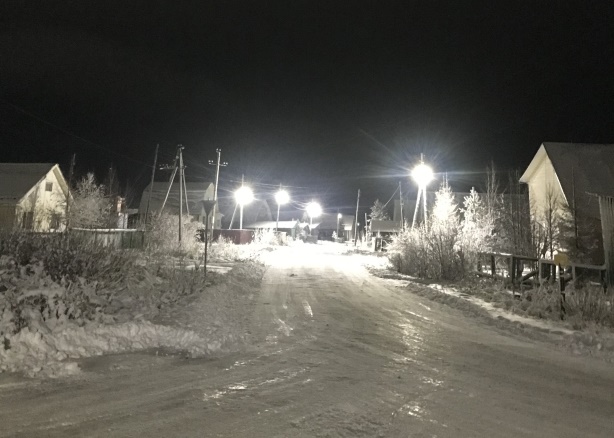 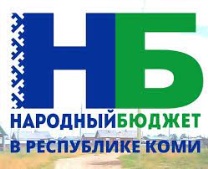 В рамках народного проекта восстановлен тротуар вдоль дороги, проходящей по улице им. В.Ф. Батманова общей протяженностью порядка 700 м
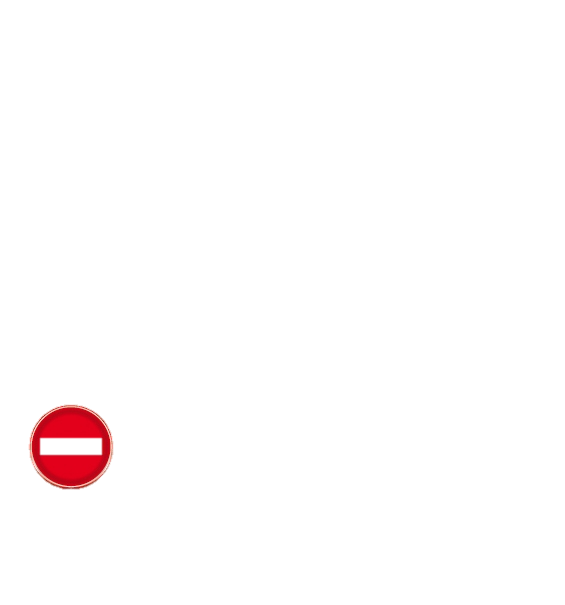 Бюджет проекта «Восстановление линии электроосвещения вдоль автомобильной дороги общего пользования местного значения «Аэропорт-Новый квартал» составил:
Республиканский бюджет
Население
Местный бюджет
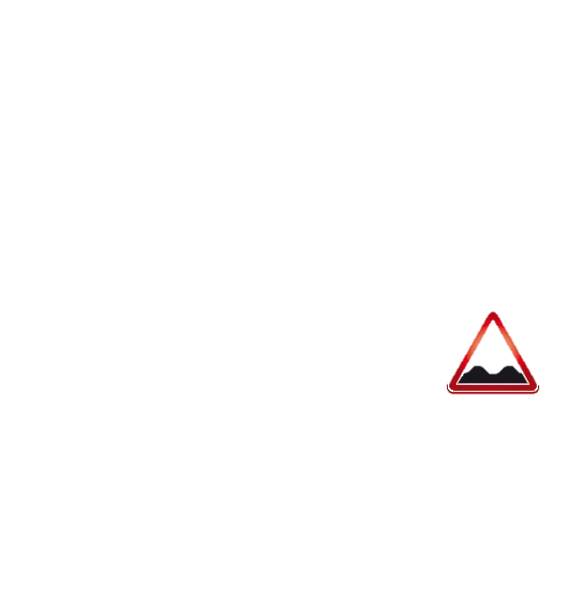 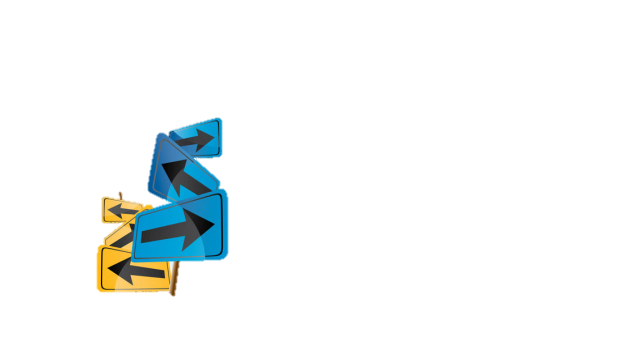 ВСЕГО
В рамках народного проекта заменён провод на кабель СИП-4 протяженностью 3000 м, установлены светодиодные светильники в количестве 64 шт. и новые комплектующие для линии наружного освещения.
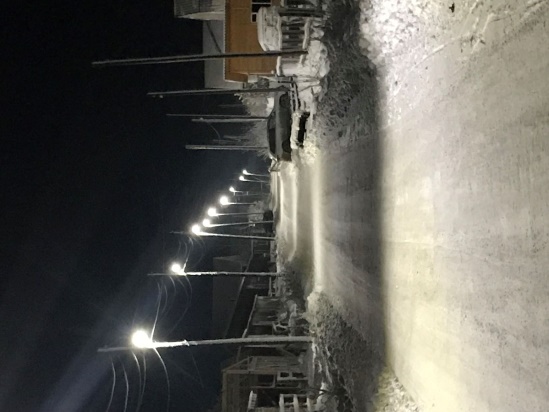 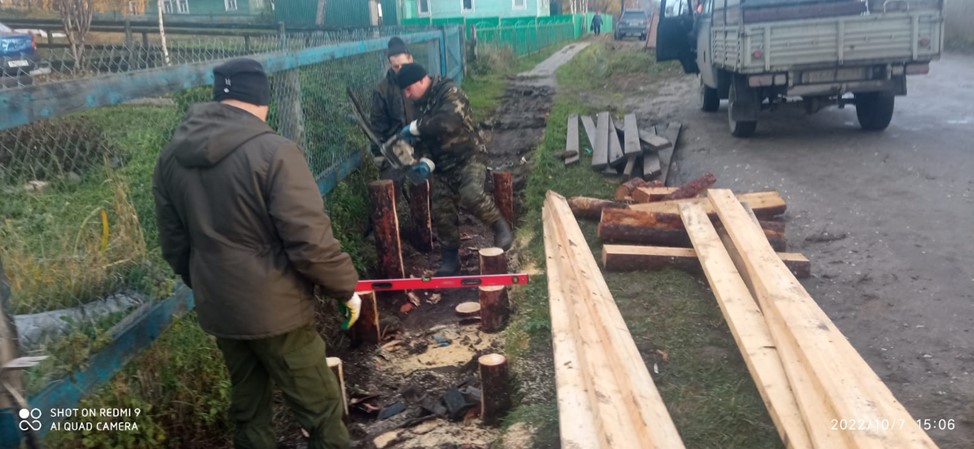 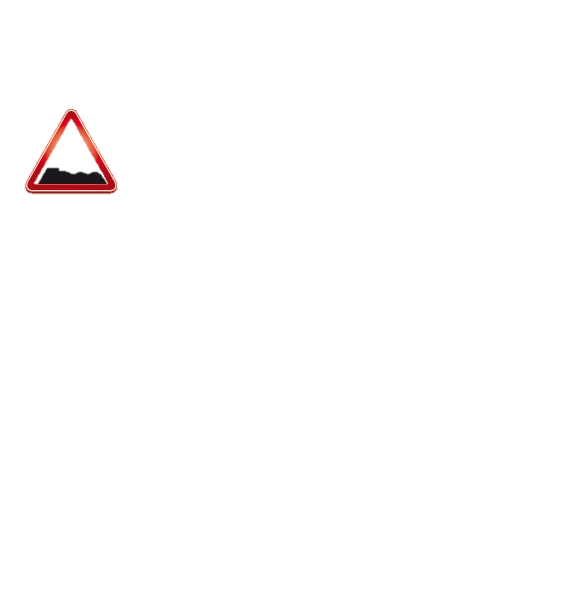 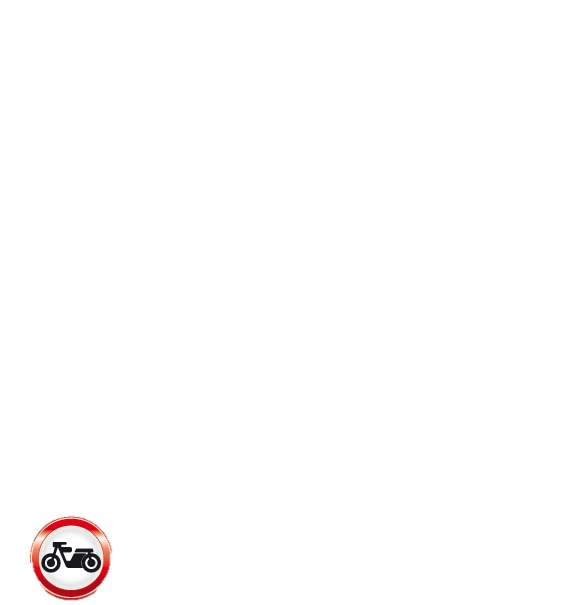 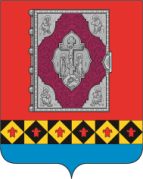 НАРОДНЫЕ ПРОЕКТЫ В СФЕРЕ ДОРОЖНОЙ ДЕЯТЕЛЬНОСТИ
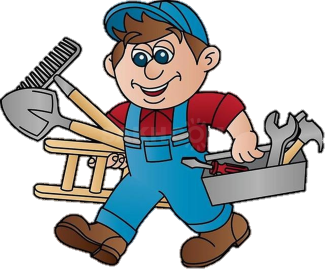 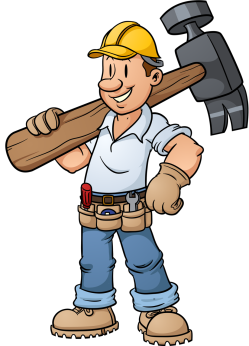 В деревне Чукчино сельского поселения «Коровий Ручей» завершена реализация НП в сфере дорожной деятельности «Ремонт автомобильной дороги общего пользования местного значения «с. Усть-Цильма - д. Чукчино»».
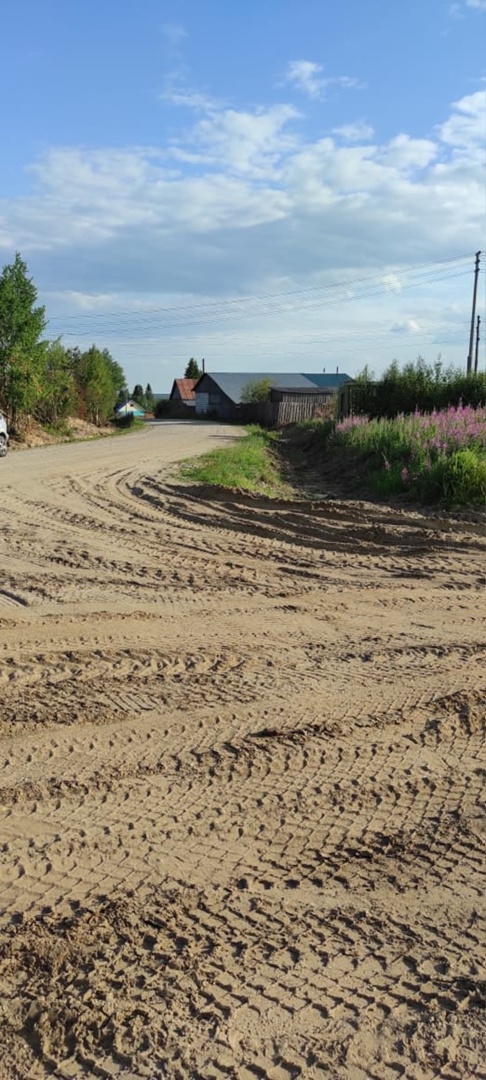 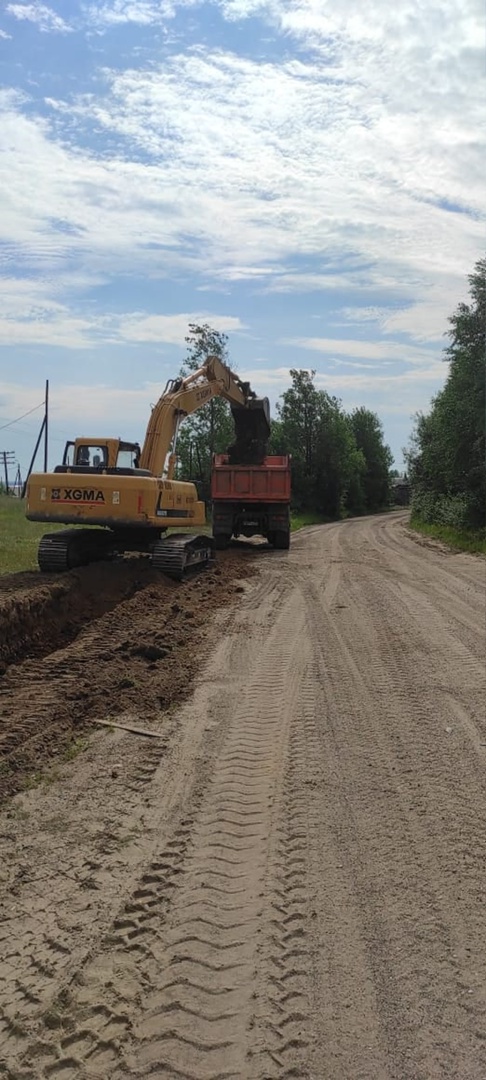 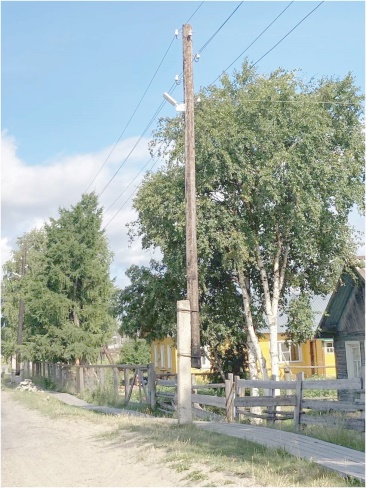 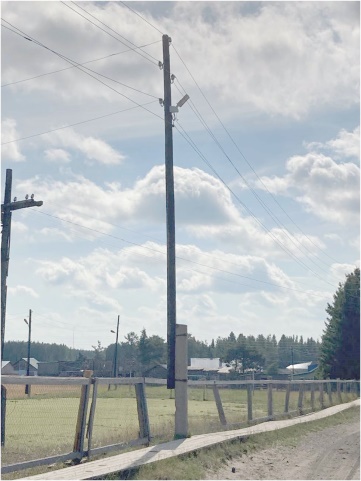 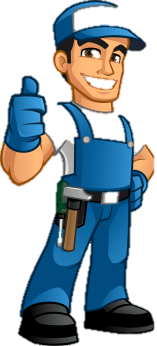 В с. Уег реализован народный проект в сфере дорожной деятельности - произведен ремонт дороги, протяженностью более 700 метров, выполнены работы по углублению водоотводных канав и выравниванию дорожного полотна.
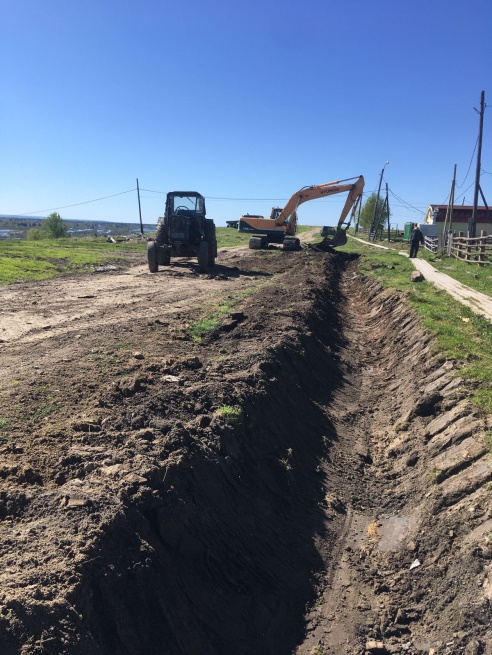 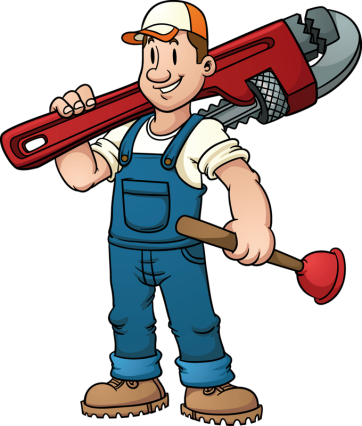 В сельском поселении «Хабариха» благодаря народному проекту восстановили линию электроосвещения вдоль автомобильной дороги общего пользования местного значения «По с. Хабариха».
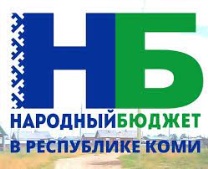 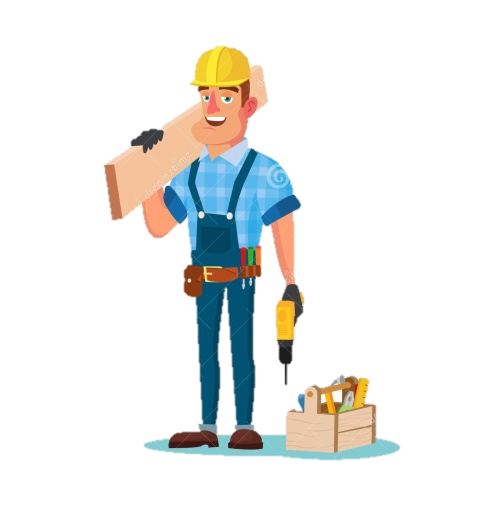 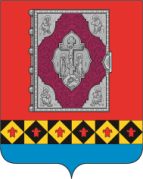 НАРОДНЫЕ ПРОЕКТЫ В СФЕРЕ ДОРОЖНОЙ ДЕЯТЕЛЬНОСТИ
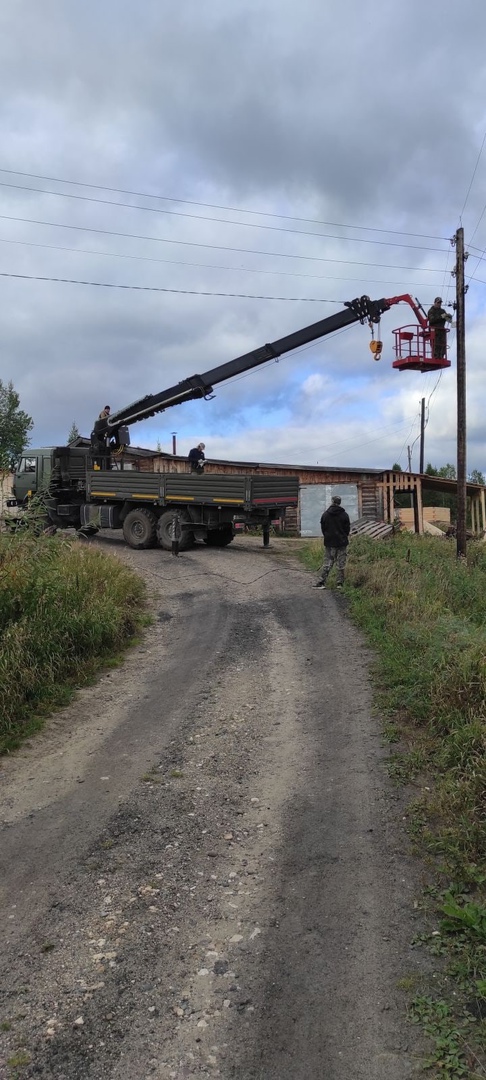 В сельском поселении «Замежная» завершены работы по реализации Народного проекта «Восстановление линий электроосвещения вдоль автомобильных дорог общего пользования местного значения «Дорога по с.Замежная» на участке от дома №1 до дома №50 по ул.Центральная, «Автомобильная дорога Луговая 2 - Луговая 33»
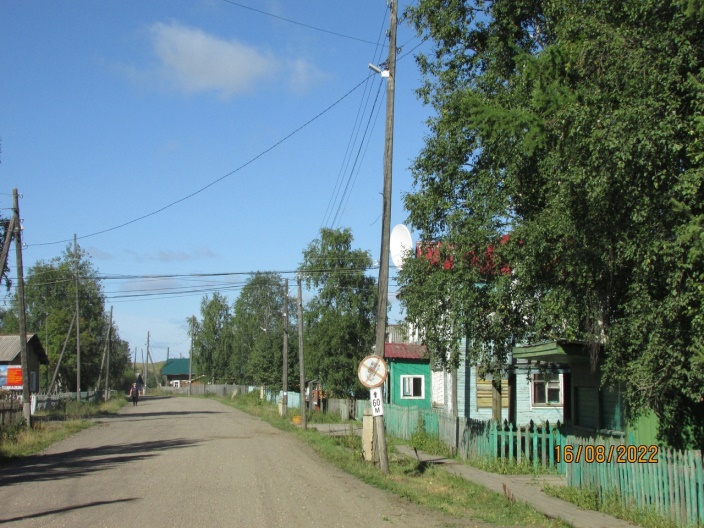 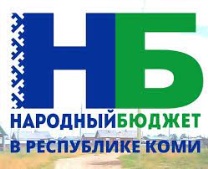 В деревне Гарево сельского поселения «Коровий Ручей» реализован «Народный проект» в сфере дорожной деятельности «Восстановление линии электроосвещения вдоль автомобильной дороги общего пользования местного значения «По д. Гарево».
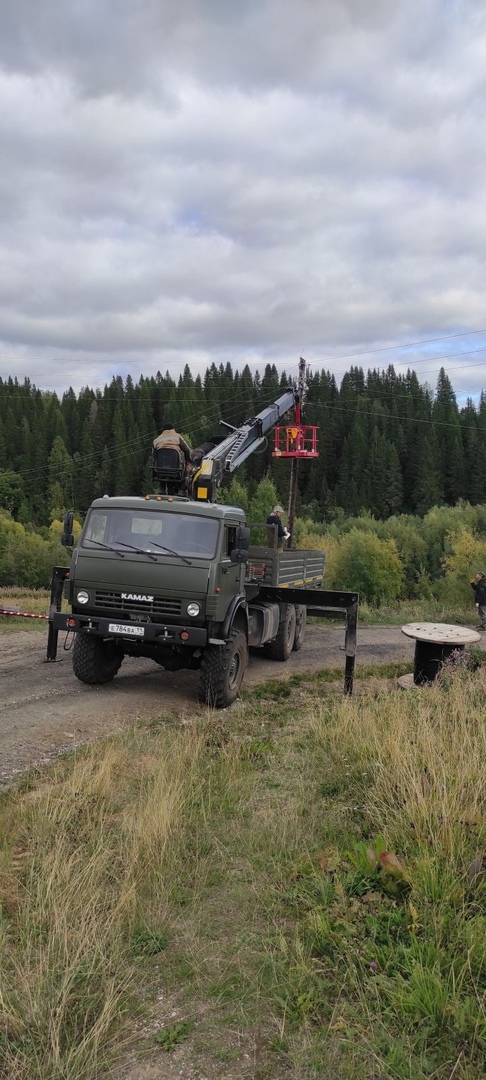 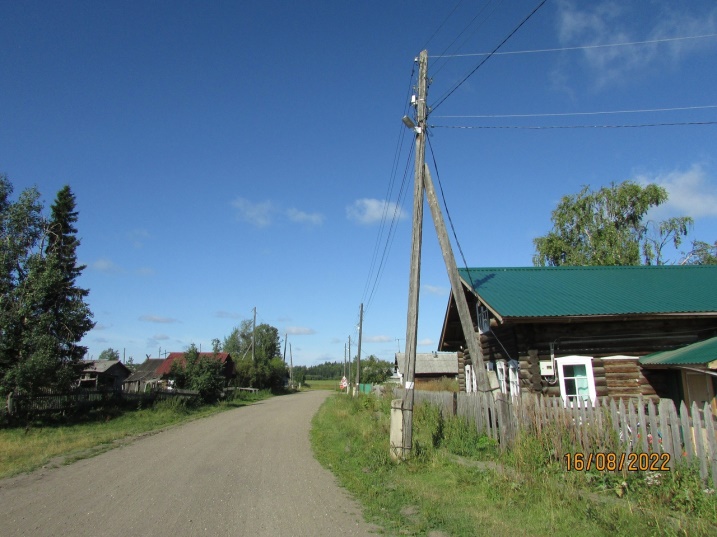 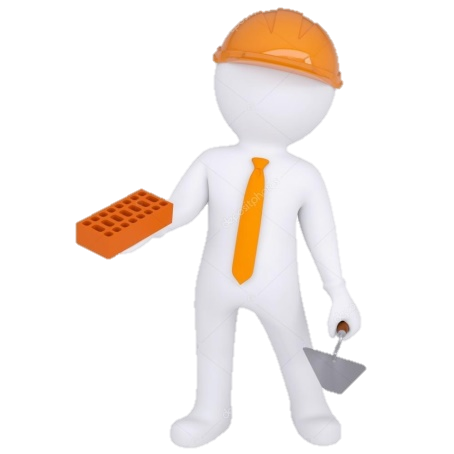 НАРОДНЫЕ ПРОЕКТЫ В СФЕРЕ ОБРАЗОВАНИЕ
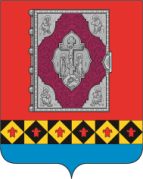 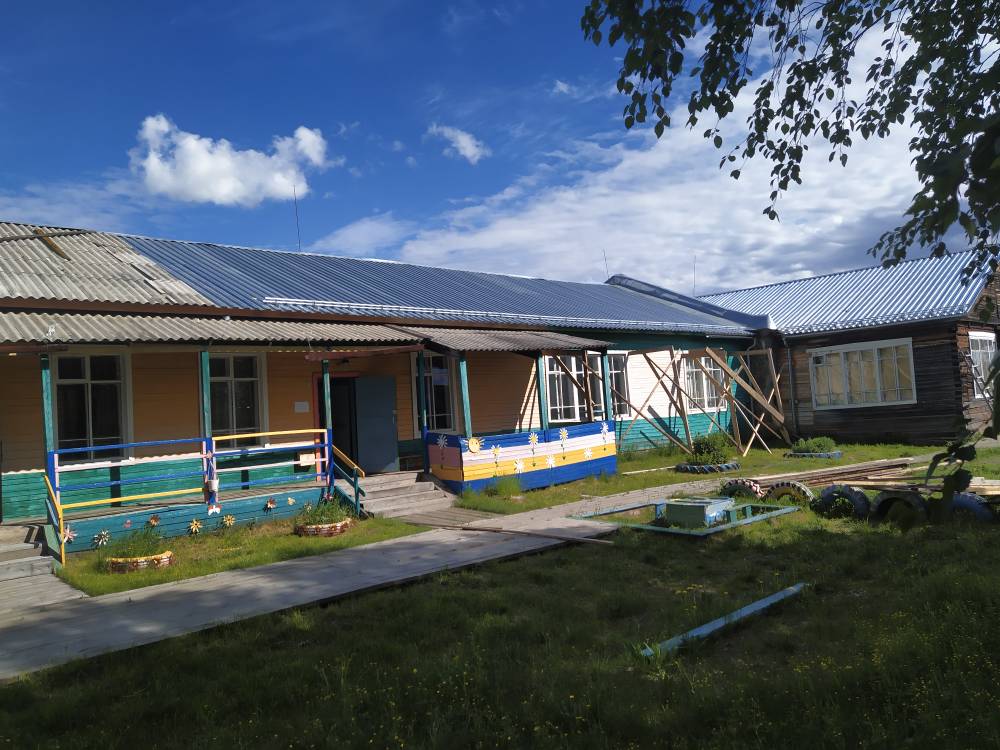 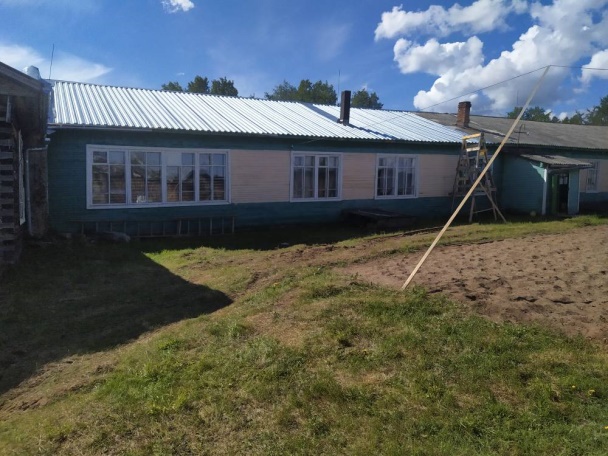 В селе Трусово замена кровельного покрытия происходит на протяжении ряда лет в рамках проекта "Народный бюджет". В июне 2022 года завершён второй этап ремонтных работ крыши здания детского сада.
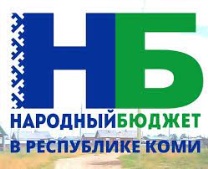 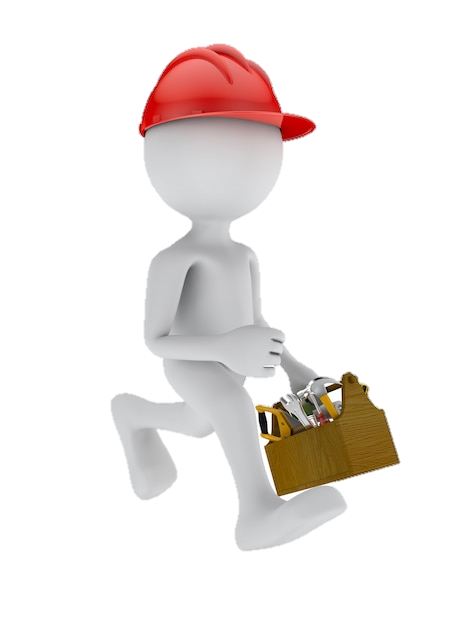 В МБДОУ "Детский сад № 10" с.Коровий Ручей реализован проект "Жизнь без запаха" (часть 2) по ремонту внутренней канализации. В рамках проекта на общую сумму 666 667 рублей   
приобретены новые канализационные  трубы,  раковины детские и взрослые, унитазы, поддоны, смесители, сифоны, различные уголки и тройники
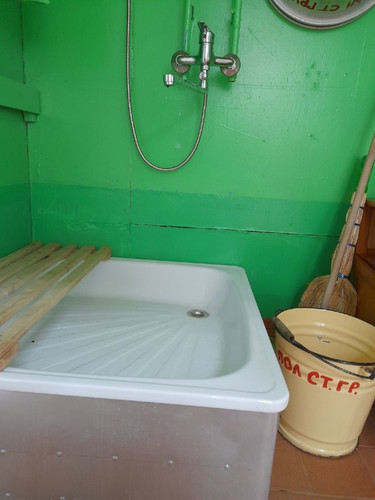 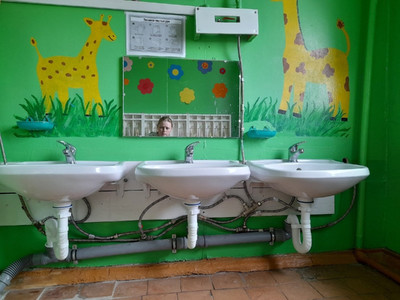 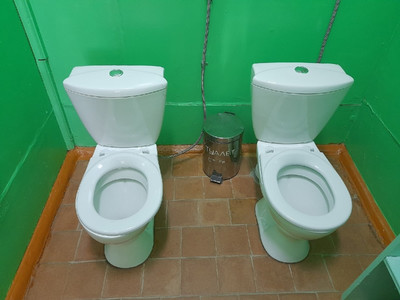 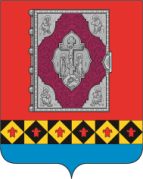 НАРОДНЫЕ ПРОЕКТЫ В СФЕРЕ ОБРАЗОВАНИЕ
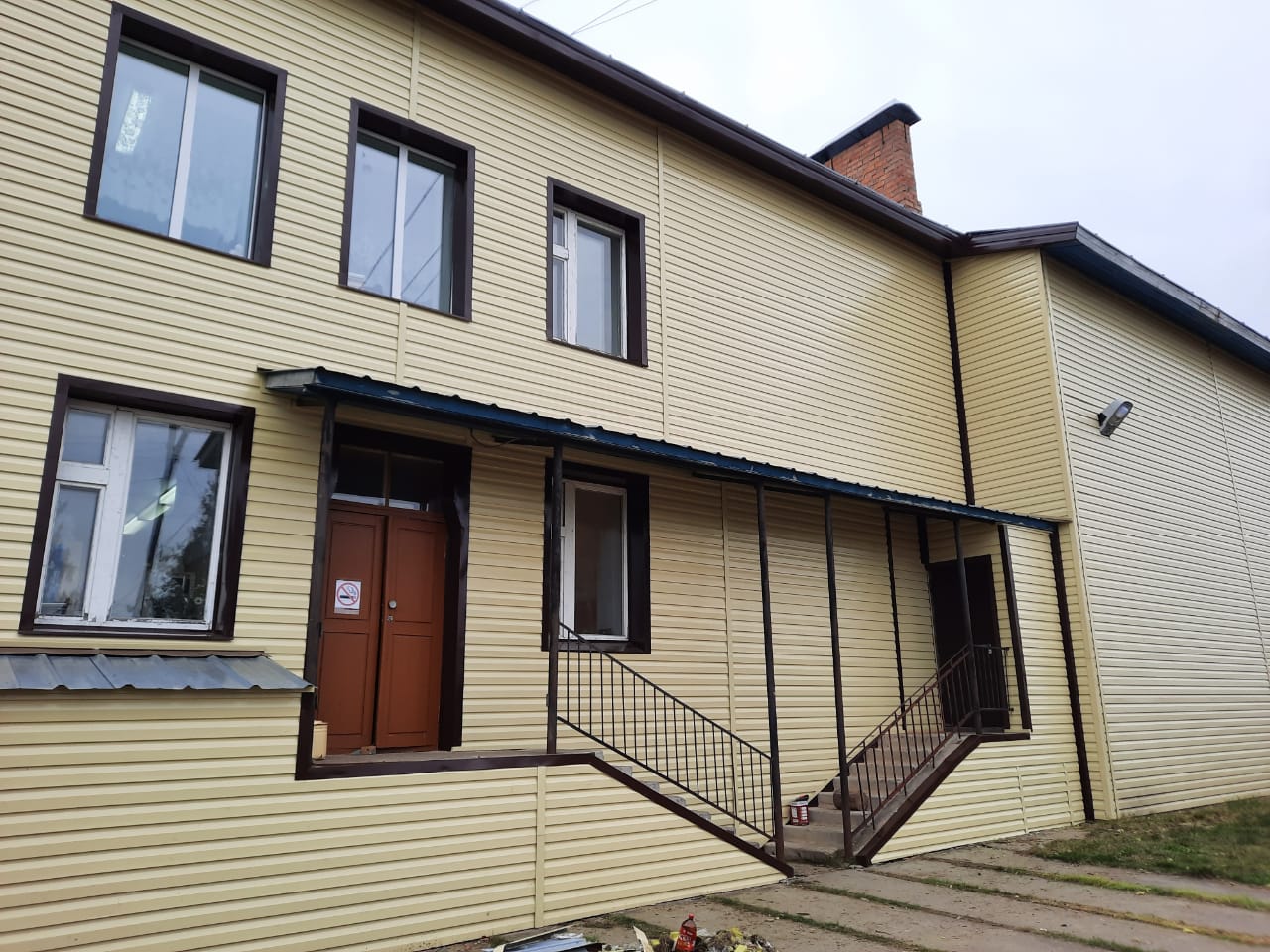 В рамках программы "Народный бюджет" в этом году произведены работы  второго этапа проекта "Сохраним тепло в родной школе". МБОУ «Хабарицкая СОШ», в конце августа - начале сентября 2022 ГОДА, подрядчик ИП Жданов Н.В. произвел работы по утеплению и облицовке северного фасада нашей школы.
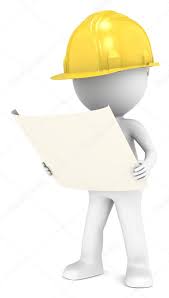 НАРОДНЫЙ ПРОЕКТ В СФЕРЕ ФИЗИЧЕСКОЙ КУЛЬТУРЫ И СПОРТА
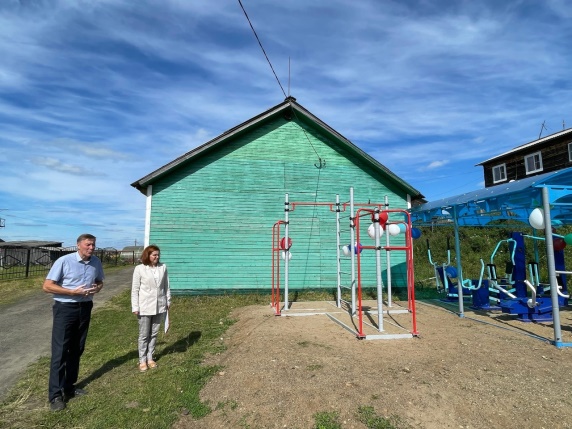 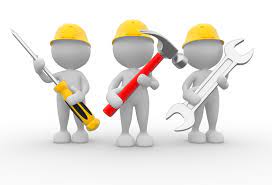 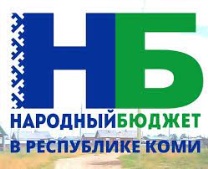 4 августа 2022 года, возле лыжной базы «Темп» состоялось спортивное событие - это открытие обновленной спортивной площадки в с. Усть-Цильма
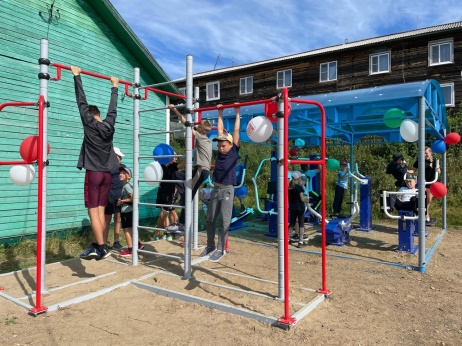 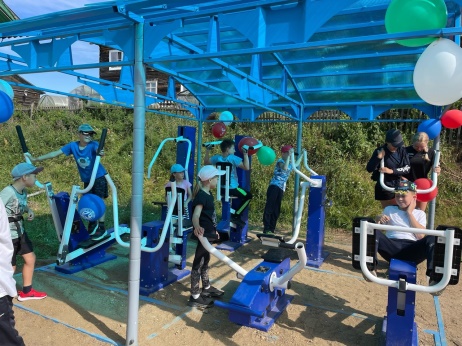 НАРОДНЫЙ ПРОЕКТ В СФЕРЕ АГРОПРОМЫШЛЕННОГО КОМПЛЕКСА
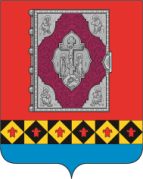 Приобретение оборудования для маркировки молочной продукции
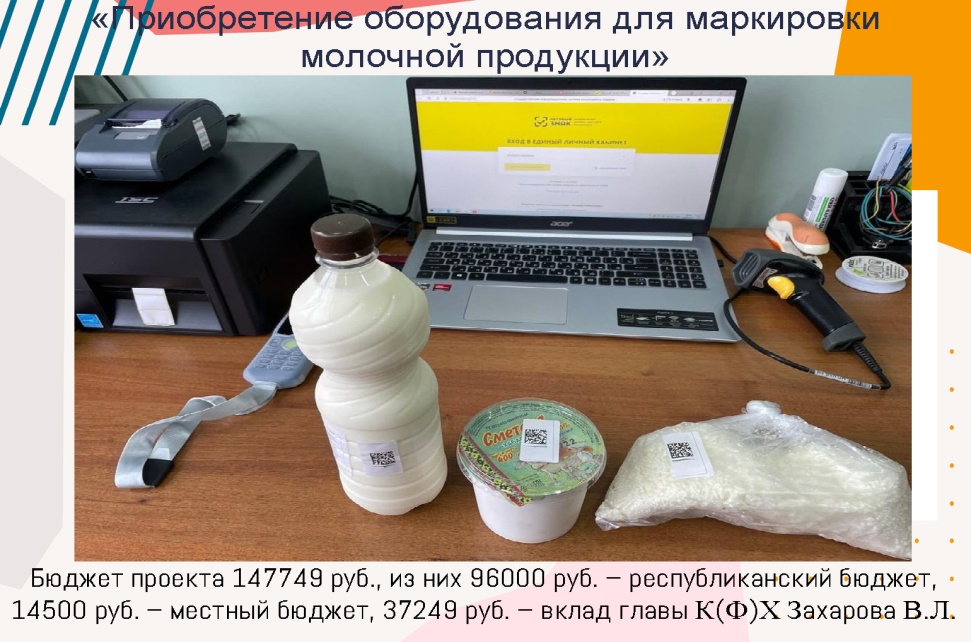 Республиканский бюджет
Вклад К(Ф)Х Захарова В.Л.
ВСЕГО
Местный бюджет
НАРОДНЫЙ ПРОЕКТ ПО ОБУСТРОЙСТВУ ИСТОЧНИКОВ ХОЛОДНОГО ВОДОСНАБЖЕНИЯ
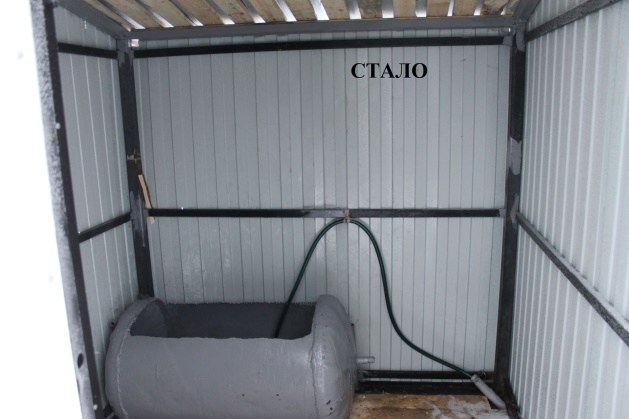 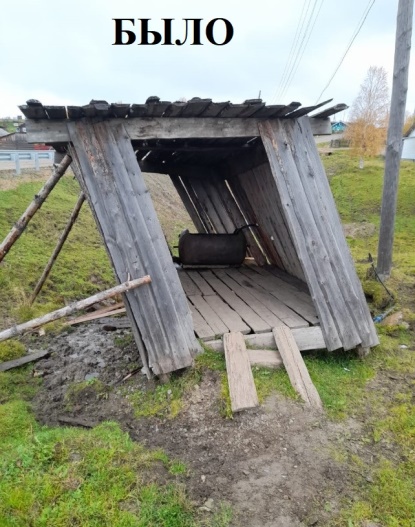 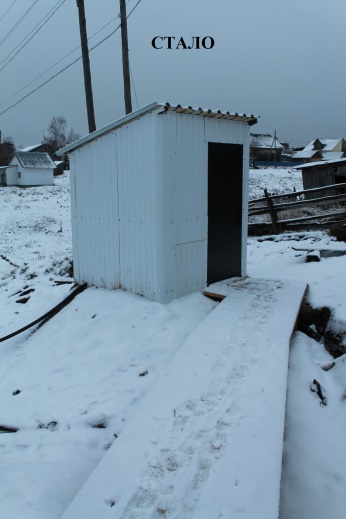 В д. Сергеево-Щелья реализован народный проект «Ремонт источника нецентрализованной системы холодного водоснабжения
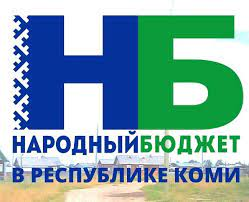 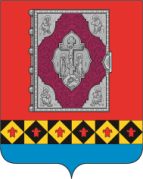 НАРОДНЫЙ ПРОЕКТ В ОБЛАСТИ ЭТНОКУЛЬТУРНОГО РАЗВИТИЯ НАРОДОВ ПРОЖИВАЮЩИХ НА ТЕРРИТОРИИ РЕСПУБЛИКИ КОМИ
Проведён Межрегиональный праздник "Усть-Цилемская горка". Расходование средств направлено на проезд участников праздника, приобретение призов, расходных материалов, аренду автобуса, запись фонограммы.
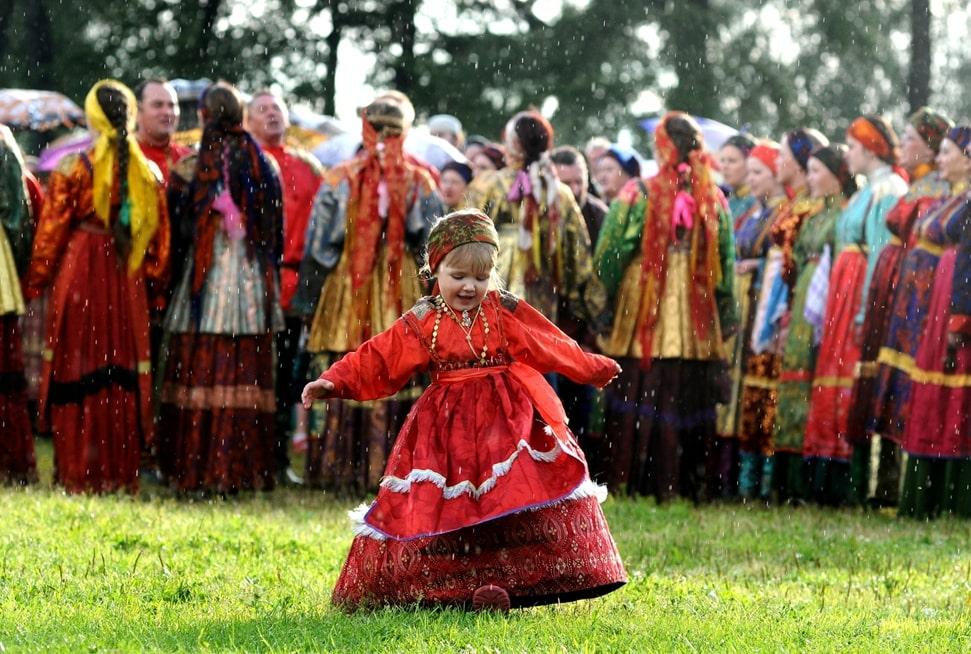 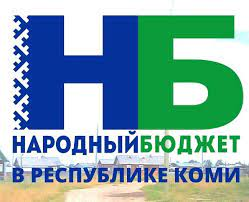 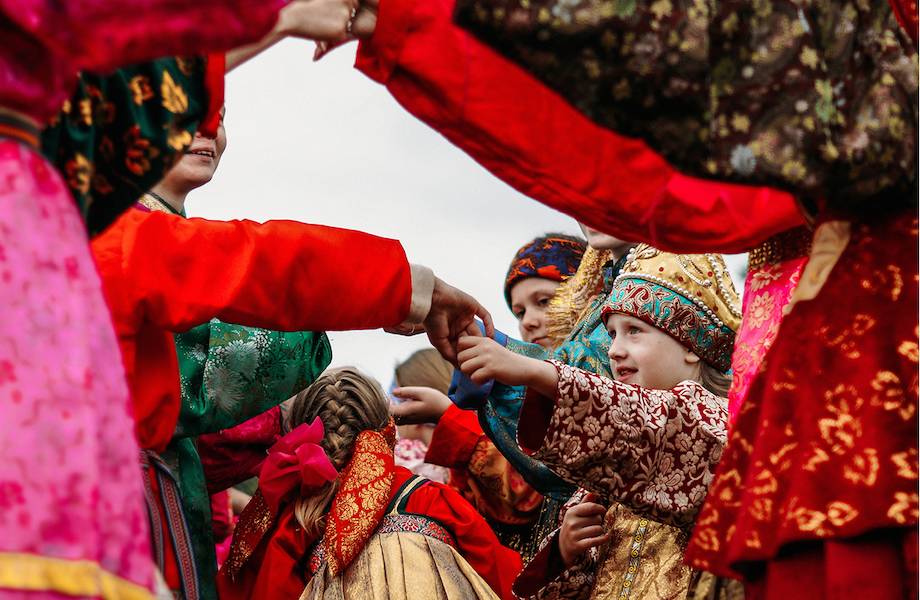 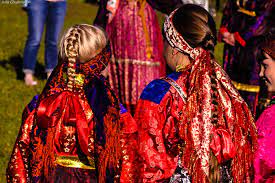 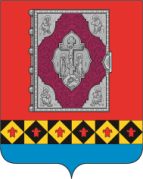 ИСПОЛНЕНИЕ МАЙСКИХ УКАЗОВ ПРЕЗИДЕНТА РОССИЙСКОЙ ФЕДЕРАЦИИ
В рамках исполнения муниципальными образованиями в Республике Коми майских Указов Президента Российской Федерации, муниципальному образованию муниципального района «Усть-Цилемский» были установлены целевые показатели средней заработной платы работников муниципальных учреждений социальной сферы.
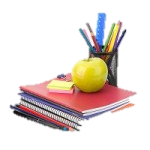 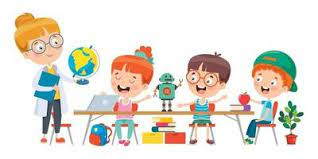 ОБЩЕЕ ОБРАЗОВАНИЕ
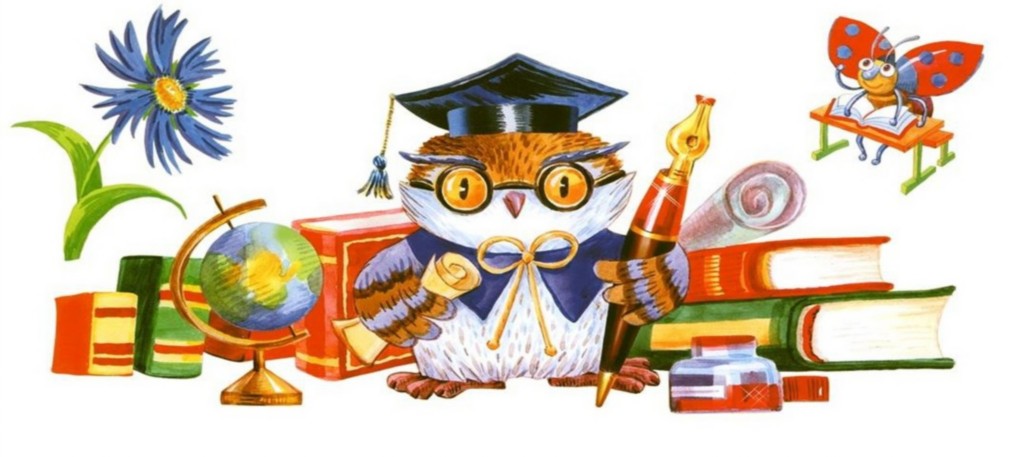 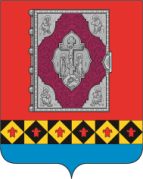 ДОШКОЛЬНОЕ ОБРАЗОВАНИЕ
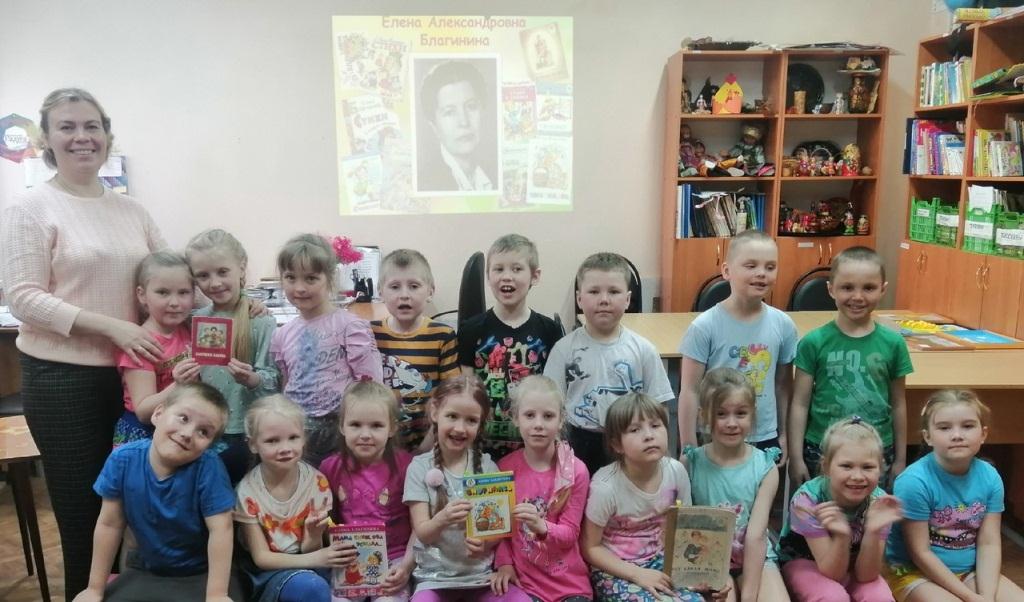 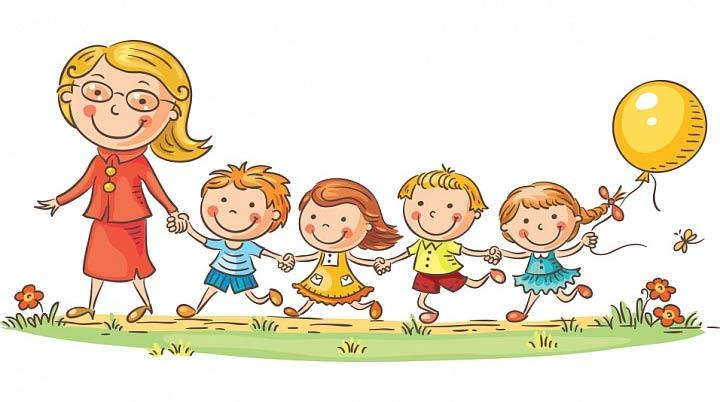 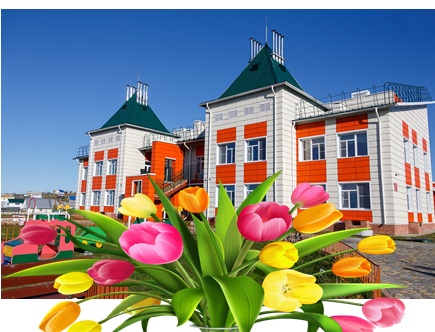 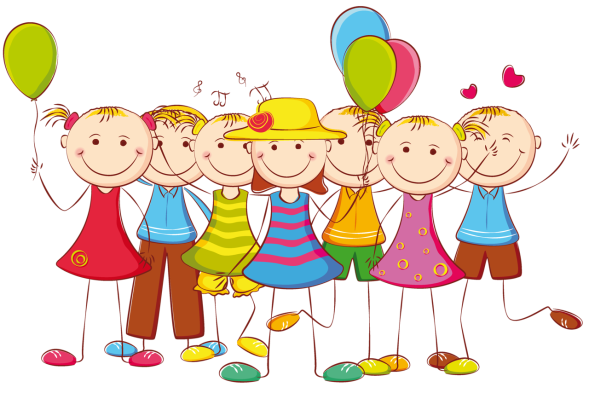 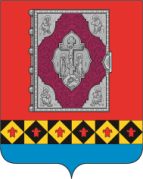 КУЛЬТУРА
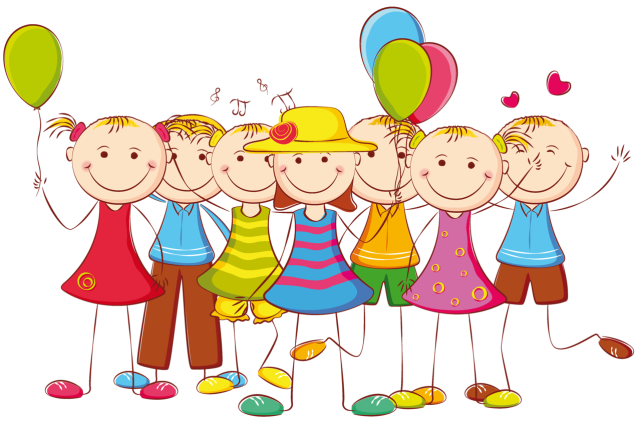 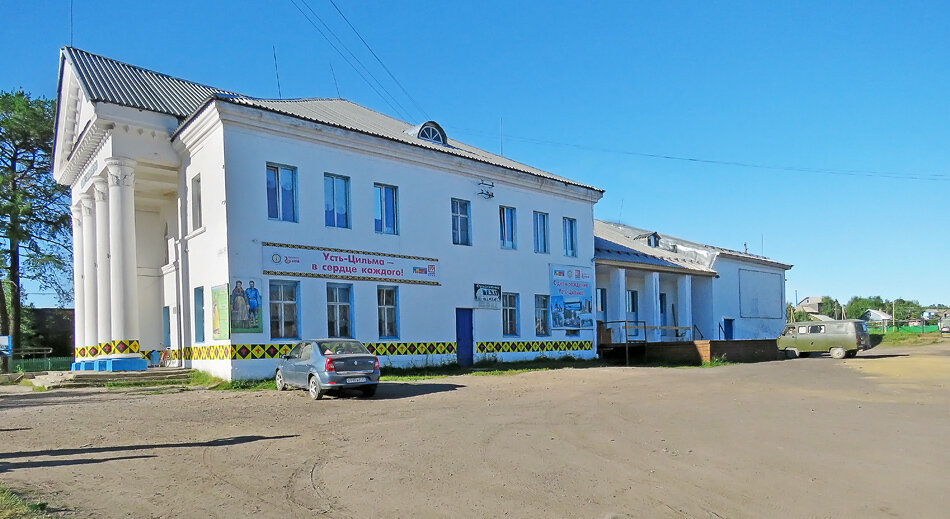 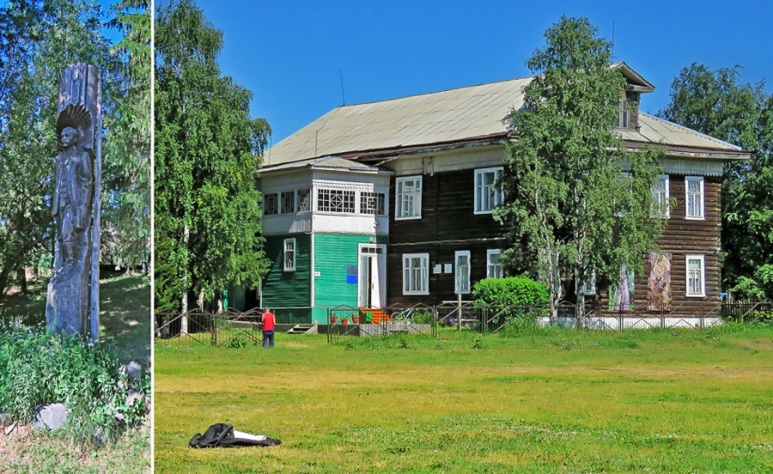 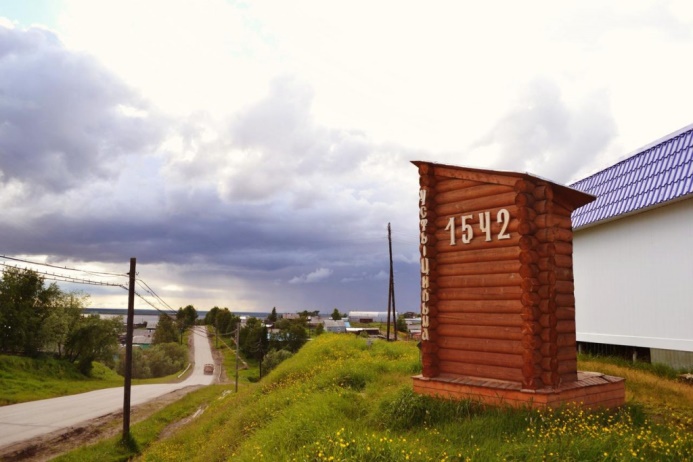 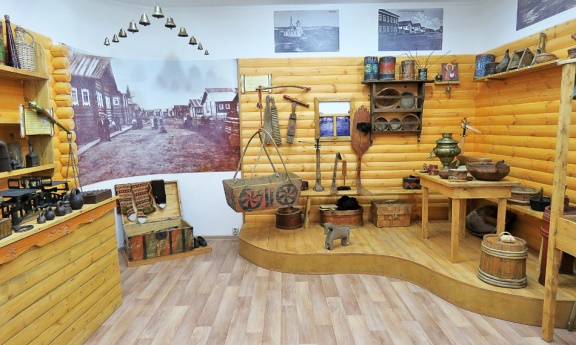 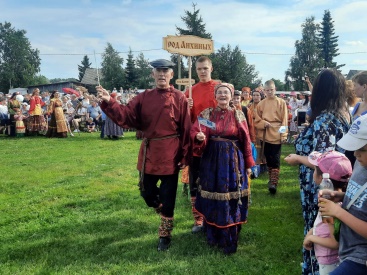 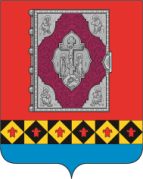 ДЕТСКАЯ МУЗЫКАЛЬНАЯ ШКОЛА
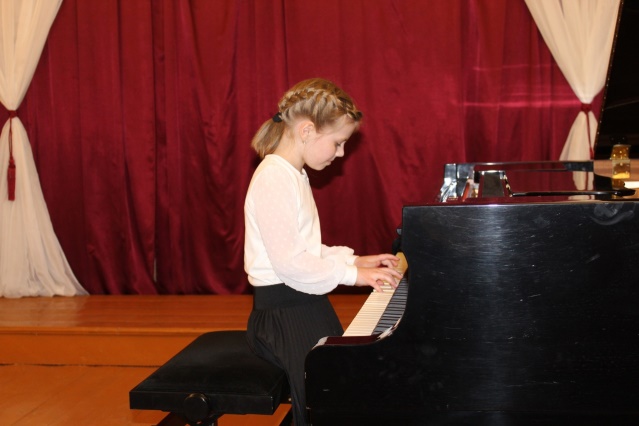 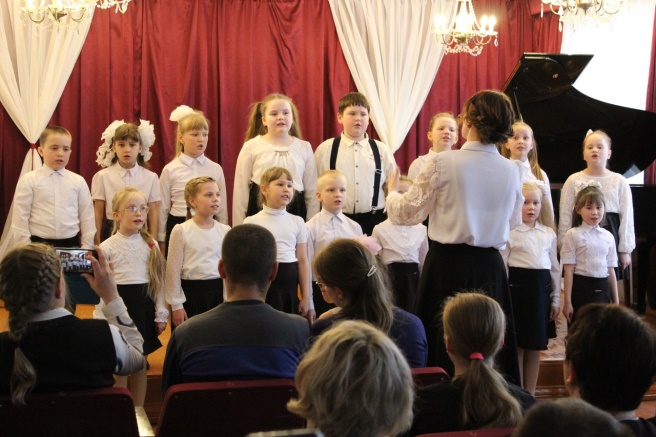 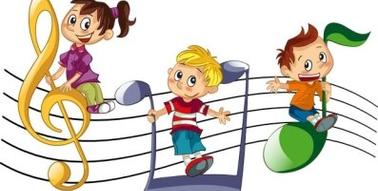 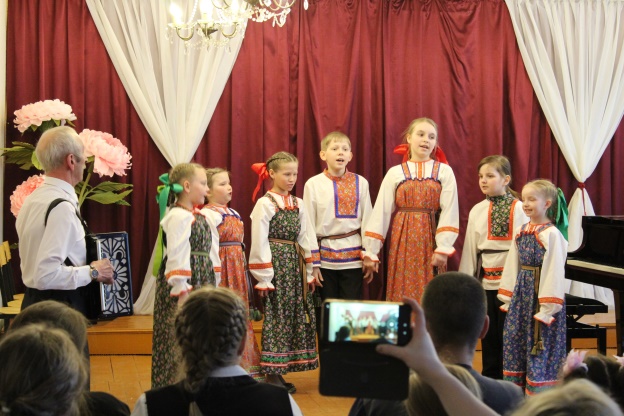 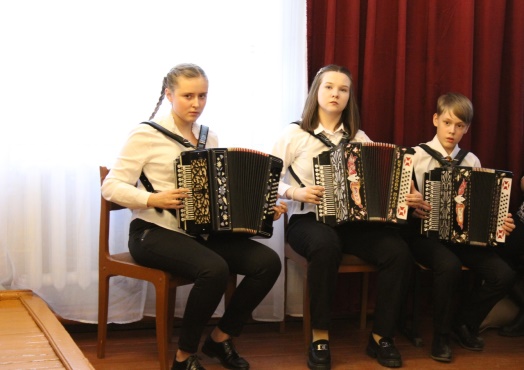 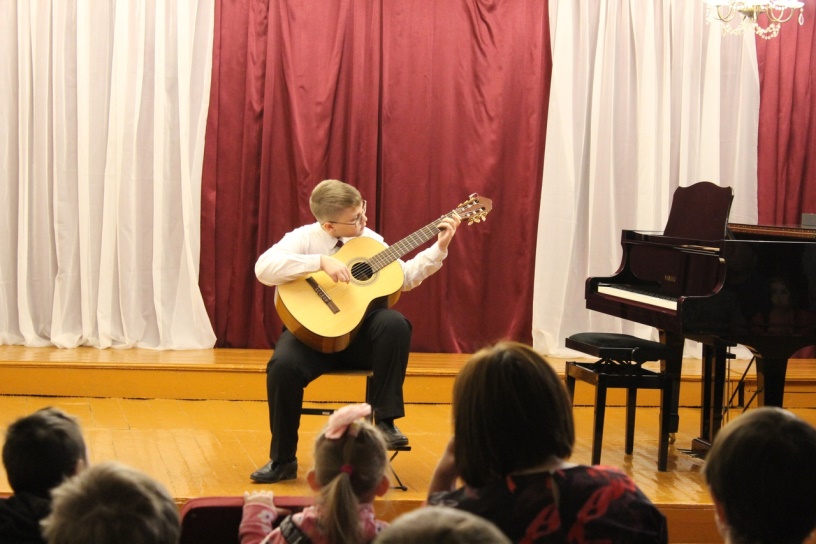 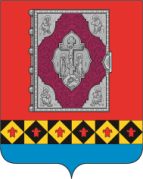 ЦЕНТР ФИЗКУЛЬТУРЫ СПОРТА И ТУРИЗМА
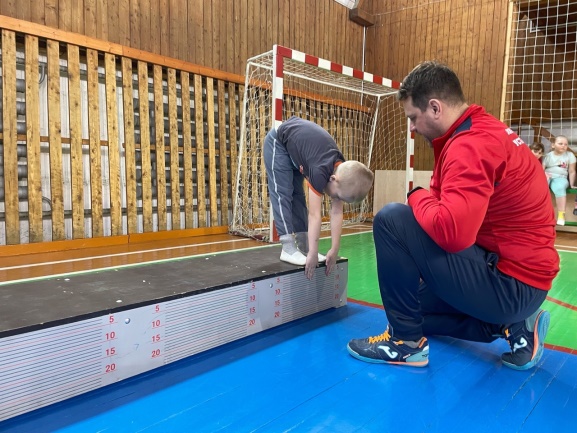 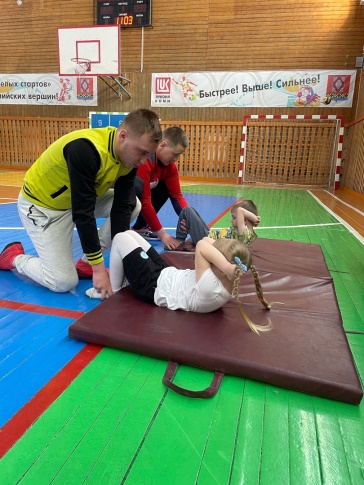 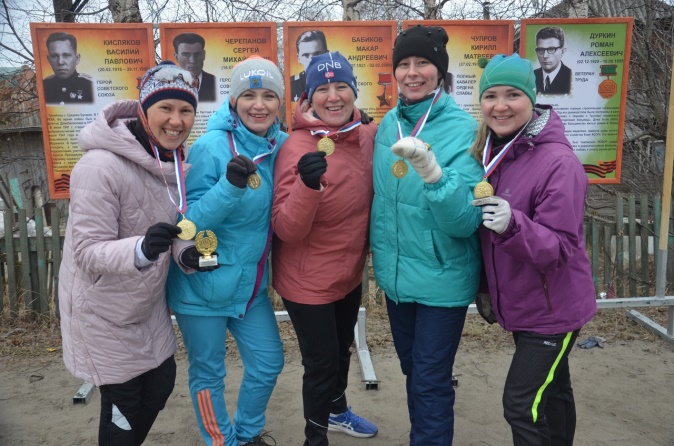 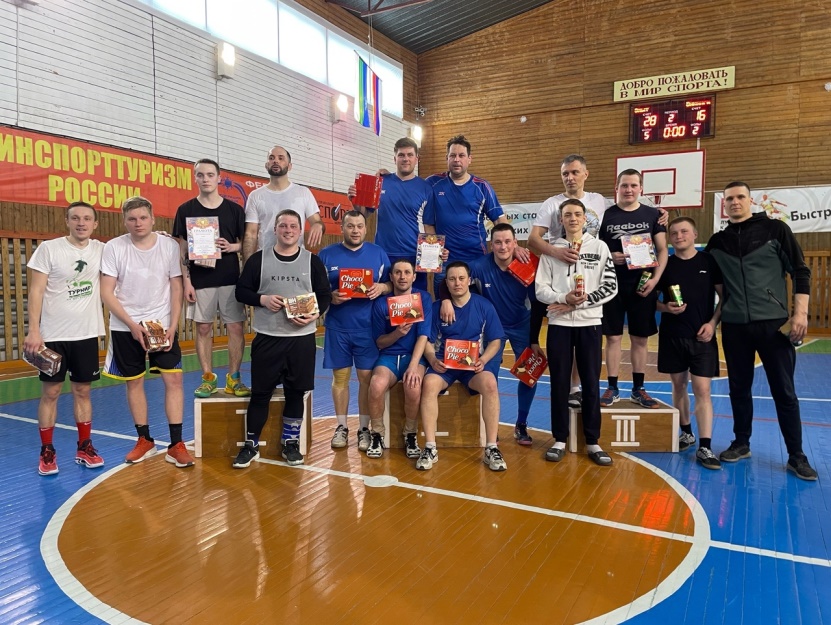 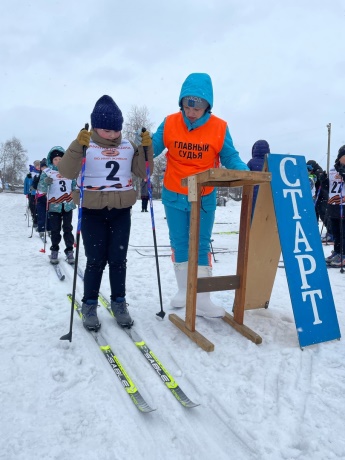 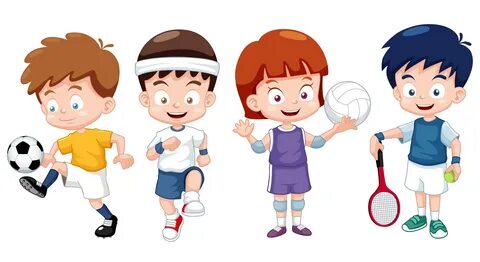 ДЕТСКИЙ ЦЕНТР ТВОРЧЕСТВА «ГУДВИН»
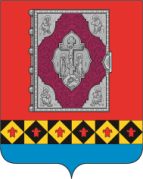 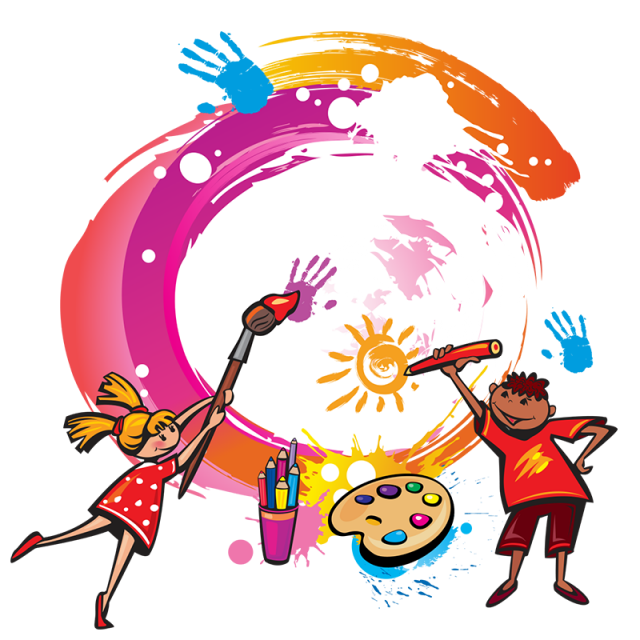 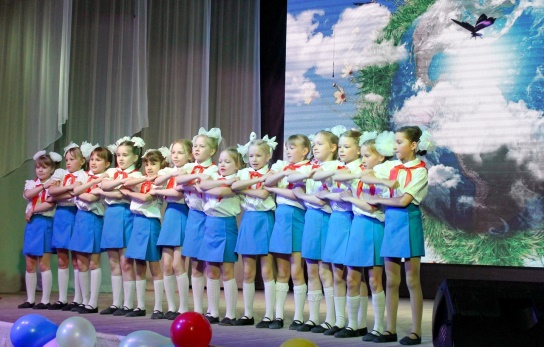 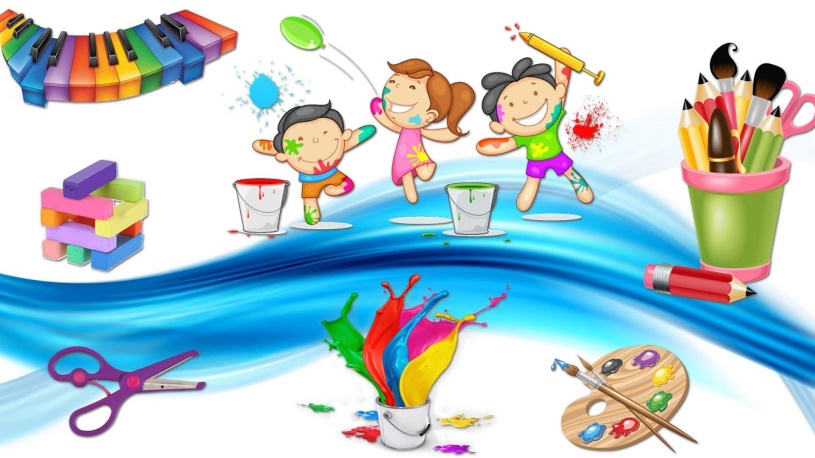 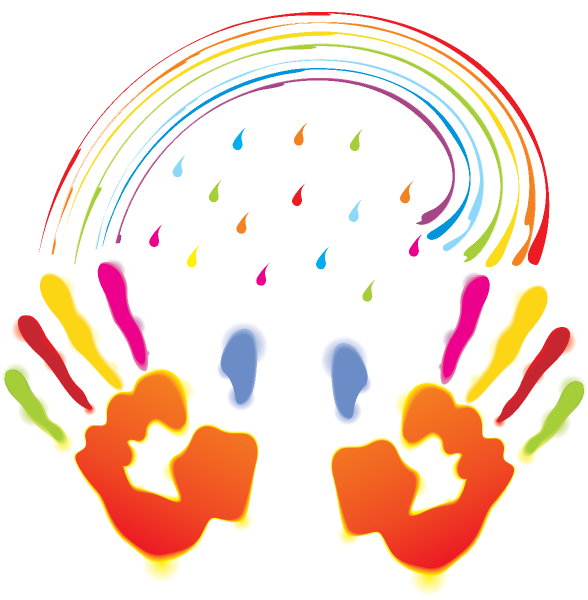 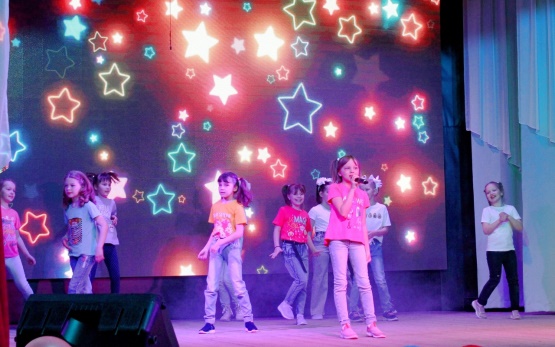 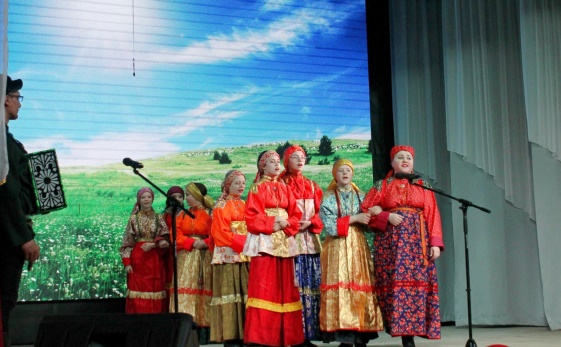 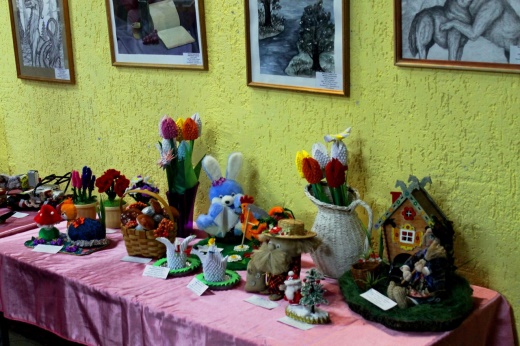 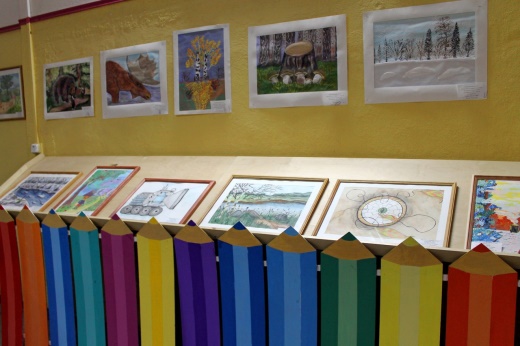 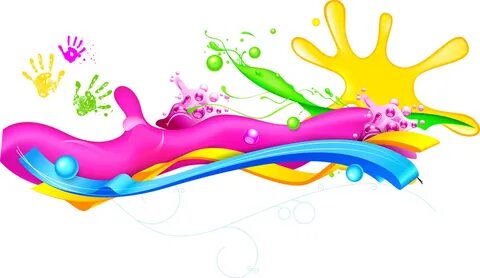 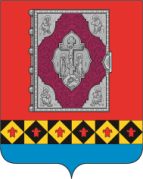 РЕАЛИЗАЦИЯ 44-ФЗ «О КОНТРАКТНОЙ СИСТЕМЕ В СФЕРЕ ЗАКУПОК ТОВАРОВ, РАБОТ, УСЛУГ И ОБЕСПЕЧЕНИЯ ГОСУДАРСТВЕННЫХ И МУНИЦИПАЛЬНЫХ НУЖД»
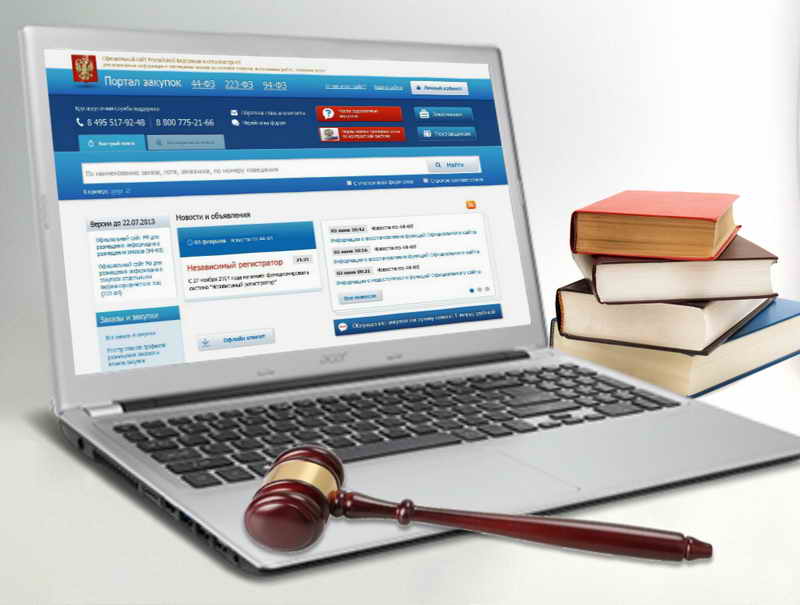 Закупки товаров, работ, услуг для обеспечения нужд заказчиков муниципального района «Усть-Цилемский» в 2022 году путем проведения конкурентных процедур и закупок у единственного поставщика
Объявлено 100 конкурентных процедур, в том числе:
4 электронных конкурса на сумму 54 702,2 тыс. руб. 
Заключено 3 контракта на сумму 3 938,5 тыс. руб.

95 электронных аукционов на сумму 215 771,1 тыс. руб. Заключено 65 контрактов на сумму 171 139,8 тыс. руб.

1 запрос котировок на сумму 341,1 тыс. руб. 
Заключен 1 контракт на сумму 152,2 тыс. руб.
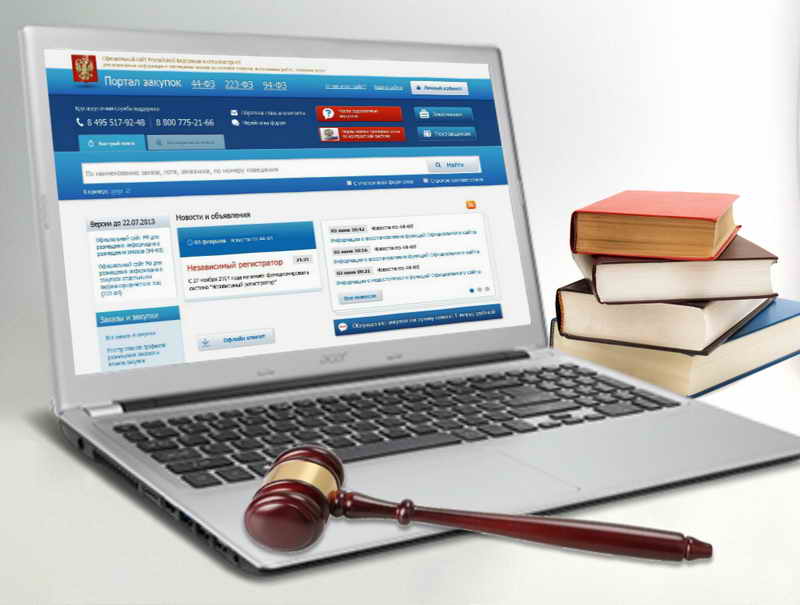 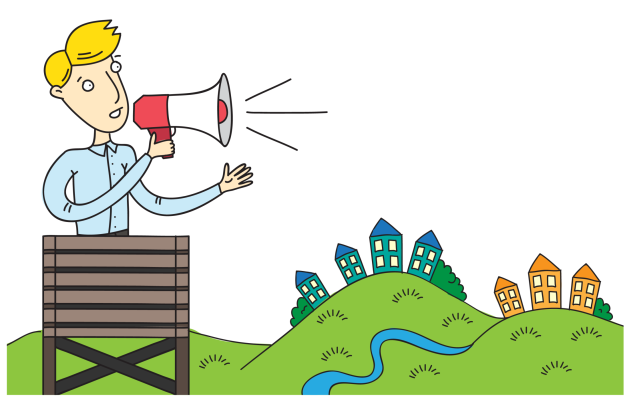 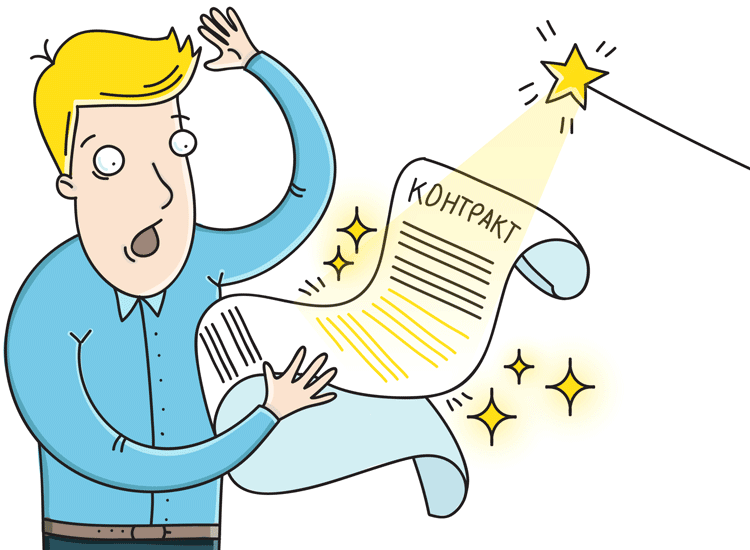 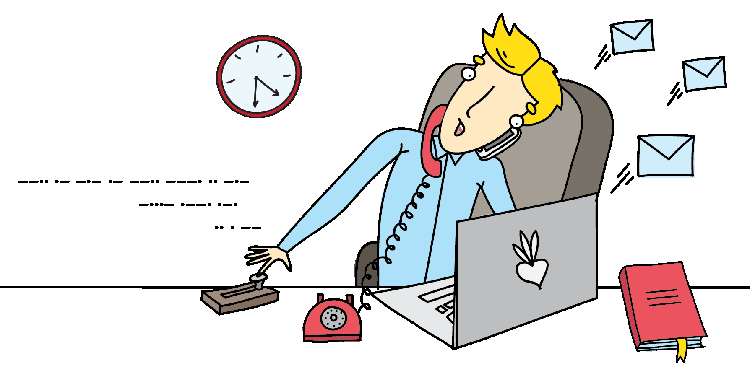 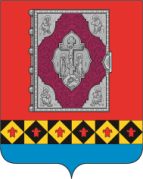 МУНИЦИПАЛЬНЫЙ КОНТРОЛЬ
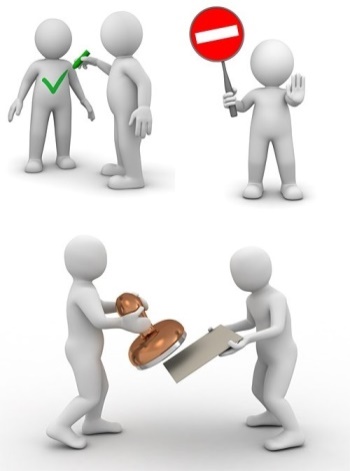 Продолжают иметь место факты необоснованного и нецелевого расходования средств бюджета муниципального района «Усть-Цилемский».
По всем проведенным ревизионным мероприятиям выписаны представления в адрес учреждений и администраций сельских поселений, проведена работа по их выполнению.
По результатам проведенных  ревизий финансово-хозяйственной деятельности 12 учреждений, финансируемых за счет бюджета муниципального района «Усть-Цилемский» за 2022 год установлено:
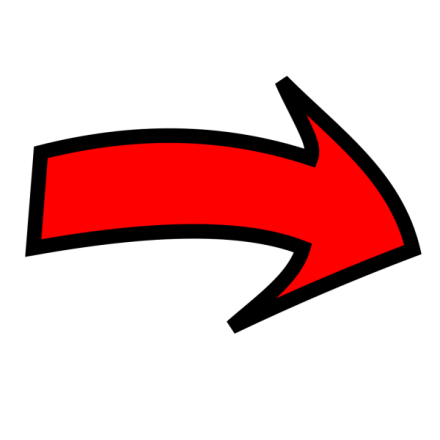 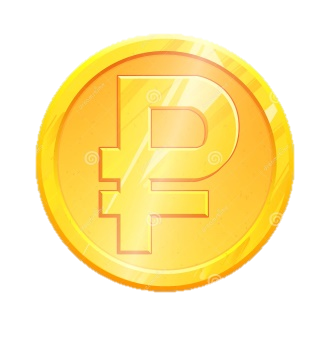 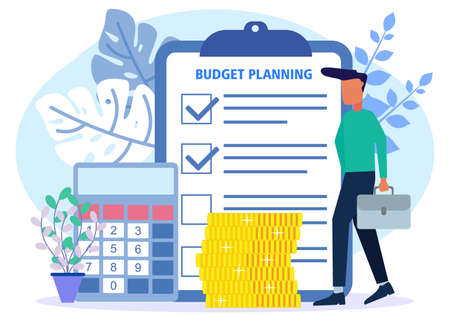 необоснованных и нецелевых расходов на общую сумму 464,7 тыс. руб.
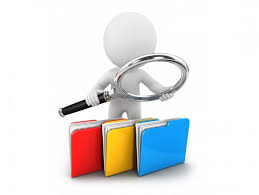 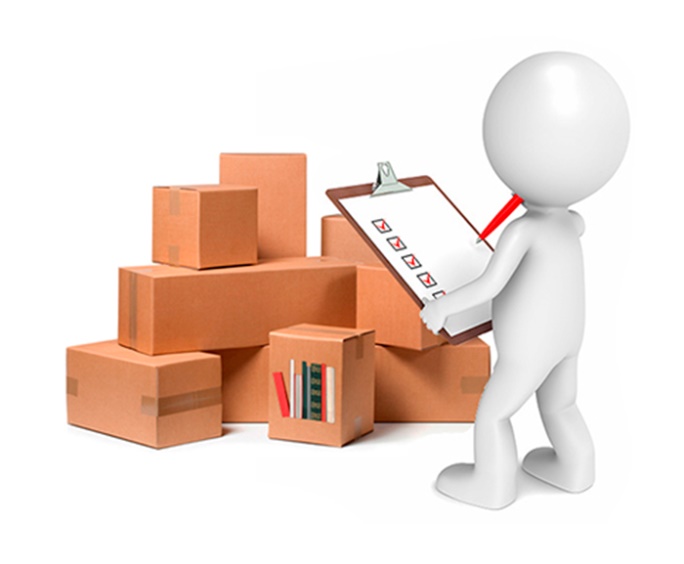 Наибольший процент нарушений: (99,2% сфера оплаты труда и 
начислений 
на неё).
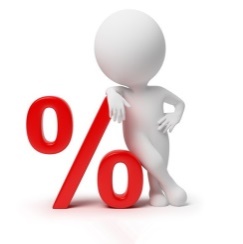 ДИНАМИКА МУНИЦИПАЛЬНОГО ВНУТРЕННЕГО ДОЛГА
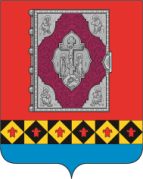 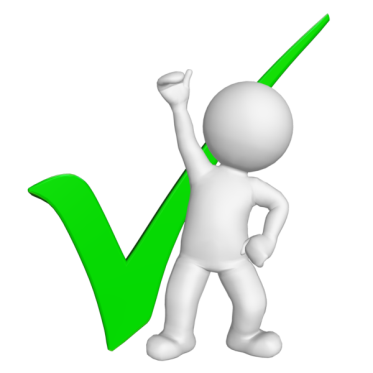 Задолженность по состоянию на 01.01.2023 года составляет 13 458 тыс.руб. Из них:
- Бюджетный кредит по соглашению № 11 от 15.07.15г. в сумме 8 000,0 тыс.руб. со сроком погашения 25.12.23г. (остаток – 1 250,0 тыс.руб.);
- Бюджетный кредит по соглашению № 2 от 18.04.16г. в сумме 19 000,0 тыс.руб. со сроком погашения 25.12.25г. (остаток – 2 850,0 тыс.руб.);
- Бюджетный кредит по соглашению № 6 от 25.07.17г. в сумме 9 850,0 тыс.руб. со сроком погашения 25.12.25г. (остаток – 9 358,0 тыс.руб.).
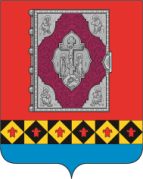 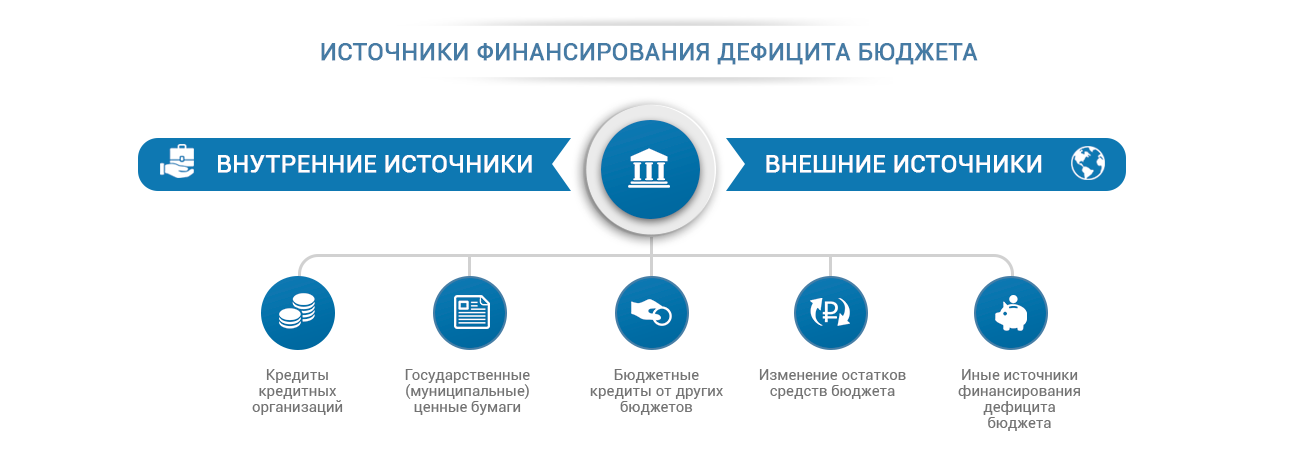 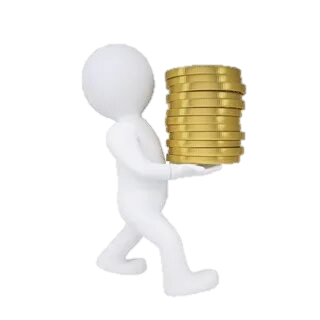 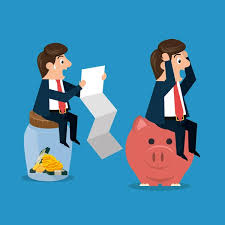 ИСПОЛНЕНИЕ БЮДЖЕТА ЗА 2022 ГОД
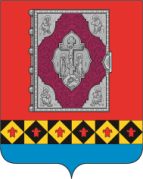 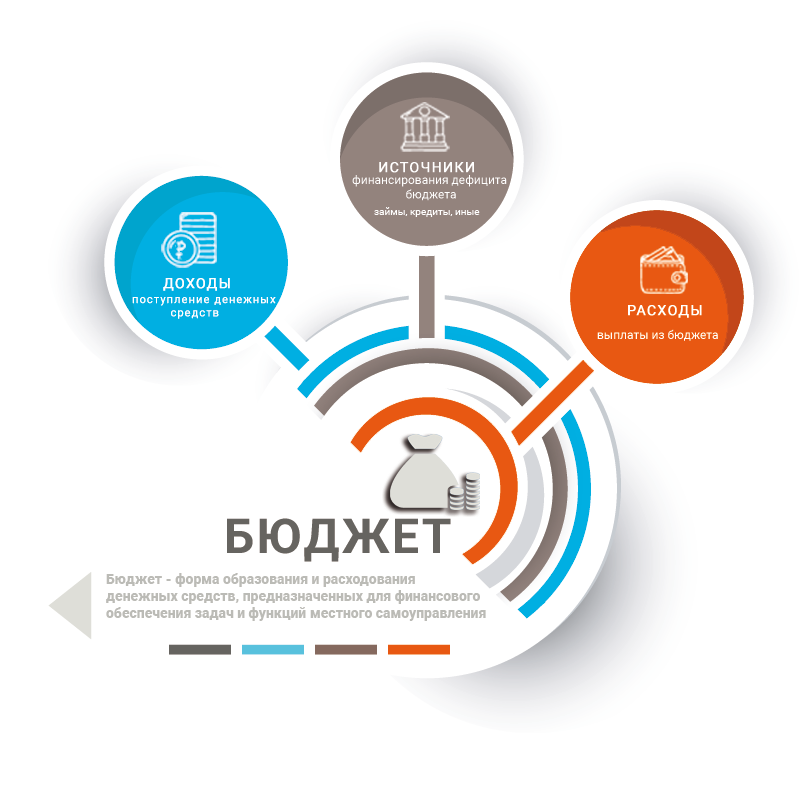 6 636,5
тыс.руб.
1 275 935,8 
тыс.руб.
1 269 299,2
тыс.руб.
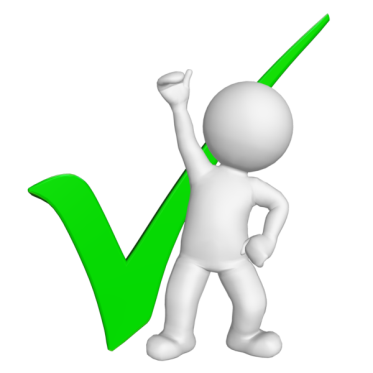 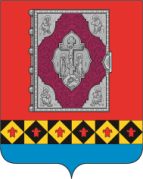 «БЮДЖЕТ ДЛЯ ГРАЖДАН» 
СОСТАВЛЕН ФИНАНСОВЫМ УПРАВЛЕНИЕМ АДМИНИСТРАЦИИ МР «УСТЬ-ЦИЛЕМСКИЙ
Наш адрес: 
            С. Усть-Цильма, Новый квартал 11 а
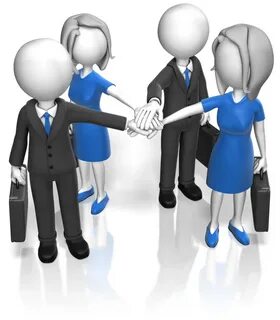 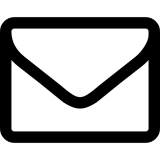 Наши телефоны:
             Начальник – Кислякова Анна 
             Викторовна – 91768
             Приёмная - 91198
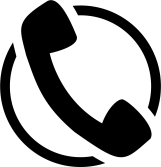 Наш электронный адрес: 
fuustc@mail.ru
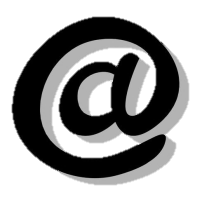 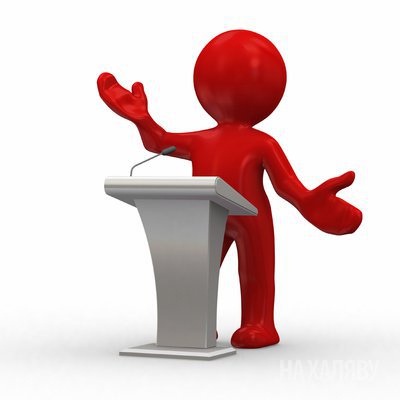 График работы: Понедельник – Четверг 8:30 – 17:00
Пятница 8:30 – 15:30
Перерыв на обед 13:00 – 14:00
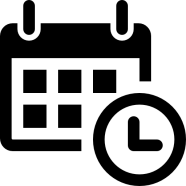